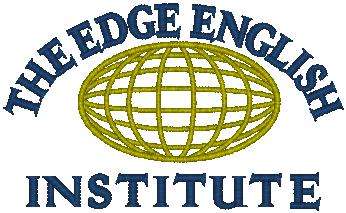 China 2014Nolan TomboulianBarbara PoundKate WilliamsDavid BallStewart Good
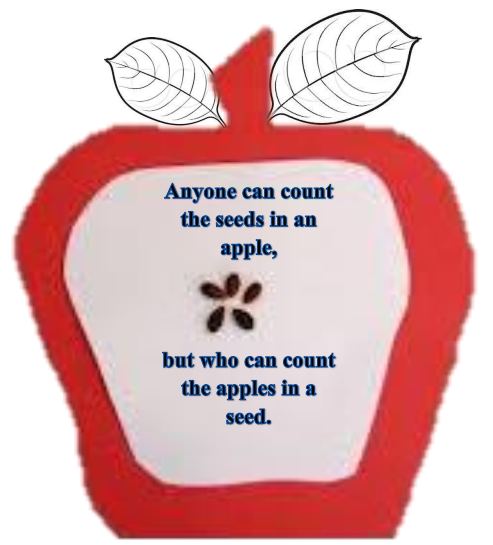 We are all 
“Seed Planters”.

We may never know the harvest that is produced because of the seeds we sow today.

Everything we do and say is an example and tells a message to anyone watching.
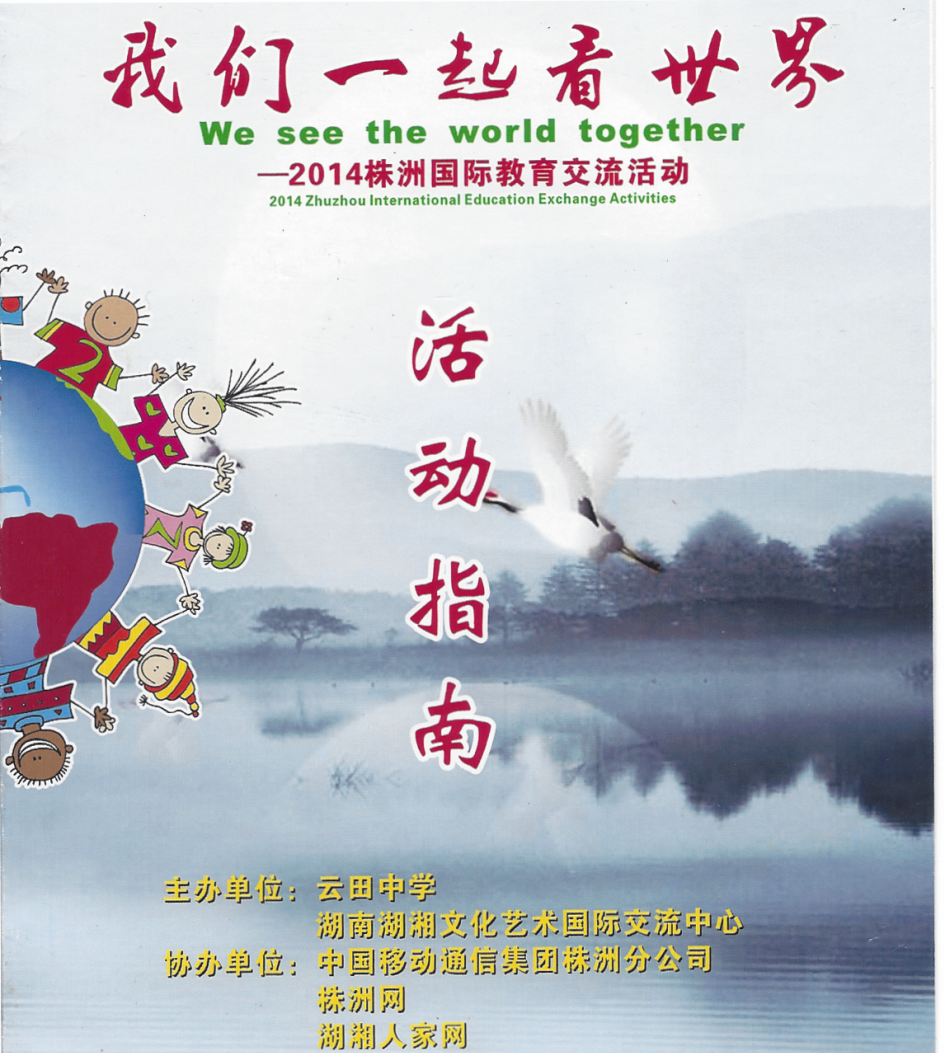 YunTian
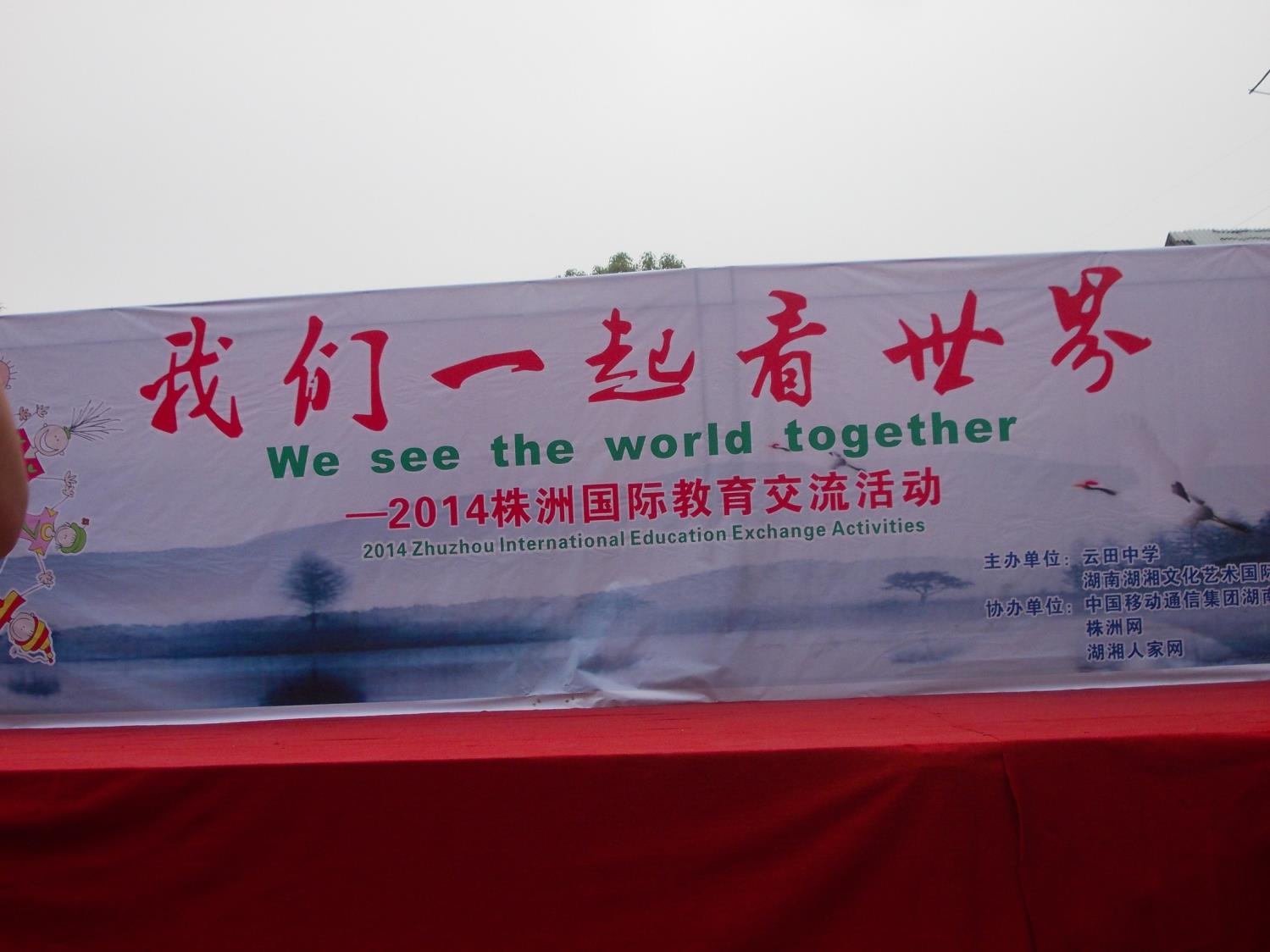 YunTian School
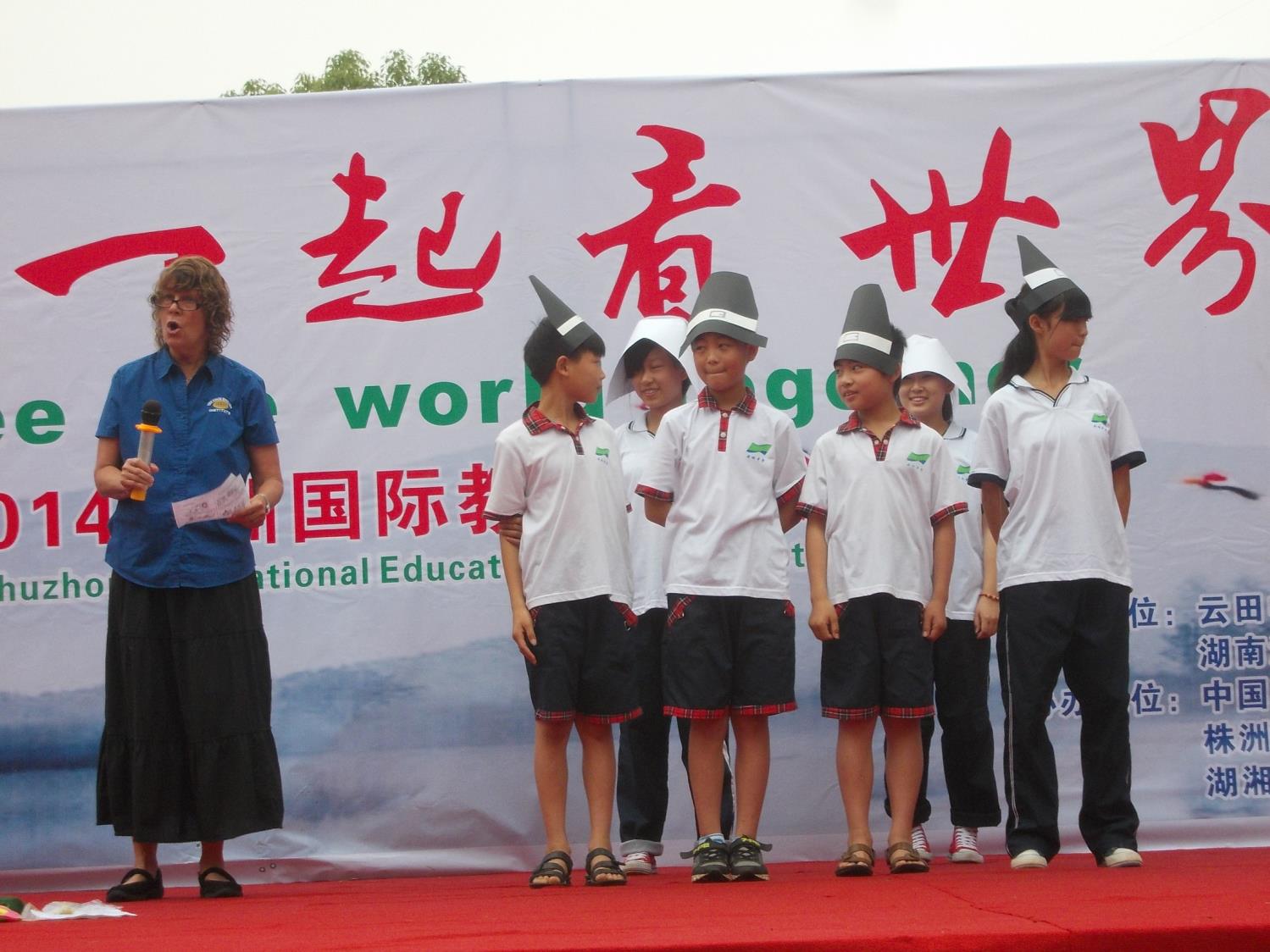 Kate with students presenting the history of Thanksgiving
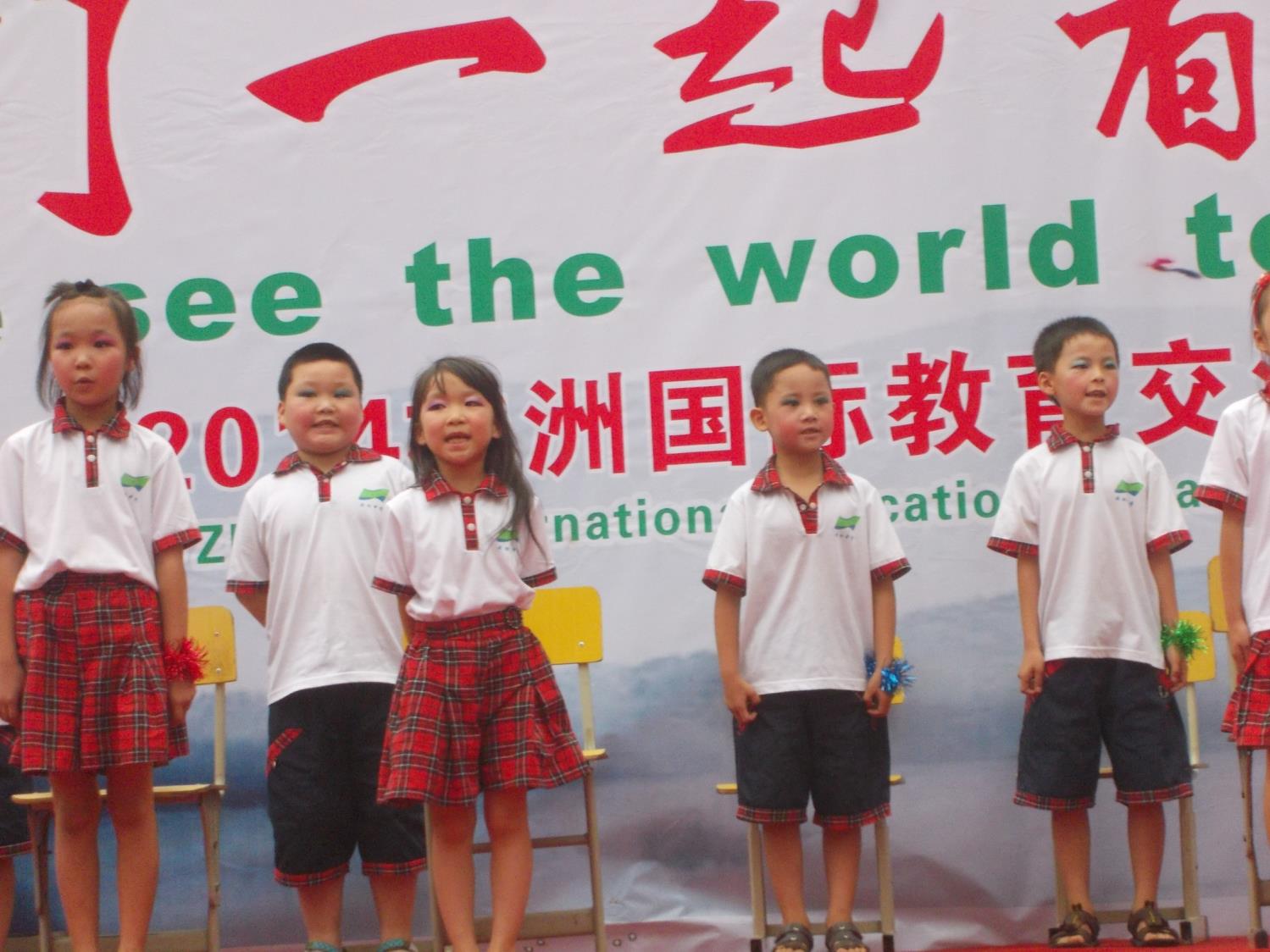 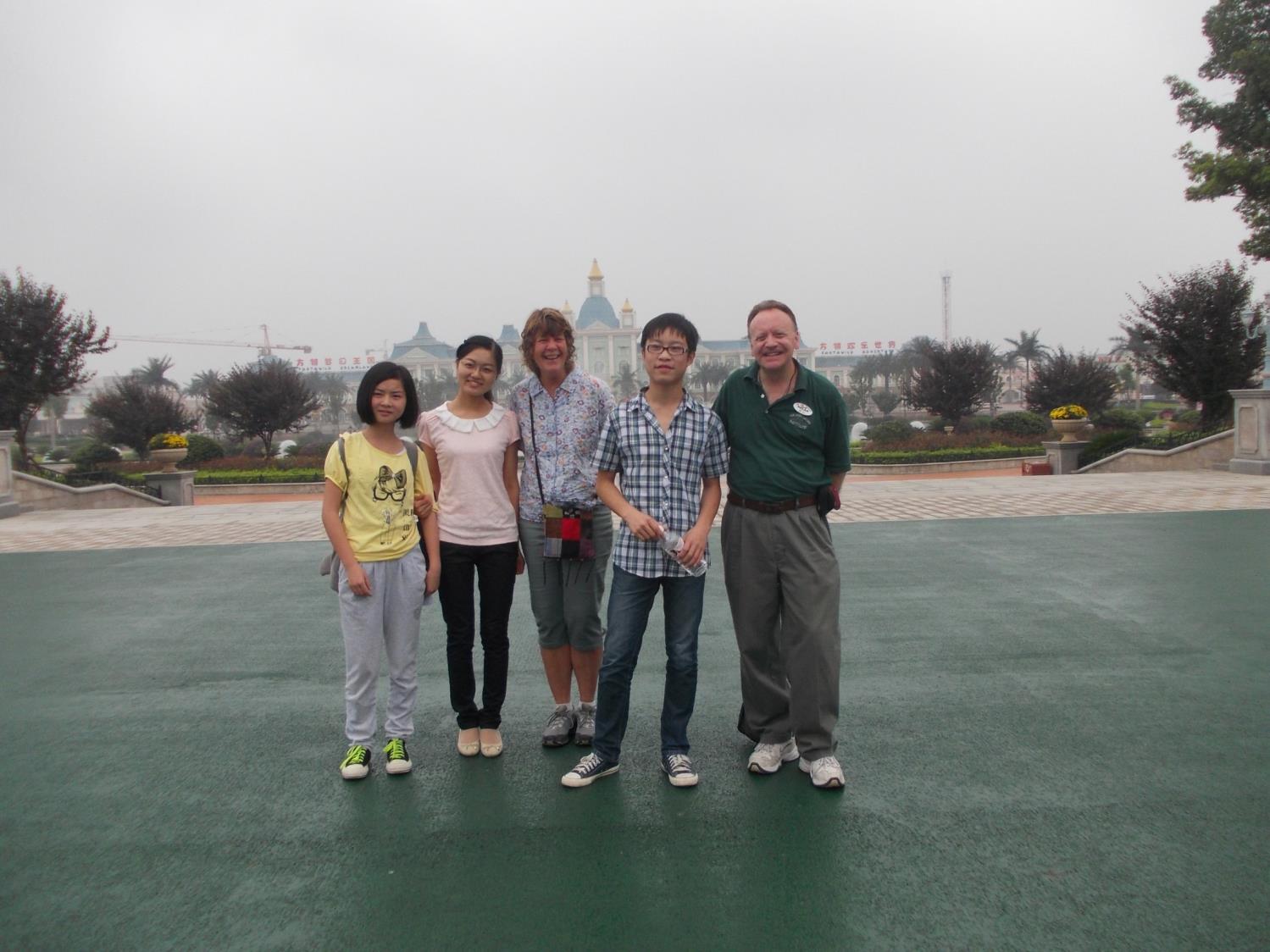 Fanta Wild Amusement Park,
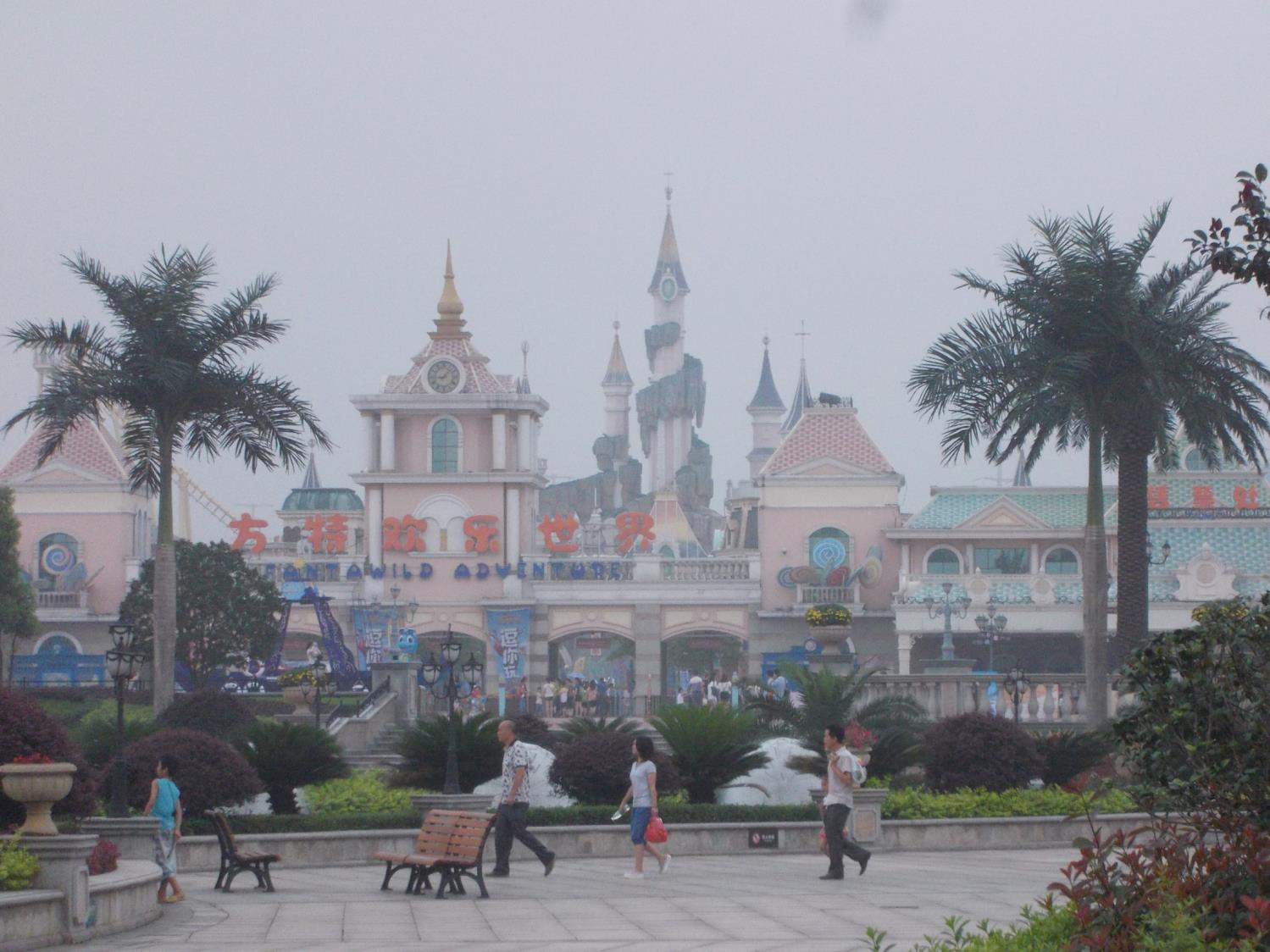 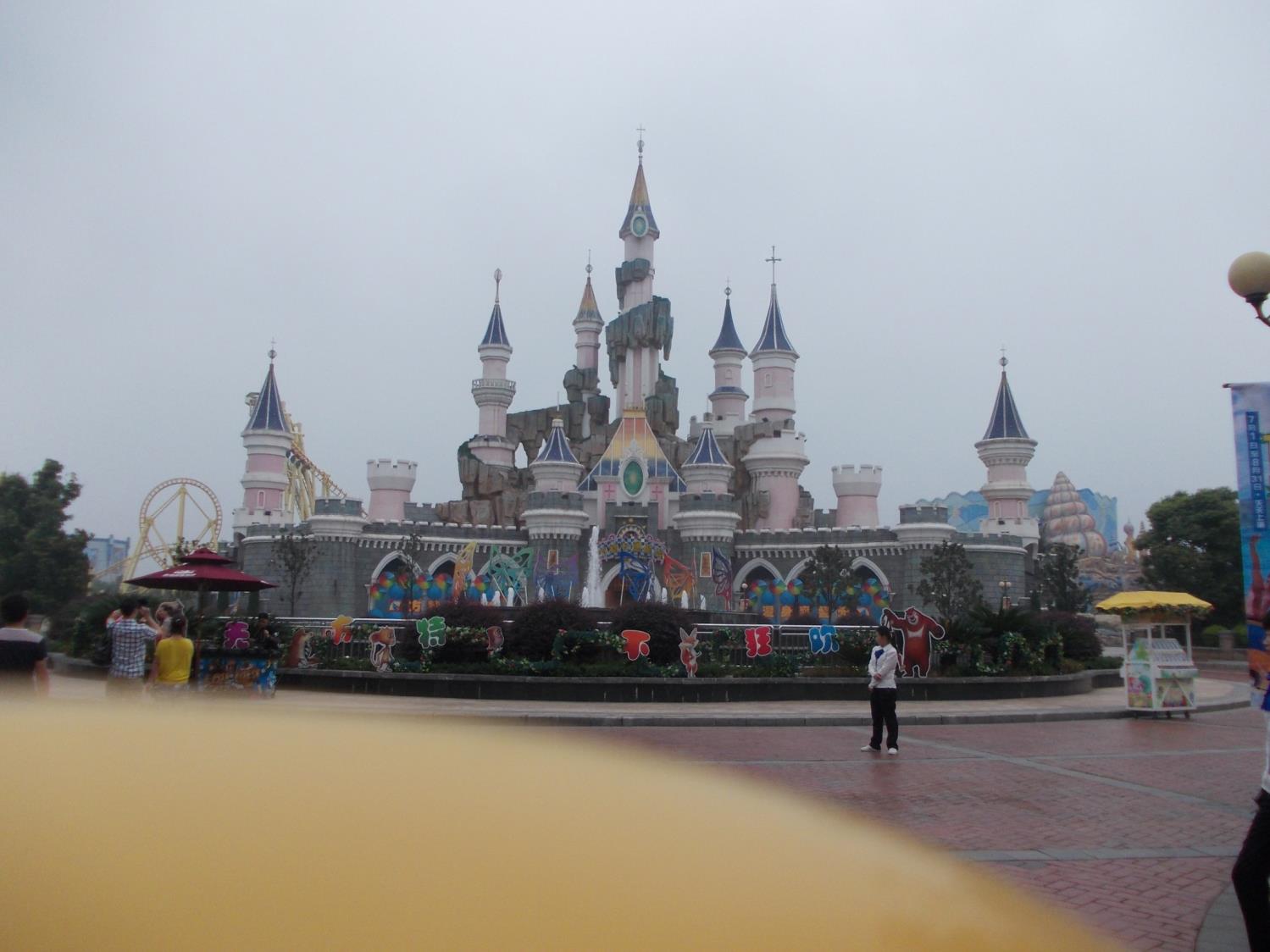 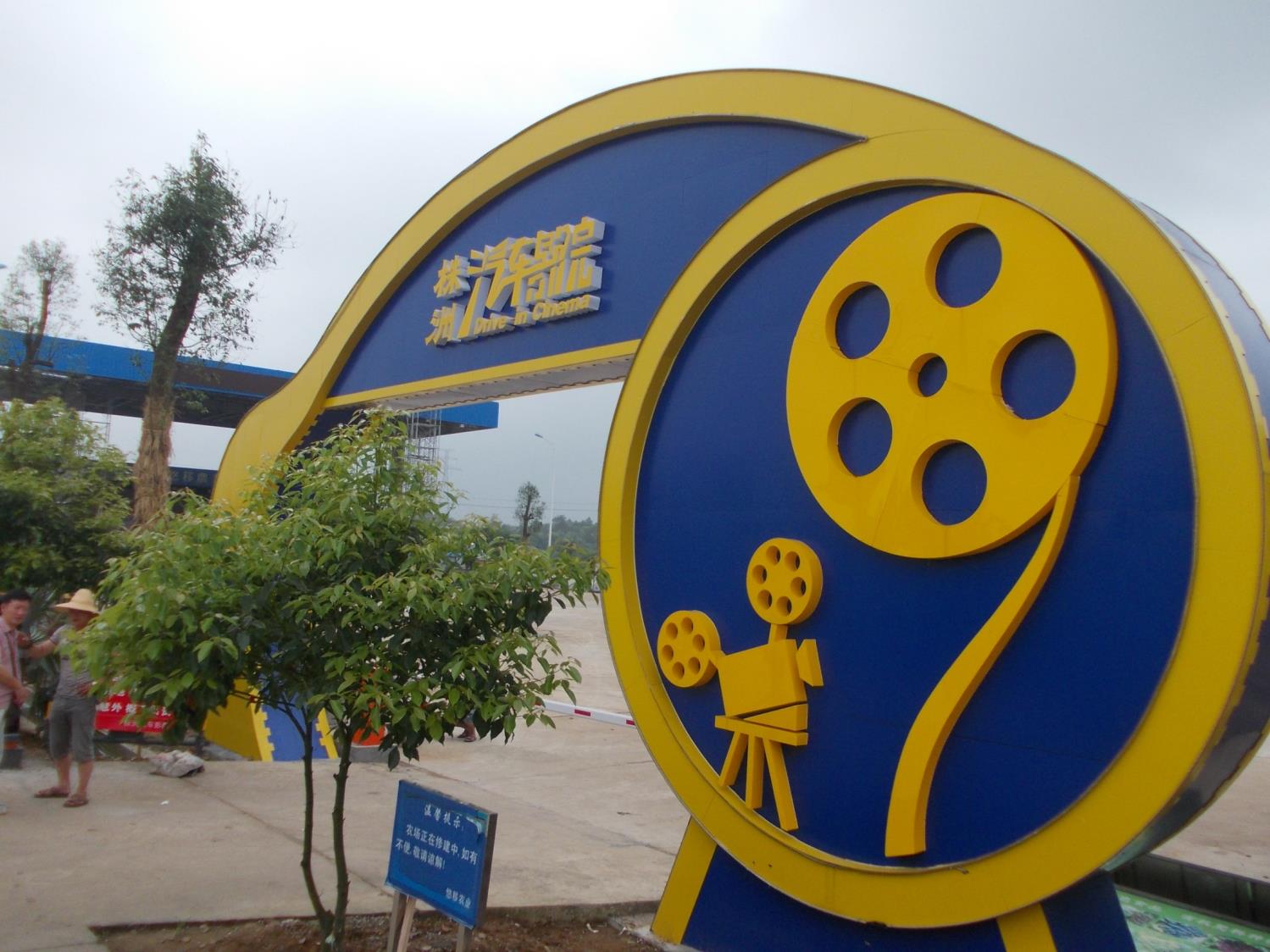 Building a “Drive-in” movie theater
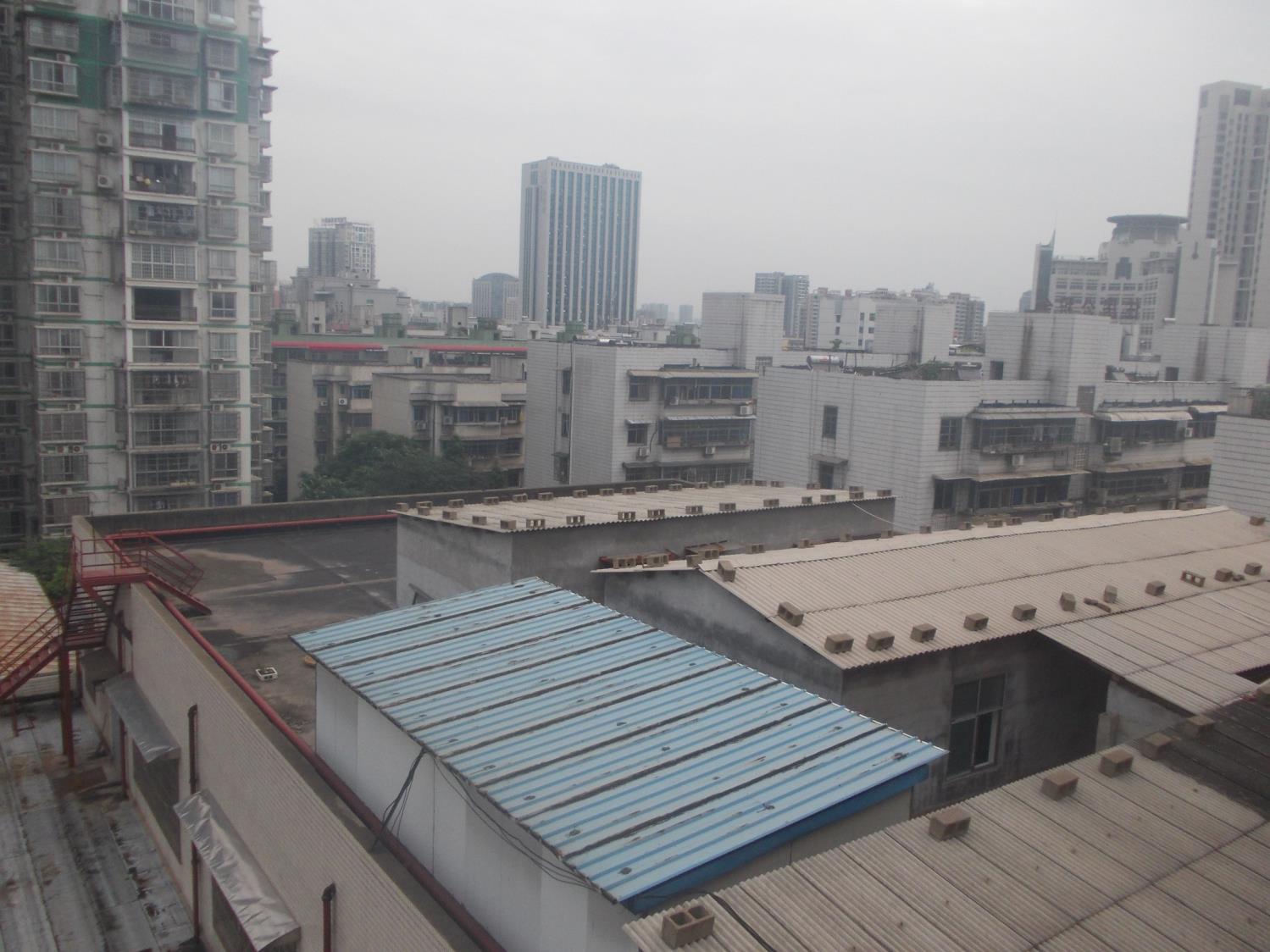 View from Panlongwan Hotel, ZhuZhou
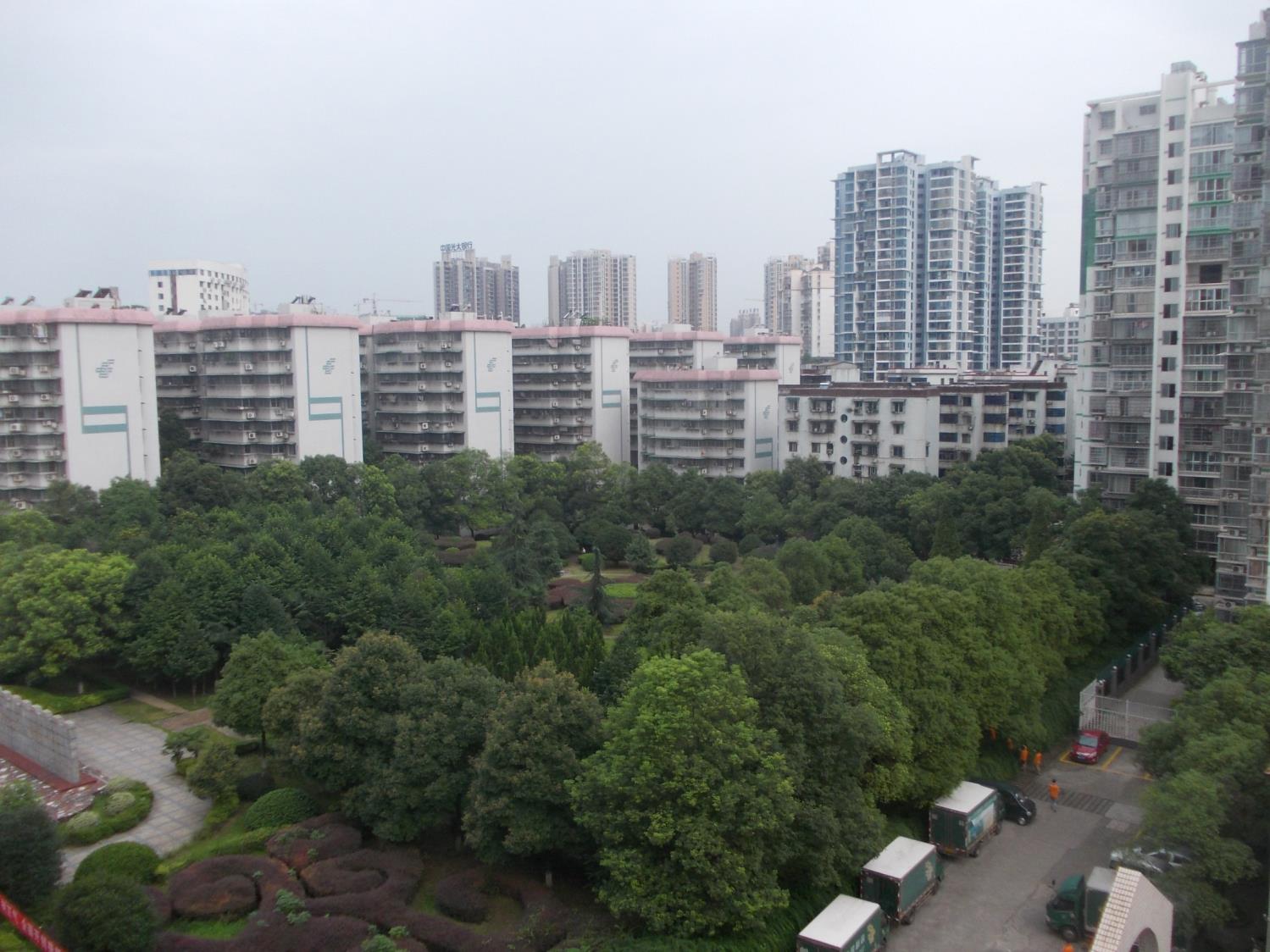 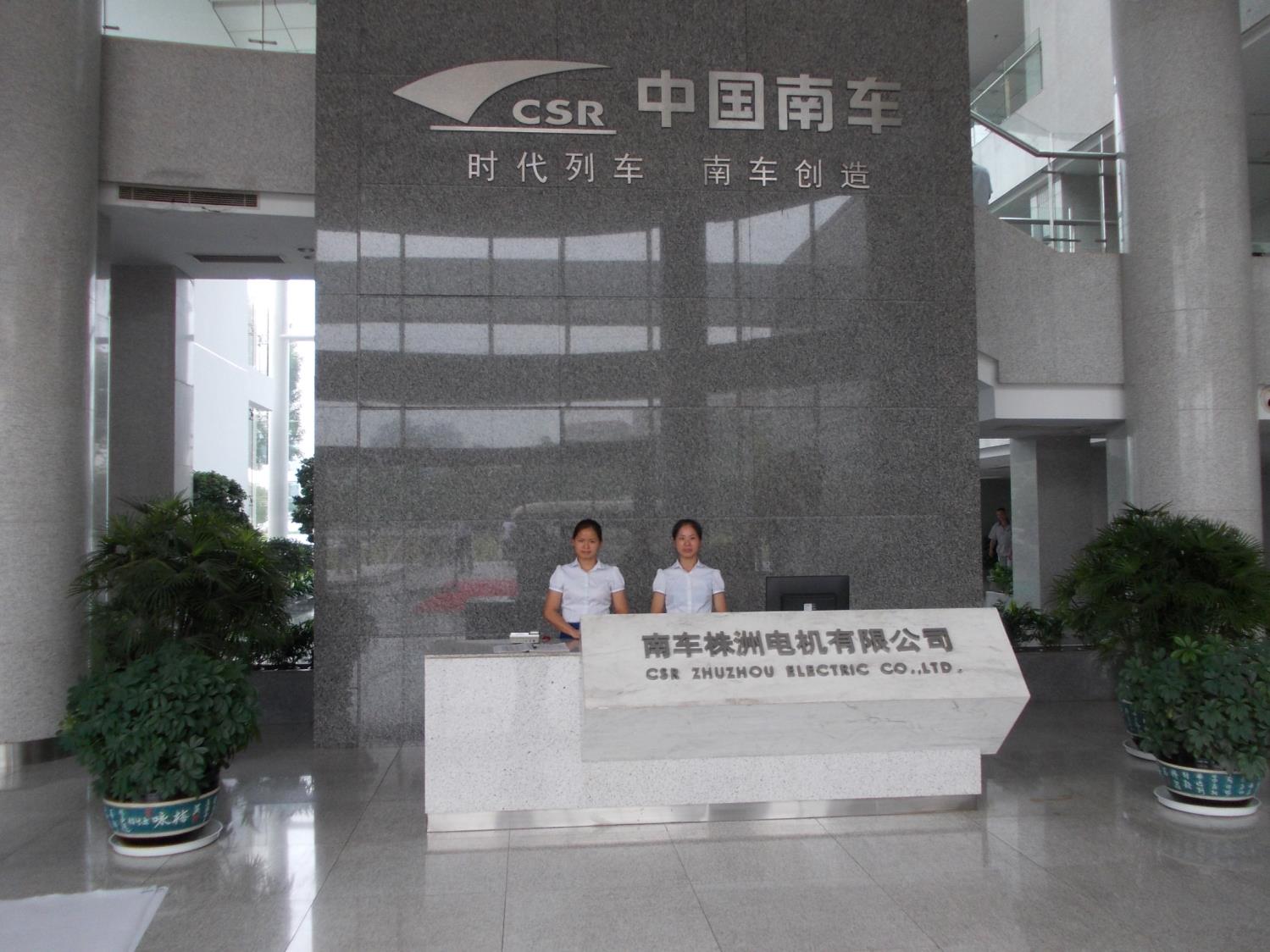 High Speed Rail Company
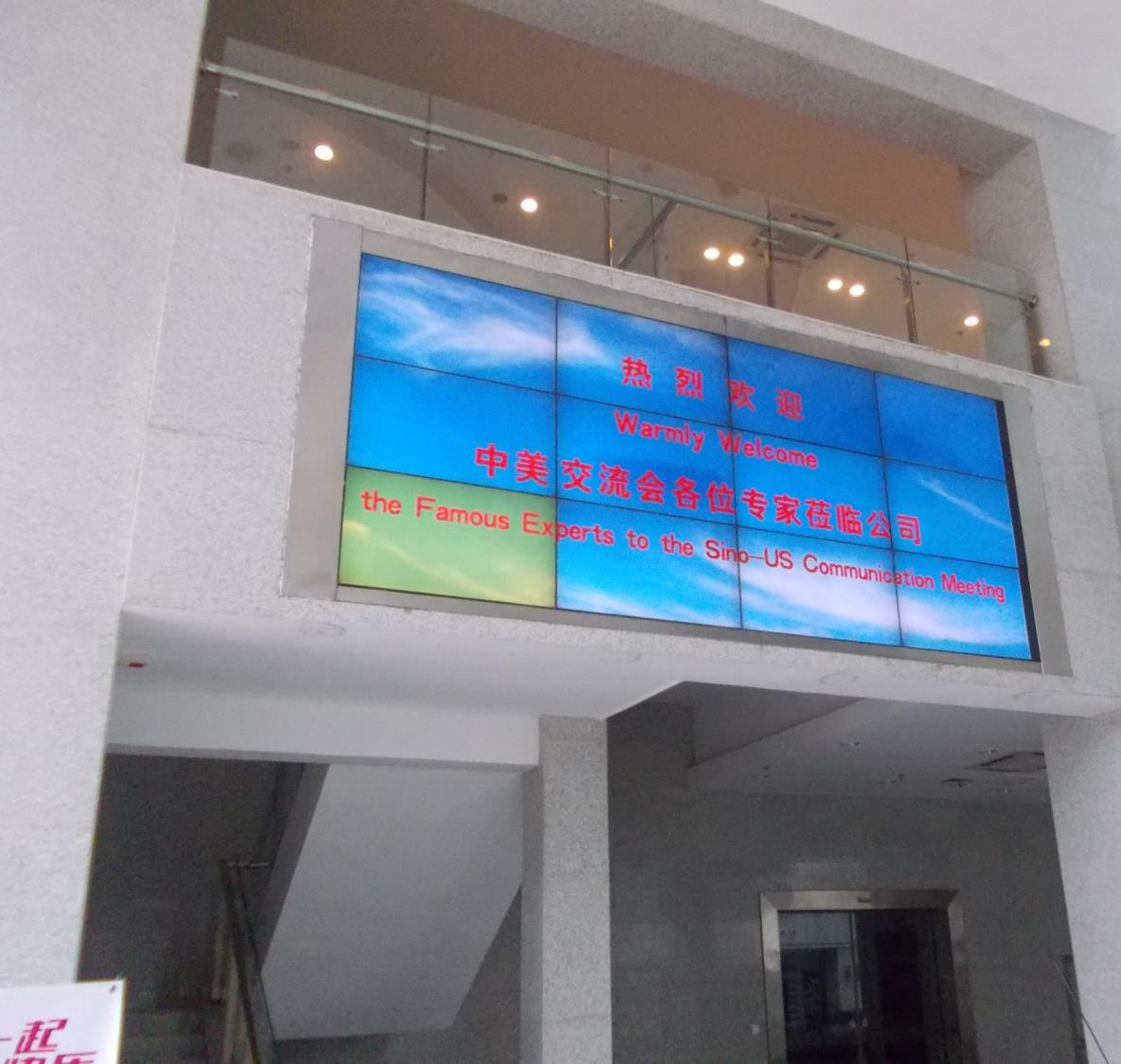 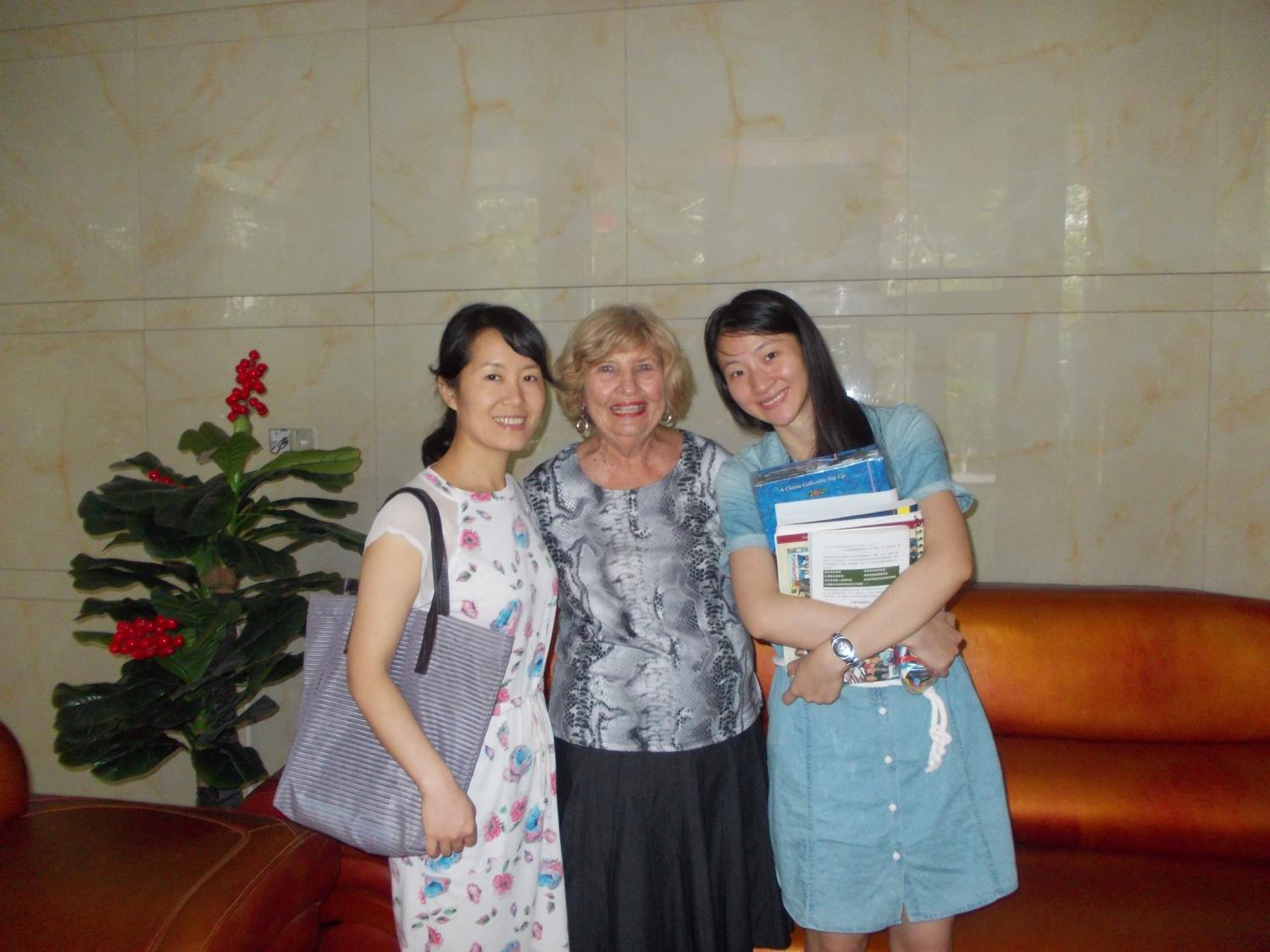 Old friends from 2011, Catherine and HER 
(and Margie Williams from the USA )
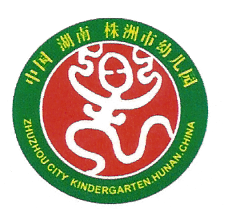 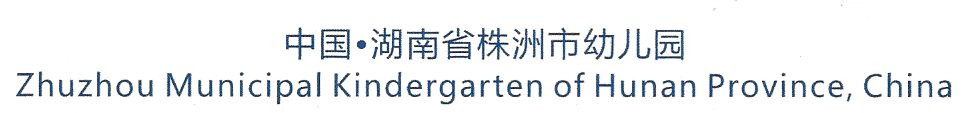 2,000+ students from age 2-6
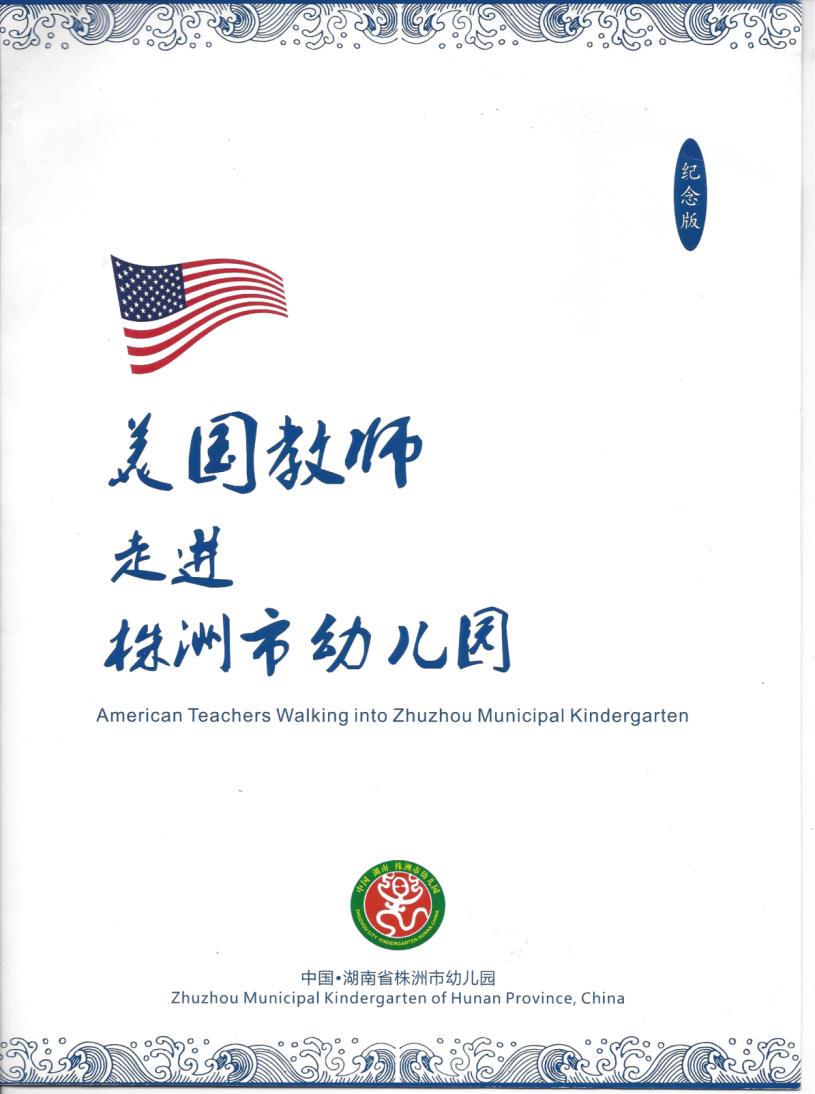 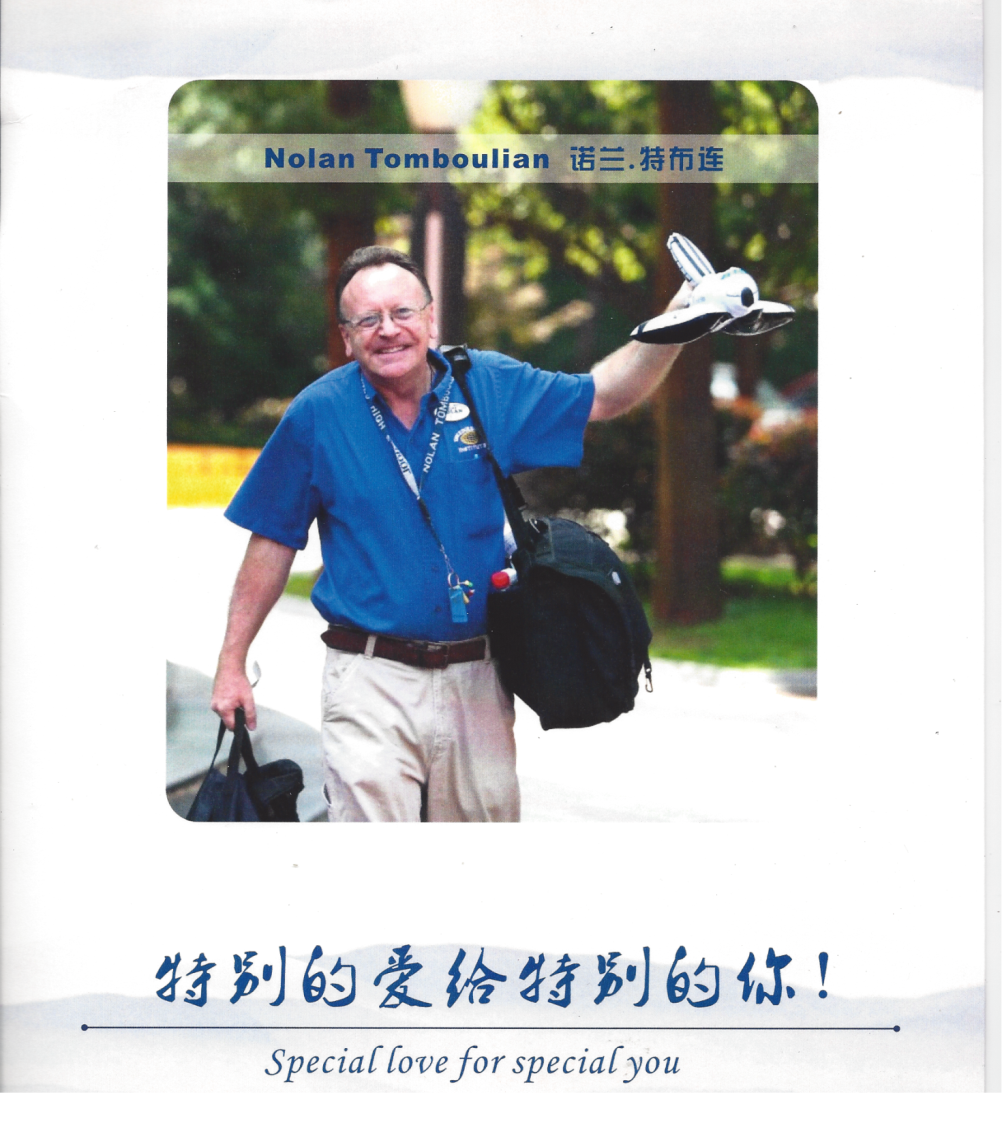 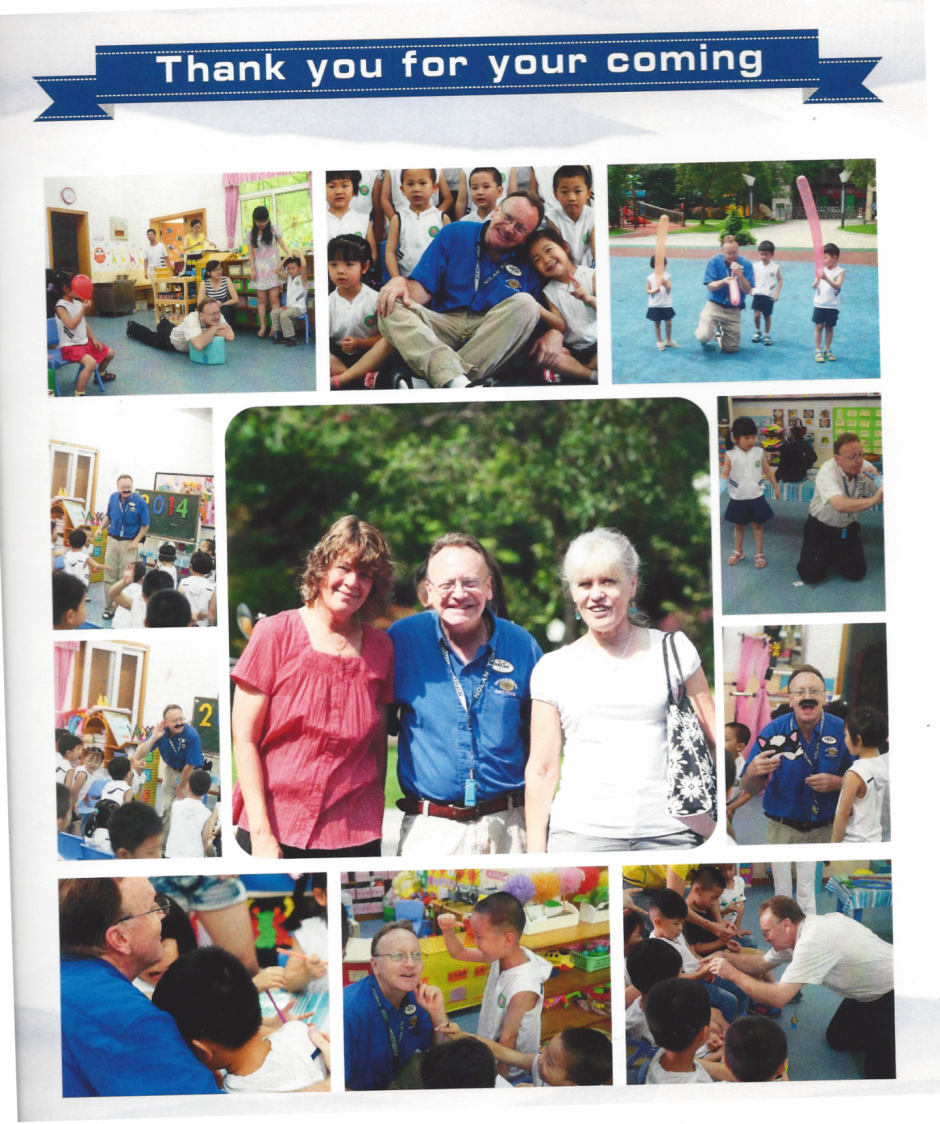 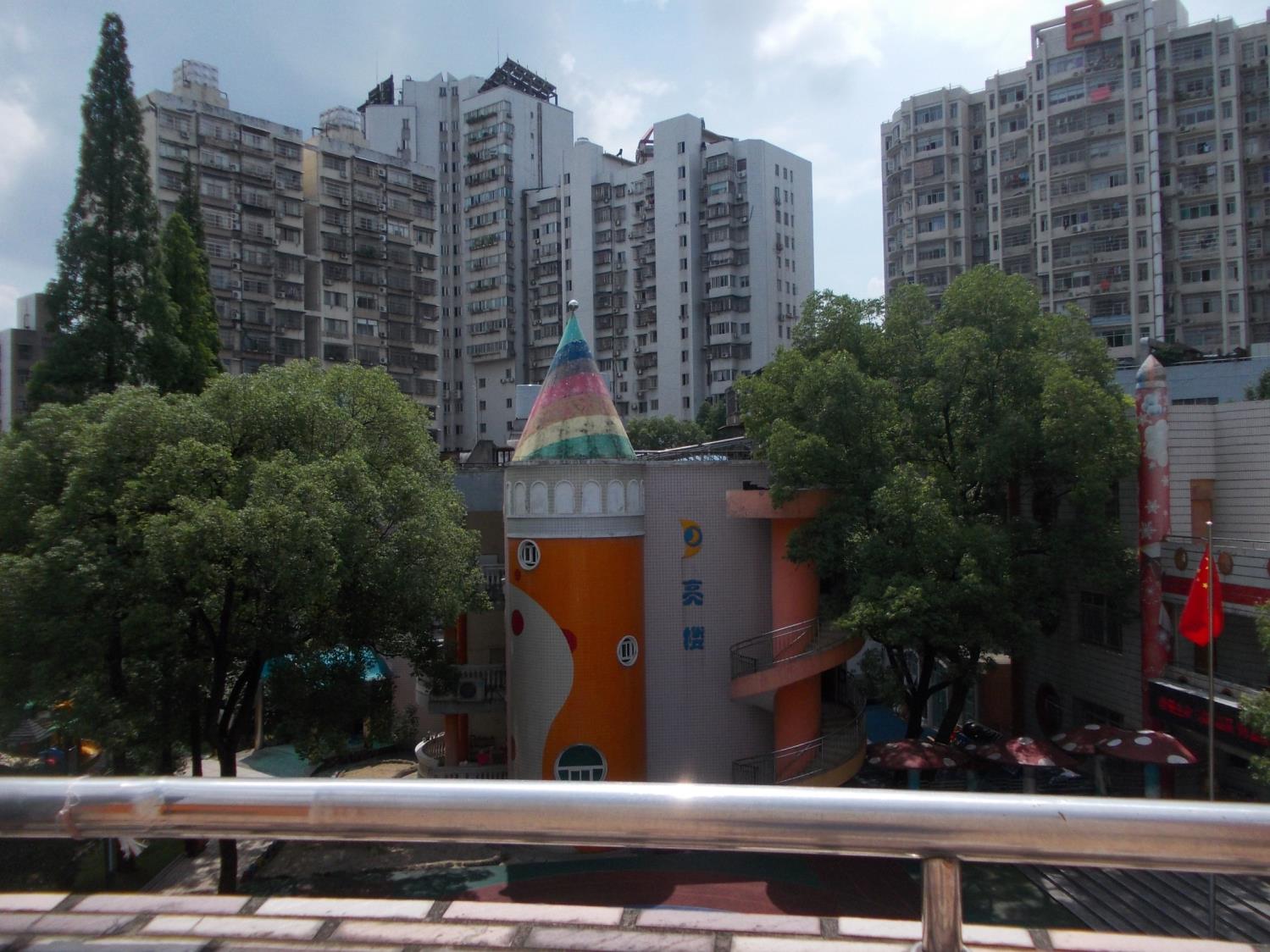 Looking down into school court yard – clear sky and city in background
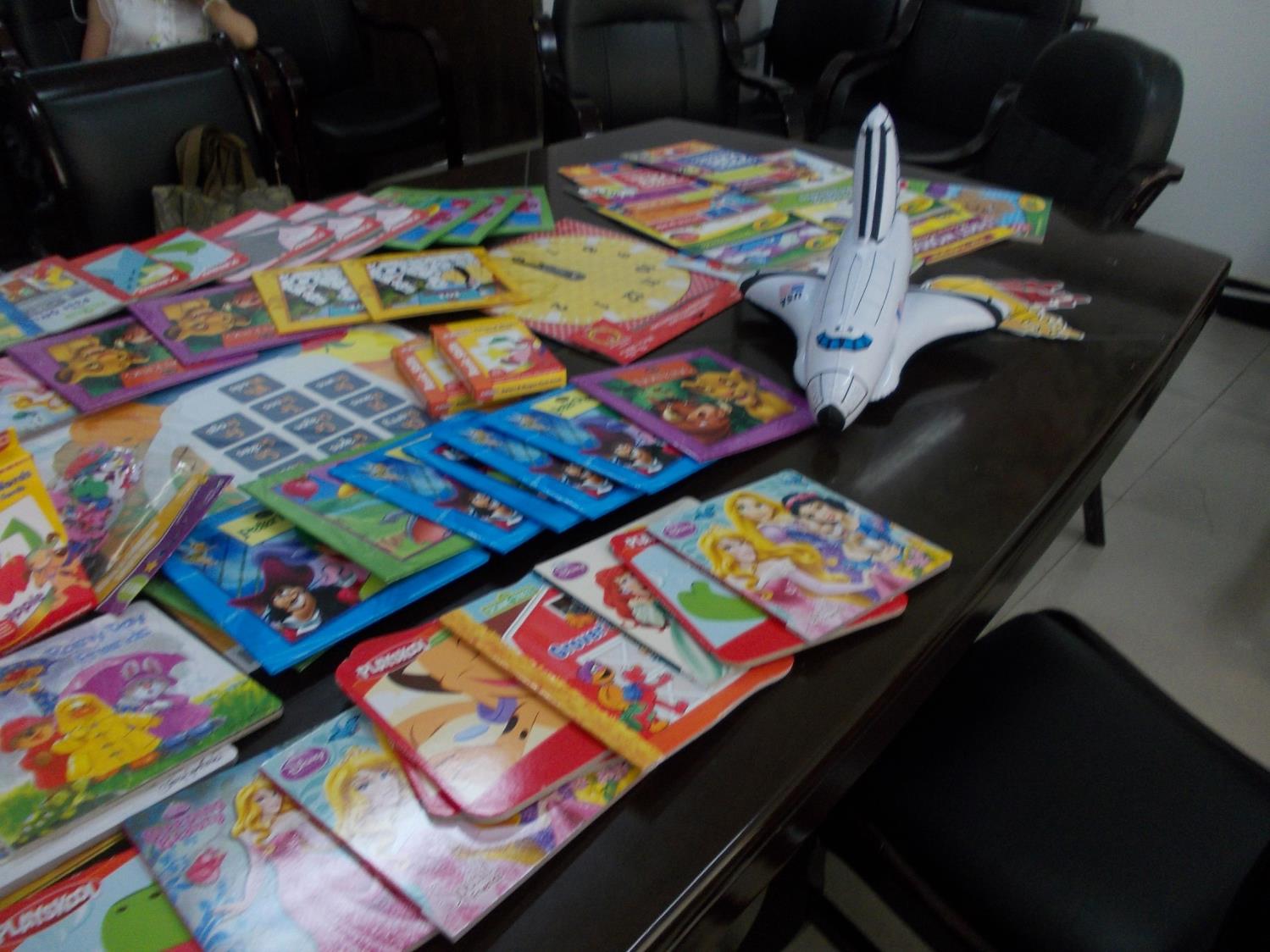 Donated supplies and teaching items to the school
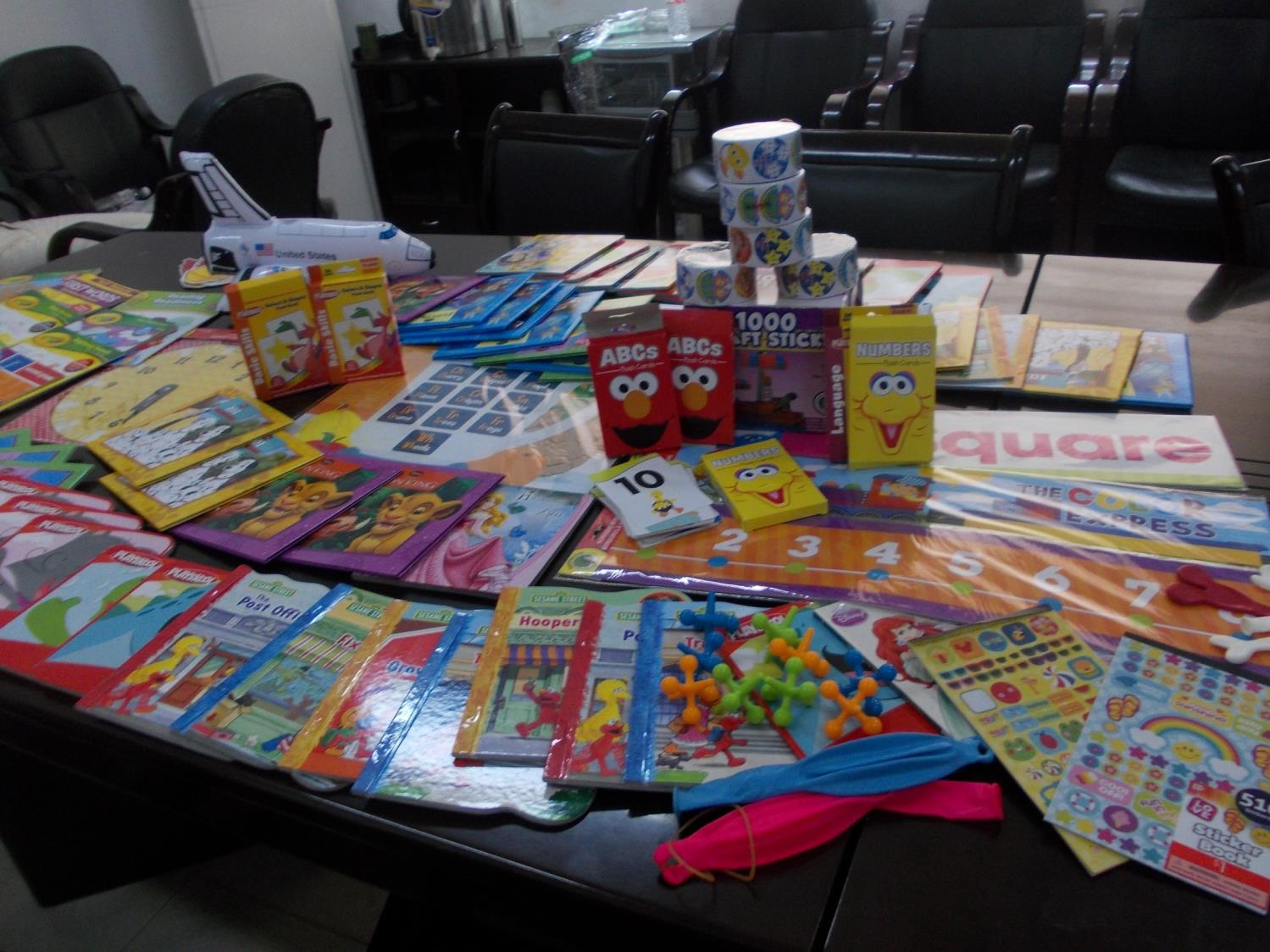 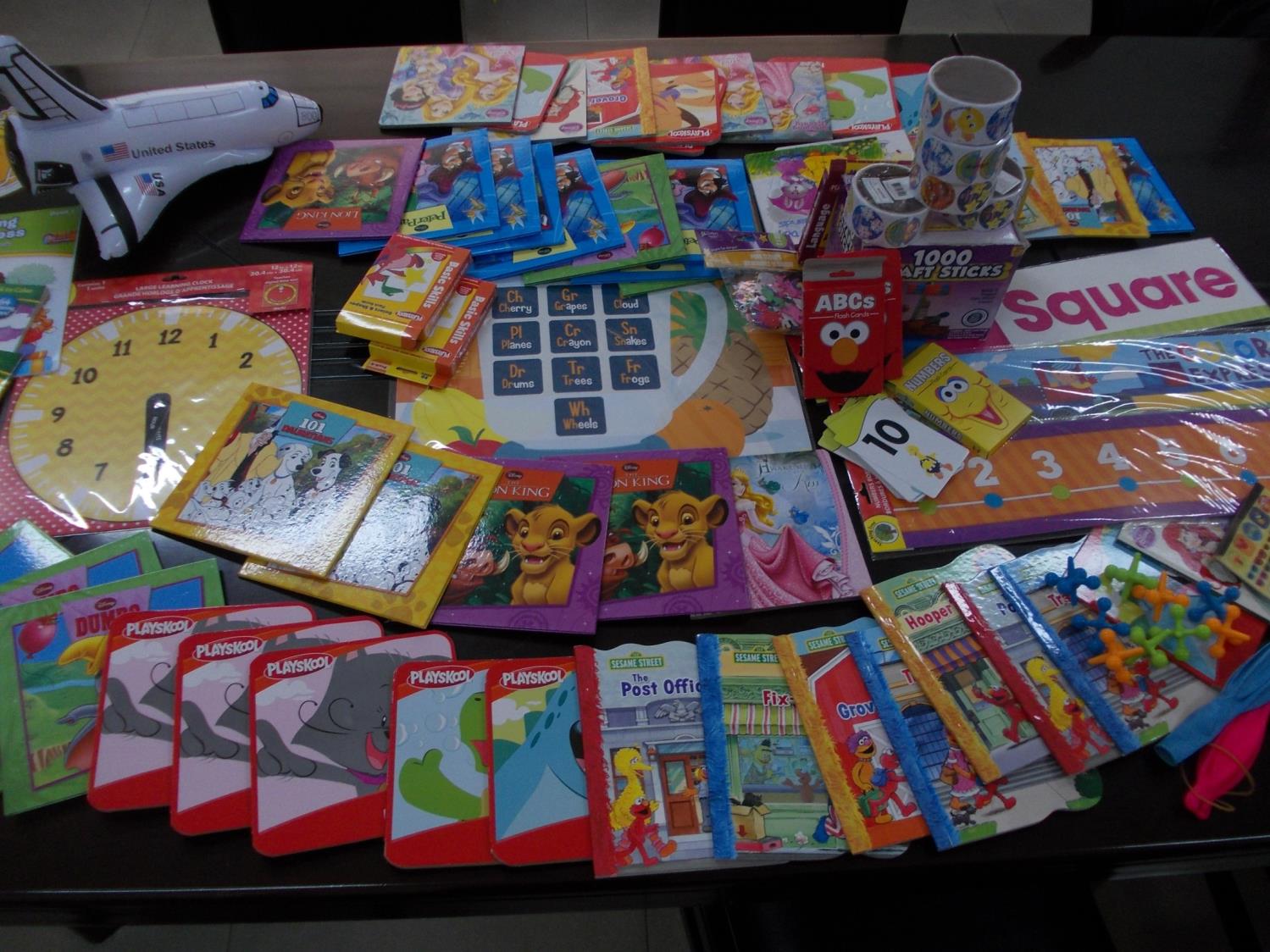 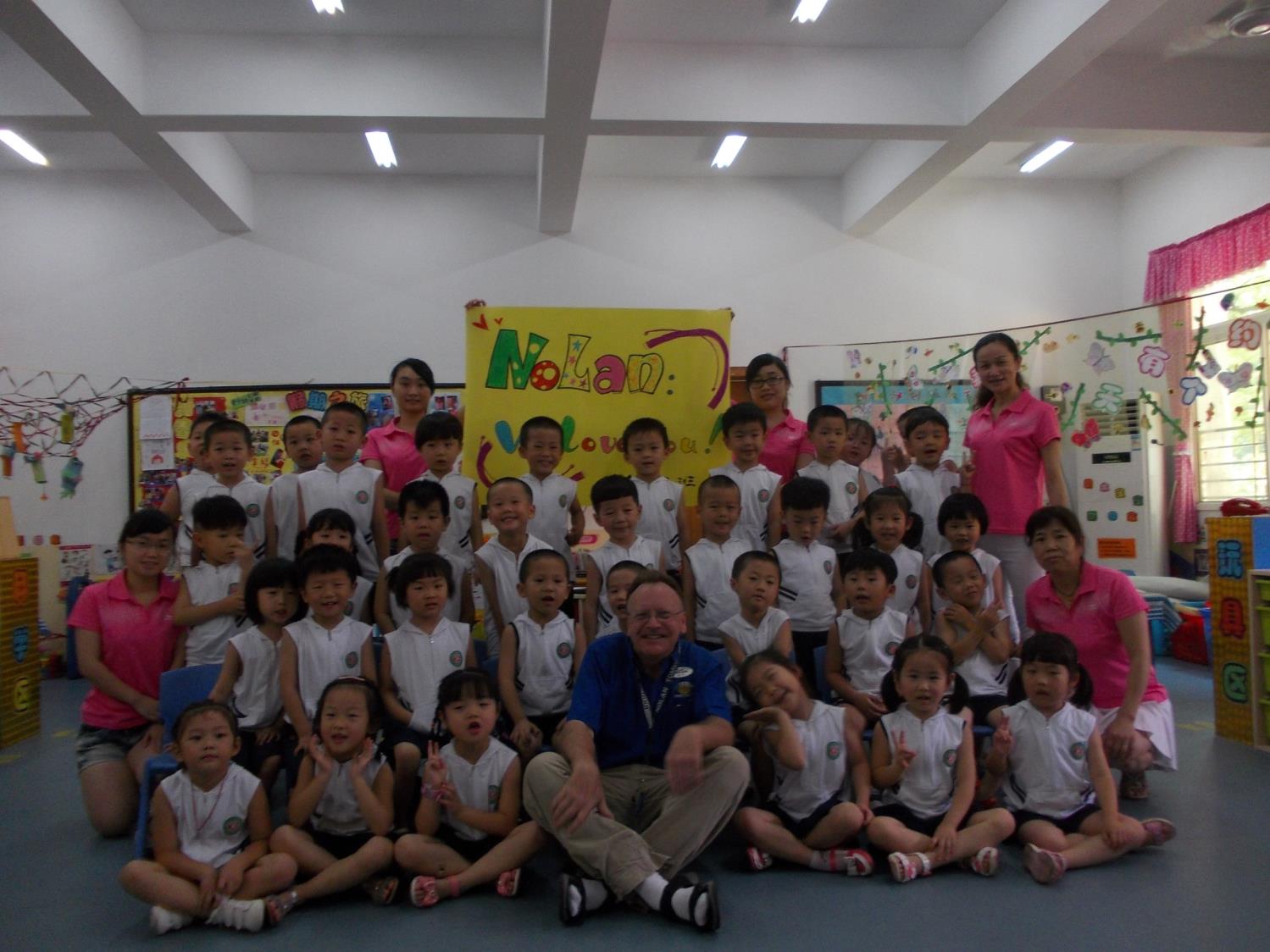 Nolan’s Class with mostly 4 & 5 year old students
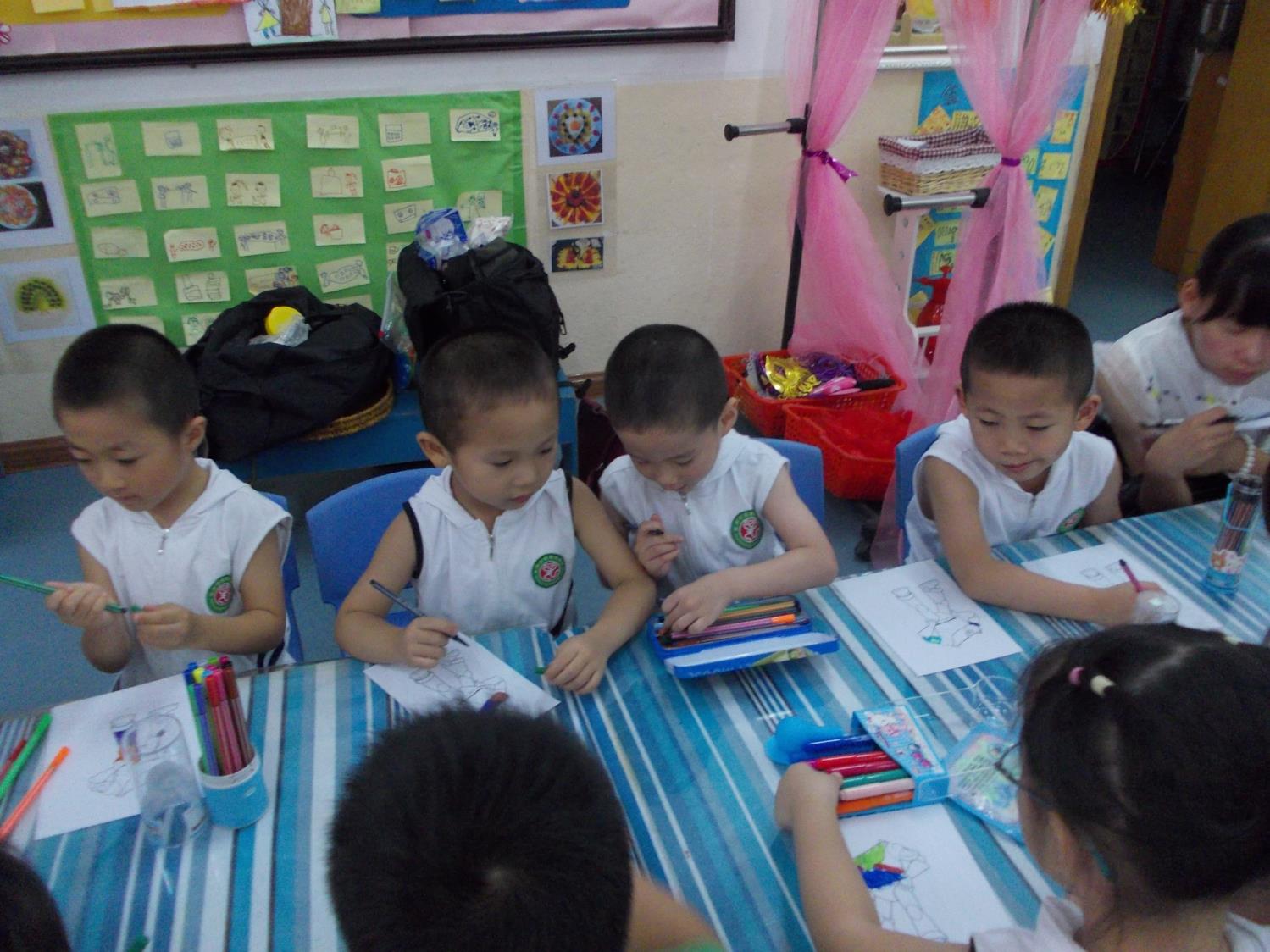 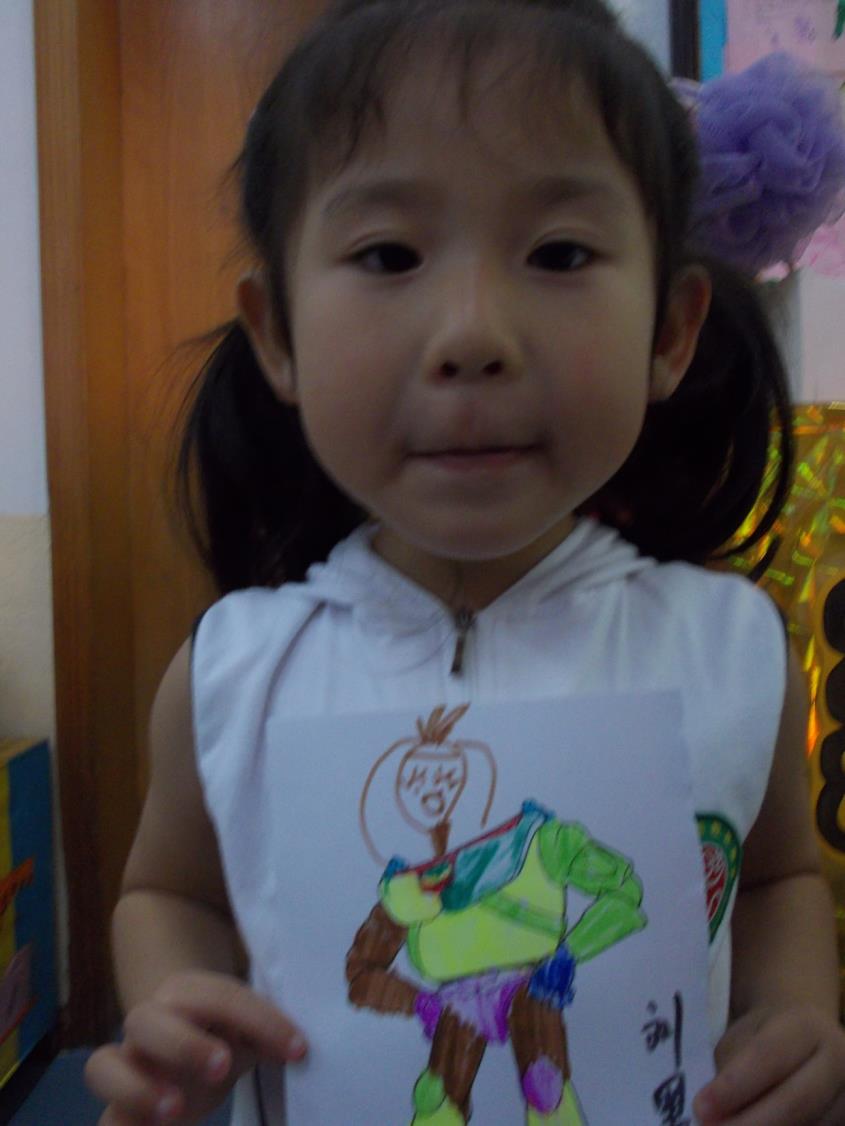 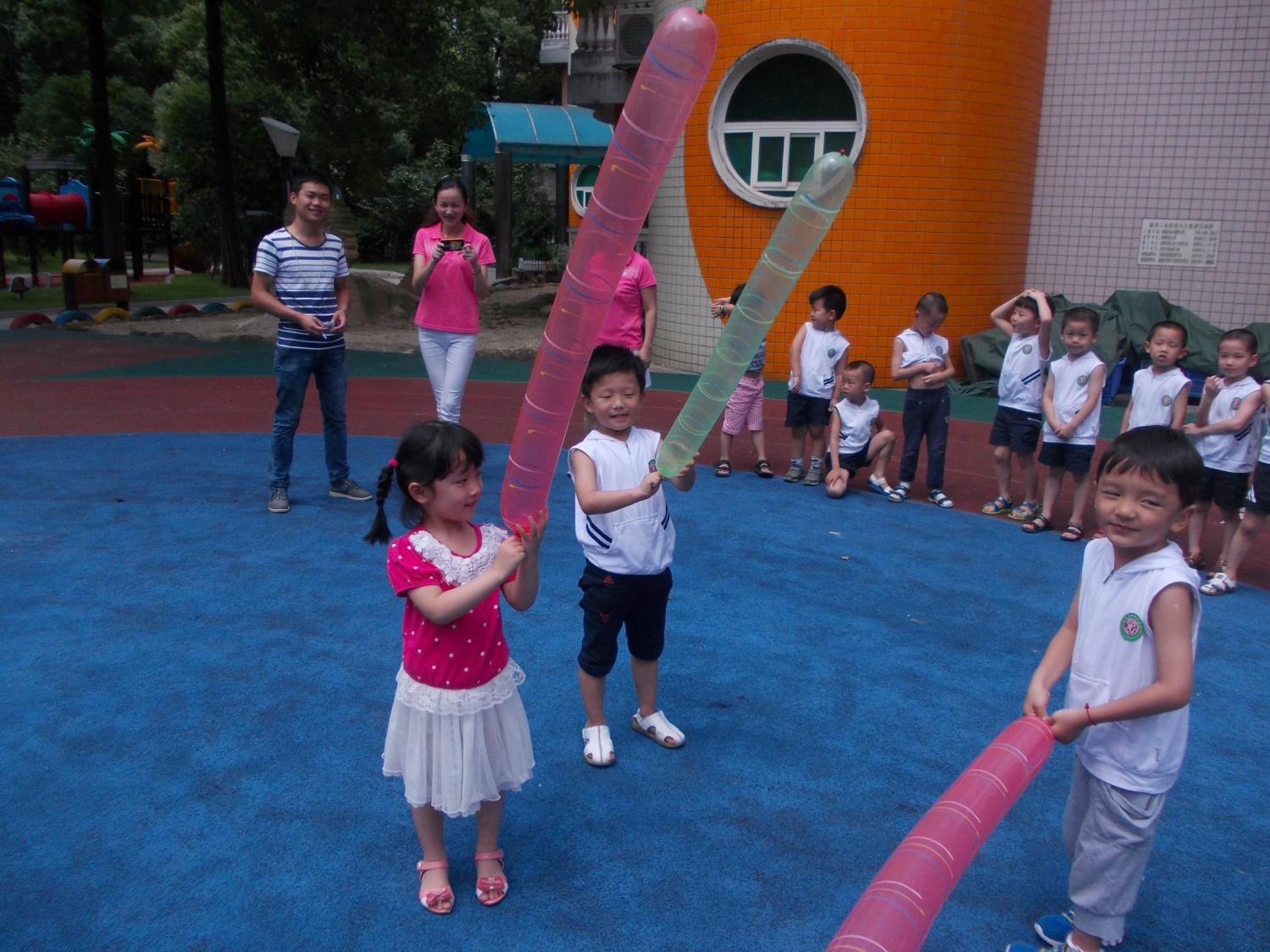 ROCKET 
BALLOONS
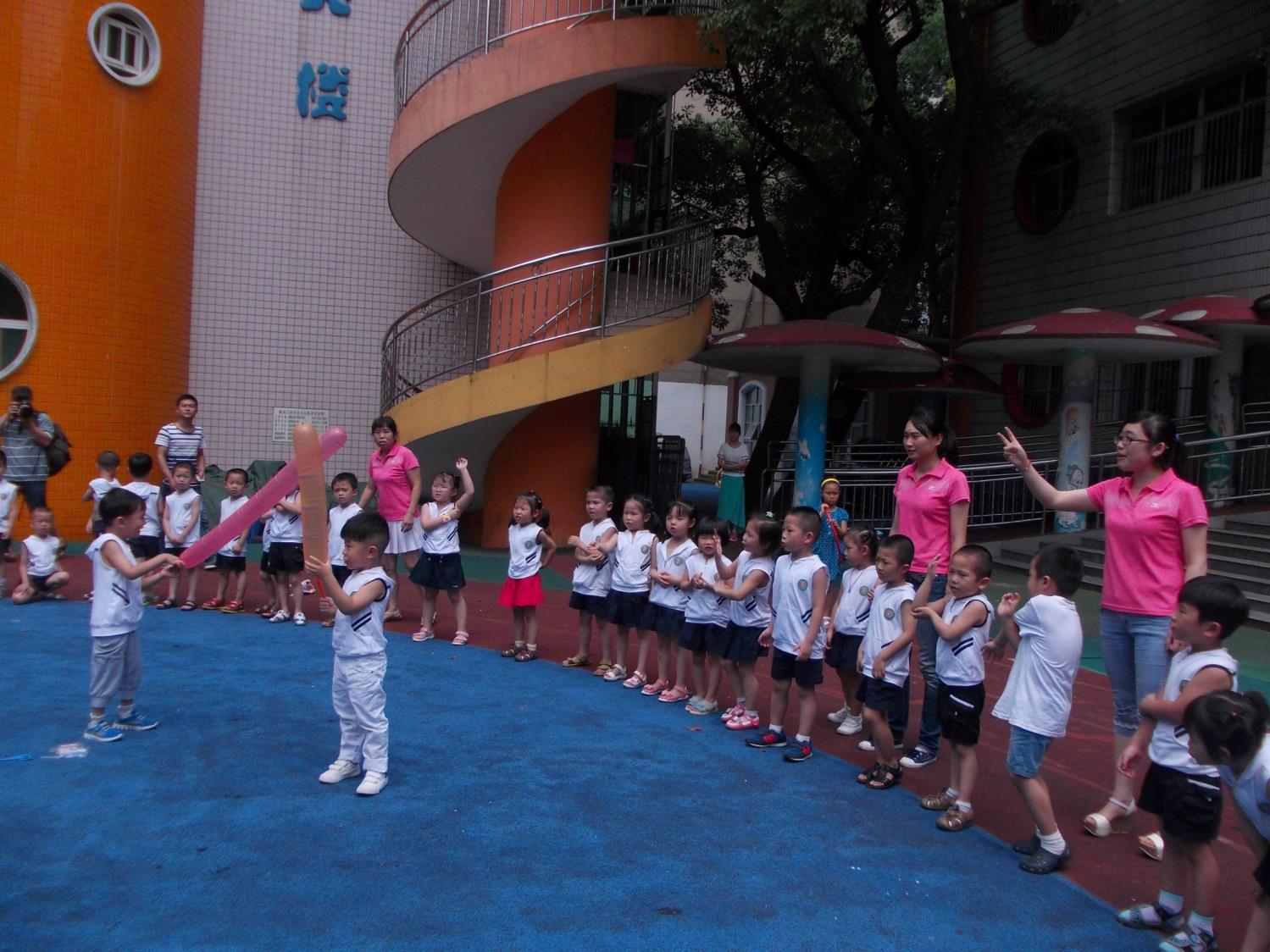 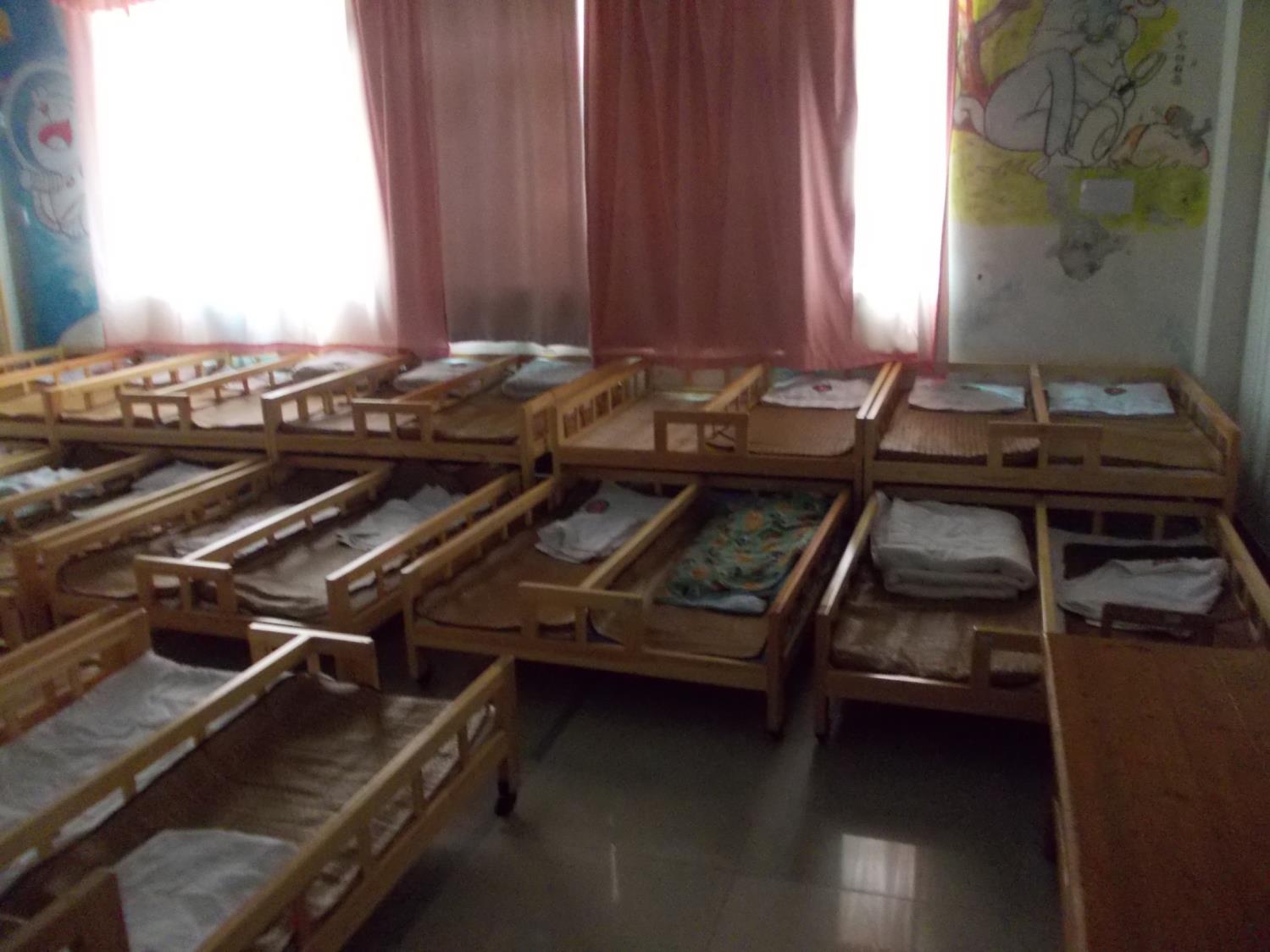 Sleeping nap room
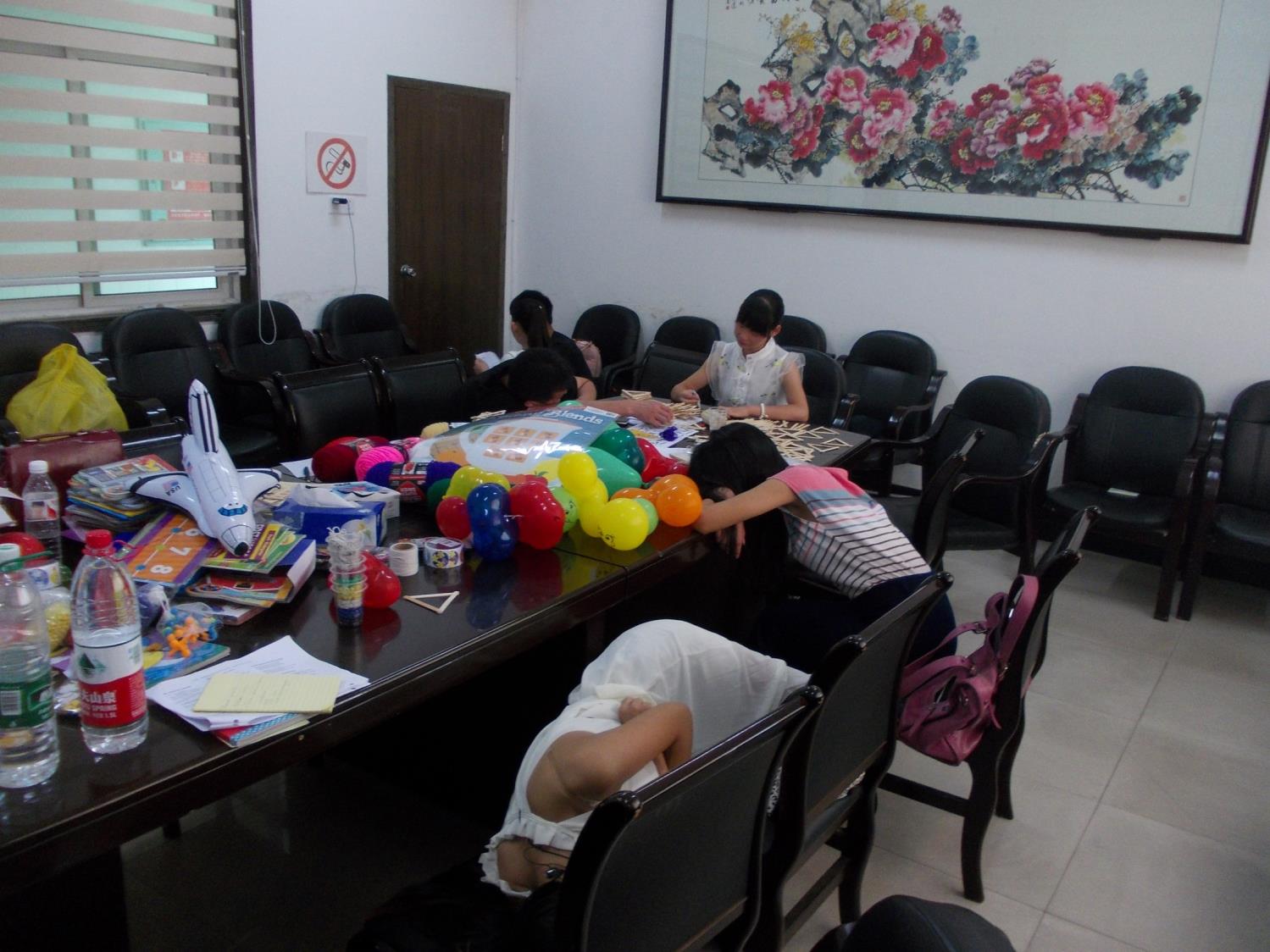 Teacher Work Room (on 6th floor)
(Student helpers resting during afternoon break.)
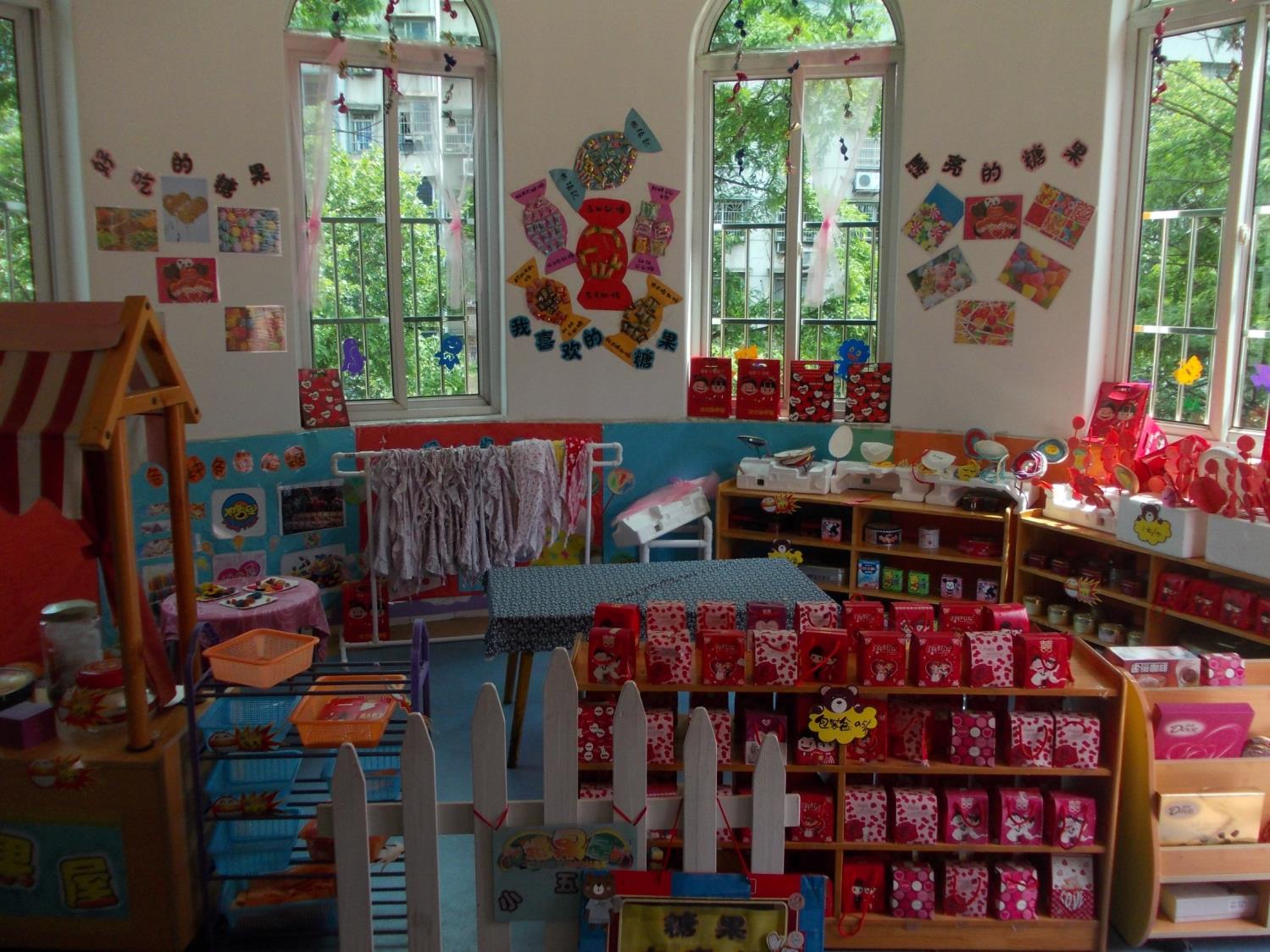 Indoor Play / Pretend Area
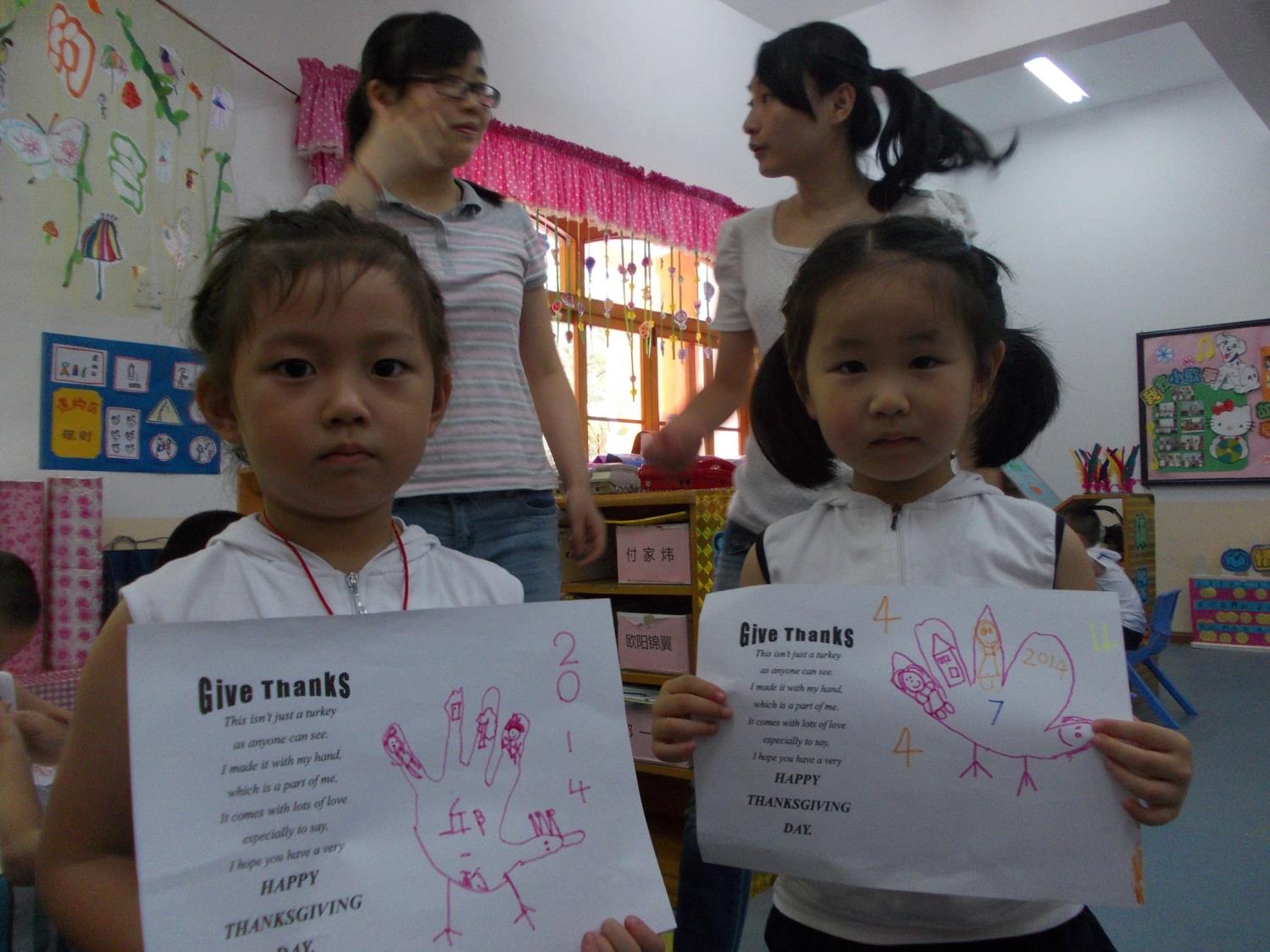 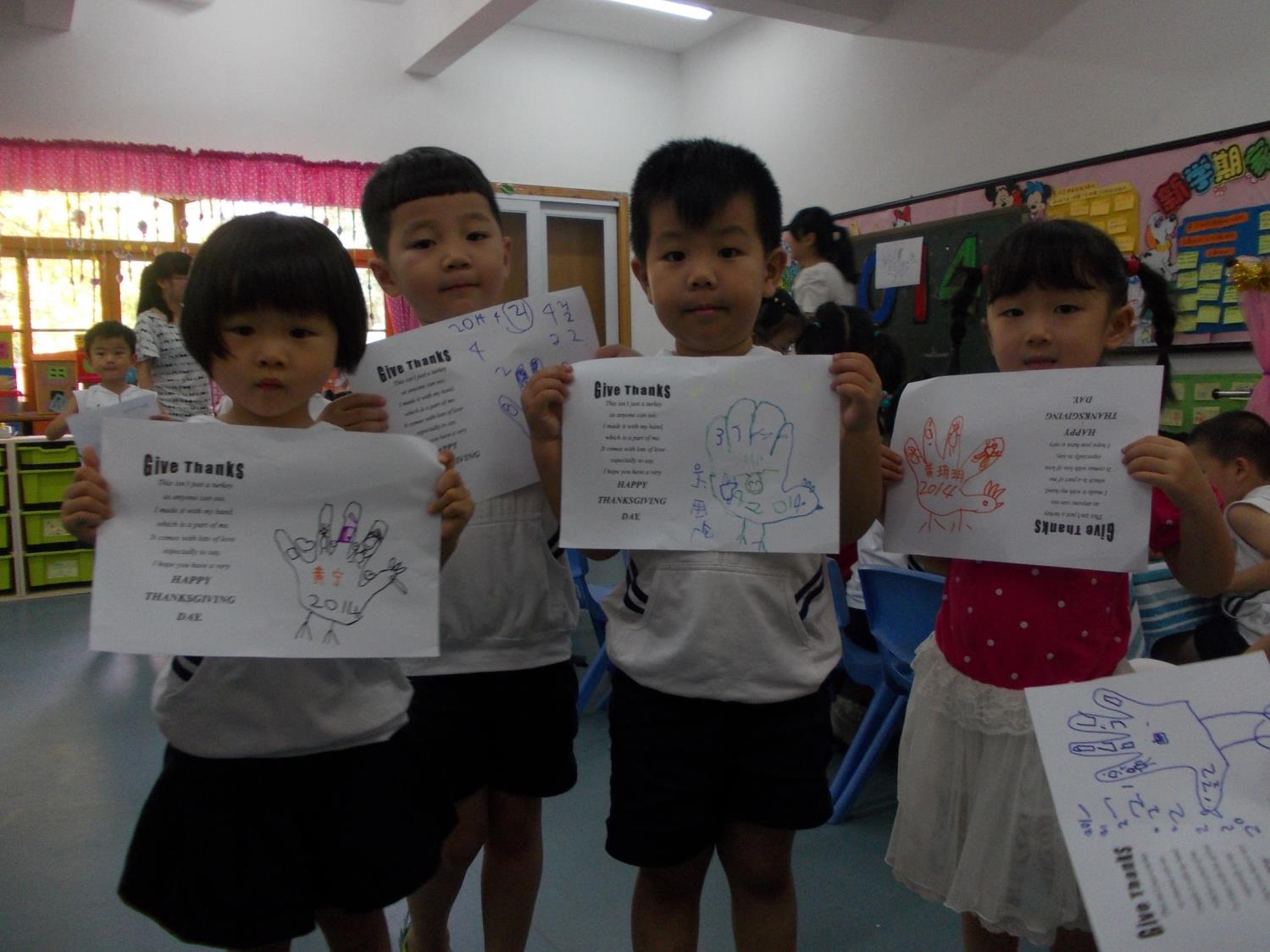 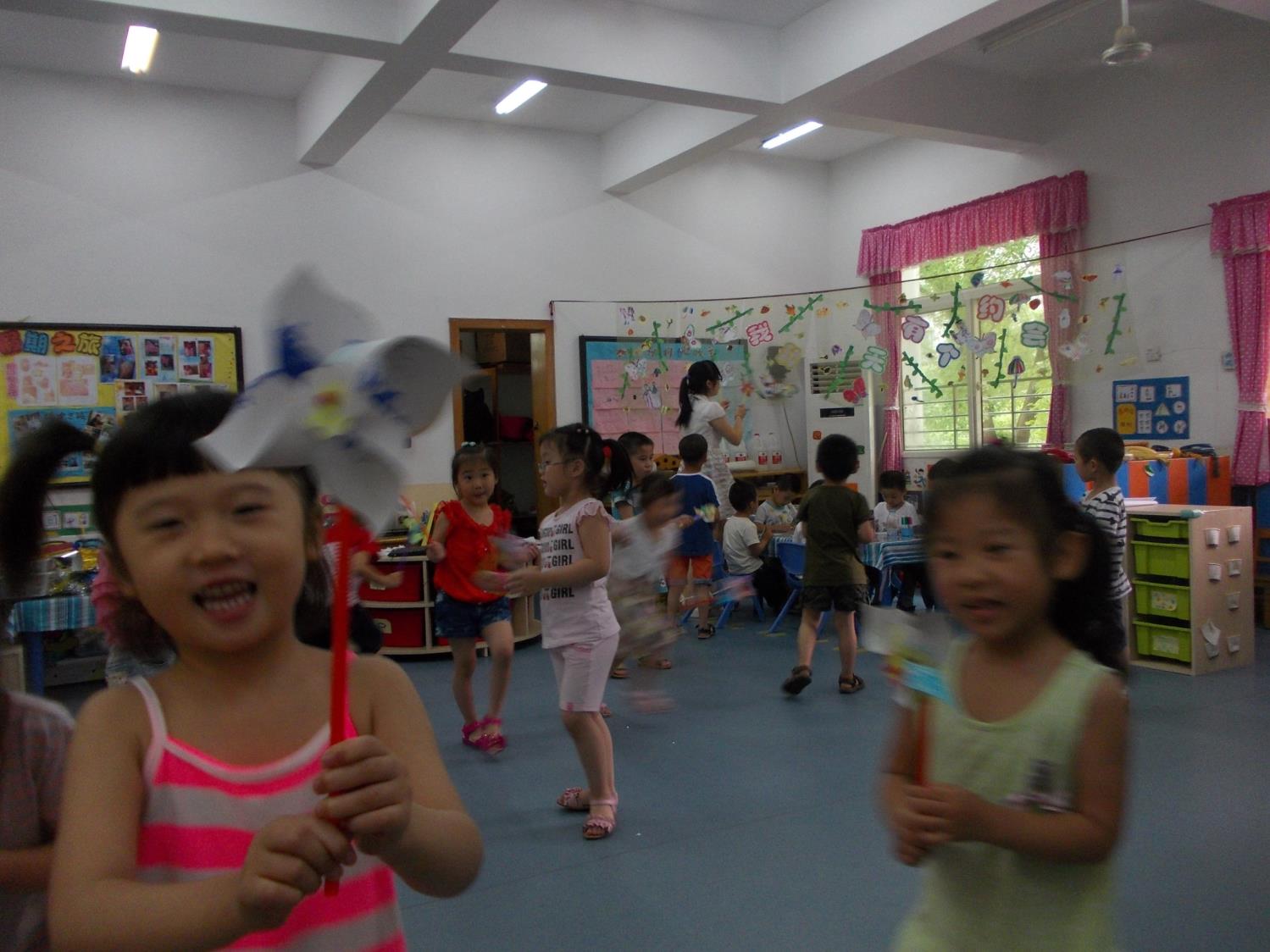 PINWHEELS FOR PEACE
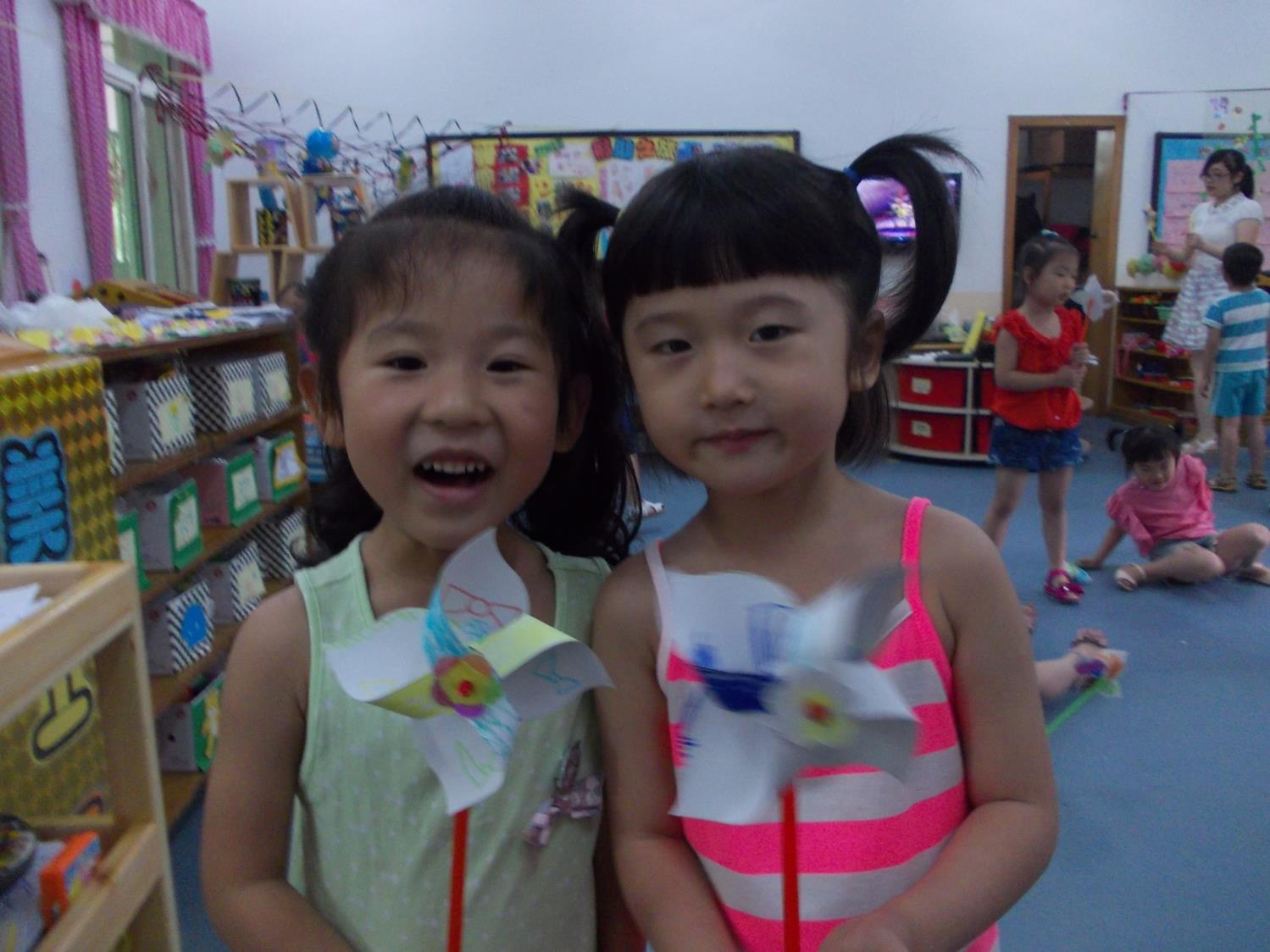 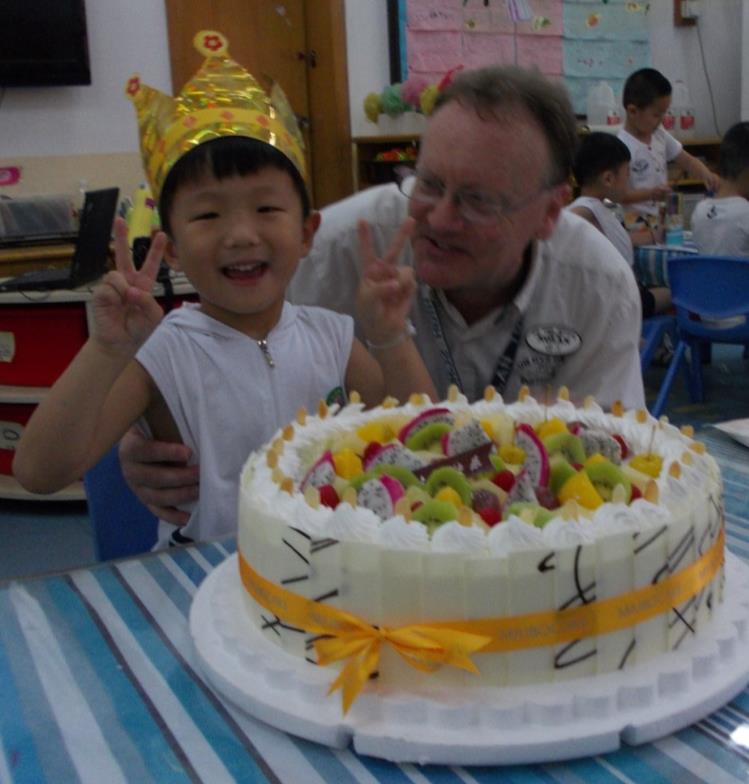 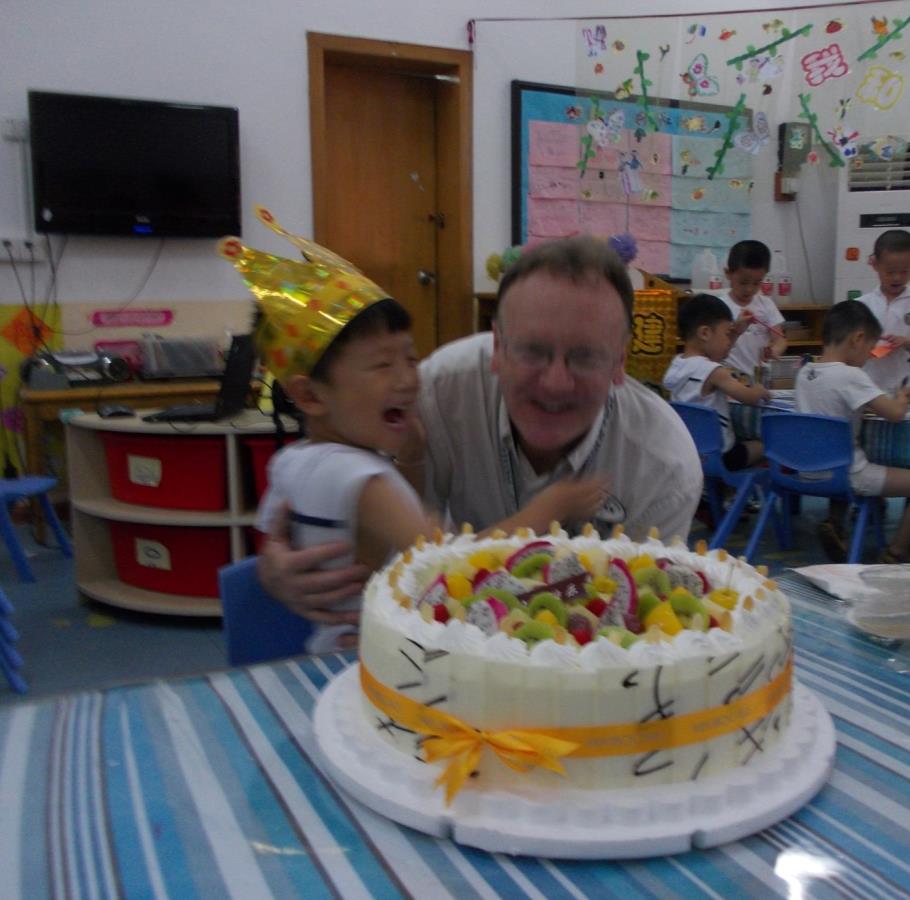 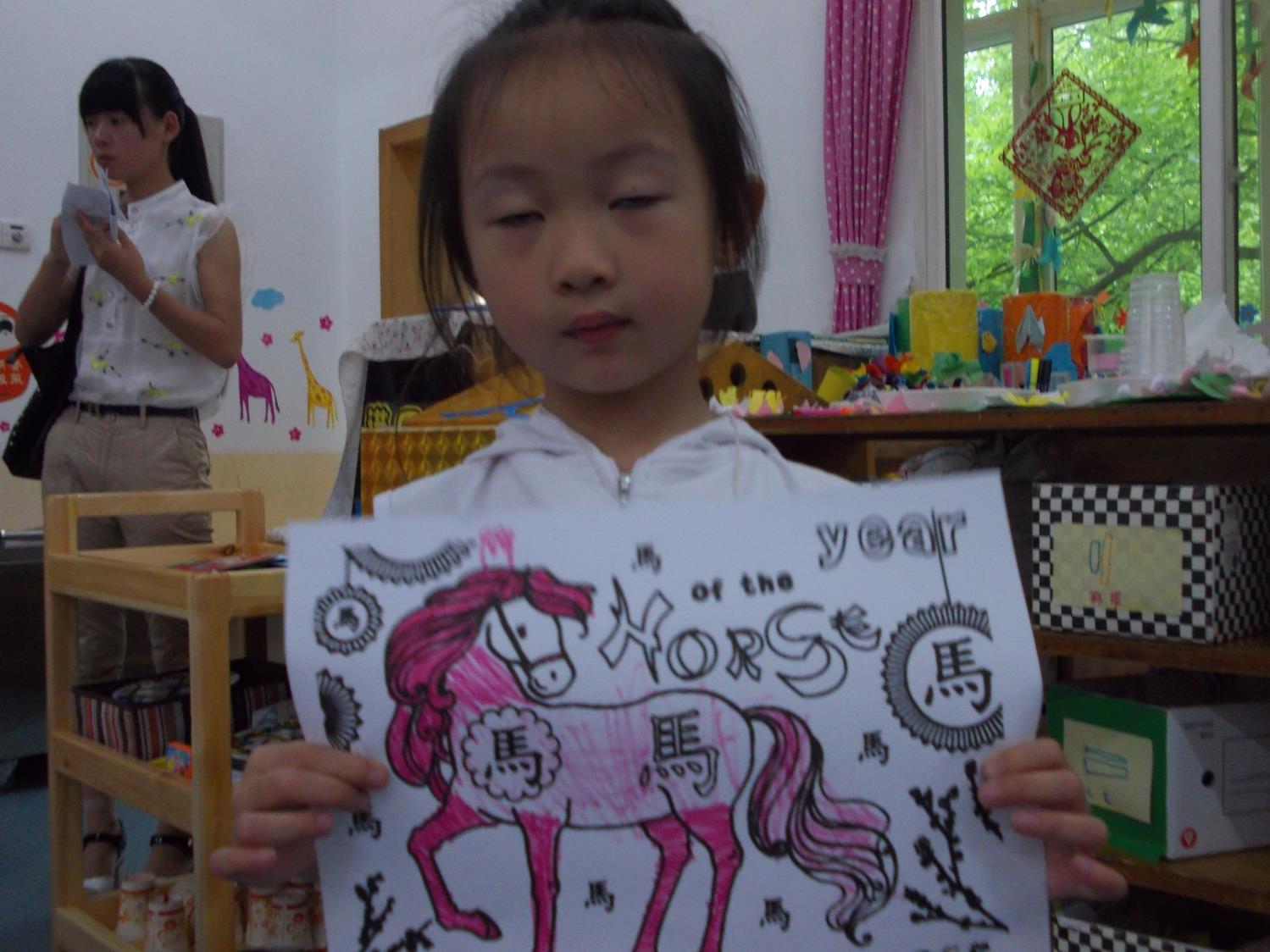 Coloring Sheet Activity and all students were given little horses.
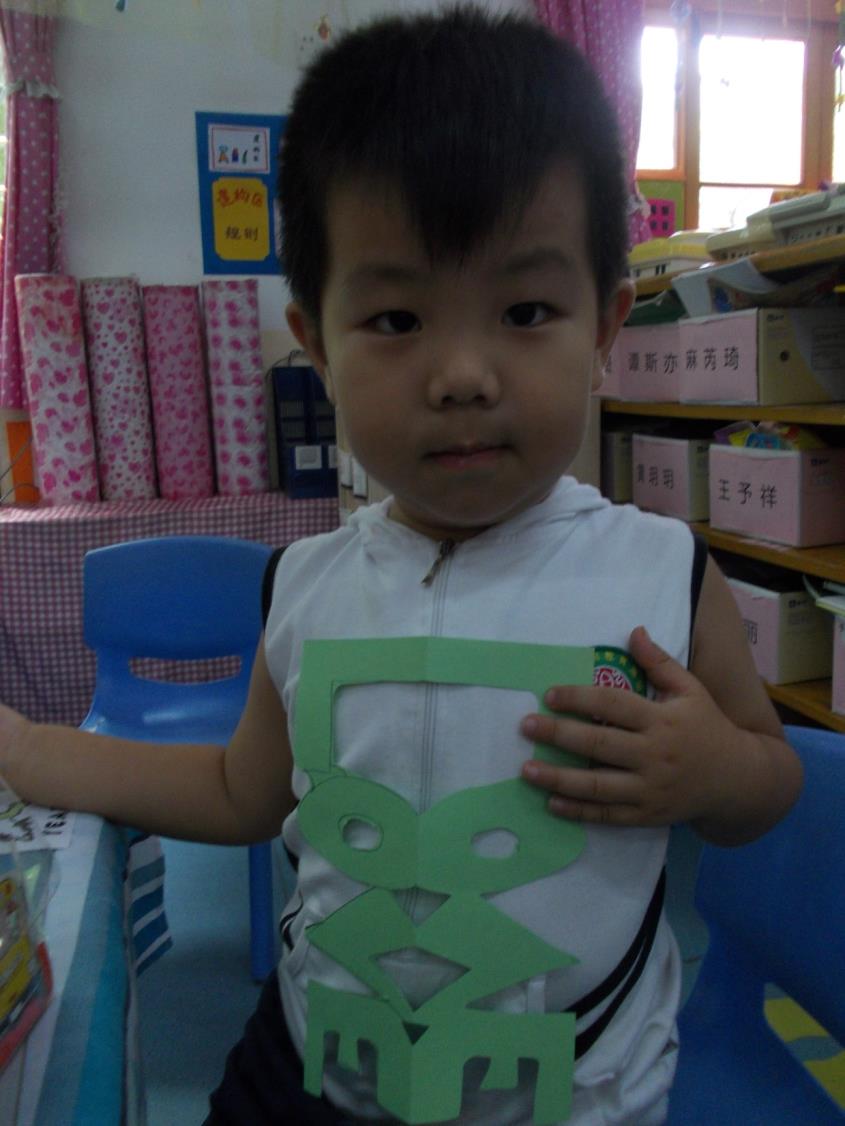 It
 is
 LOVE
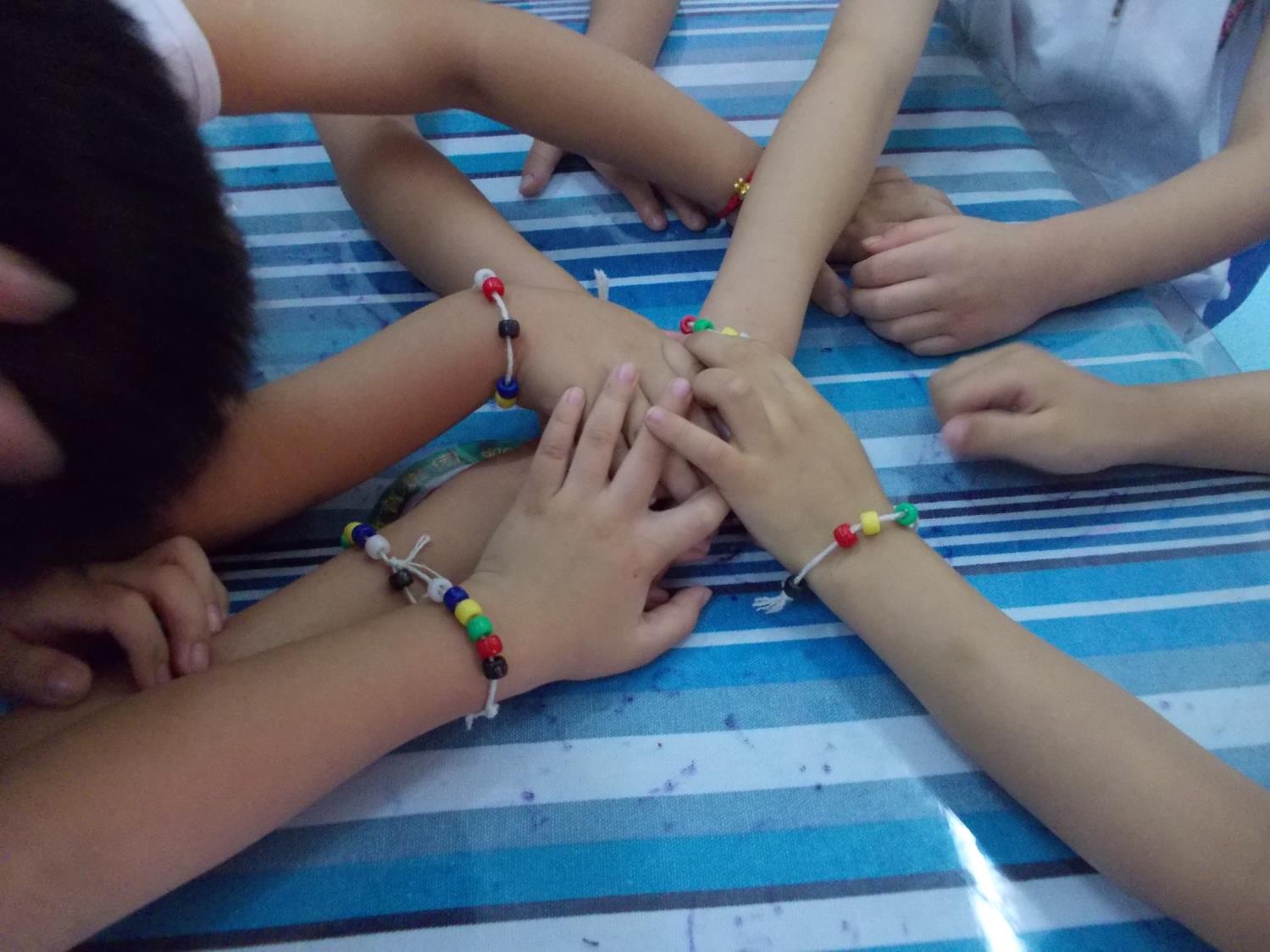 Friendship Bead Bracelets
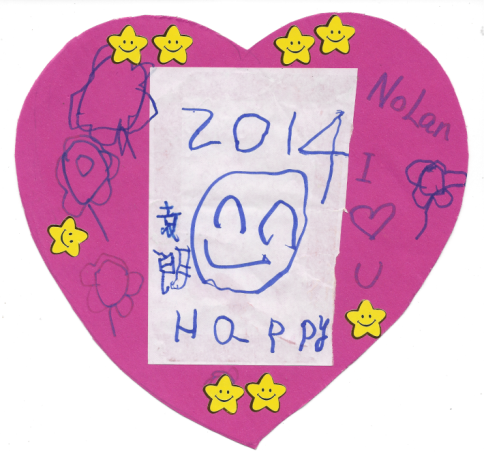 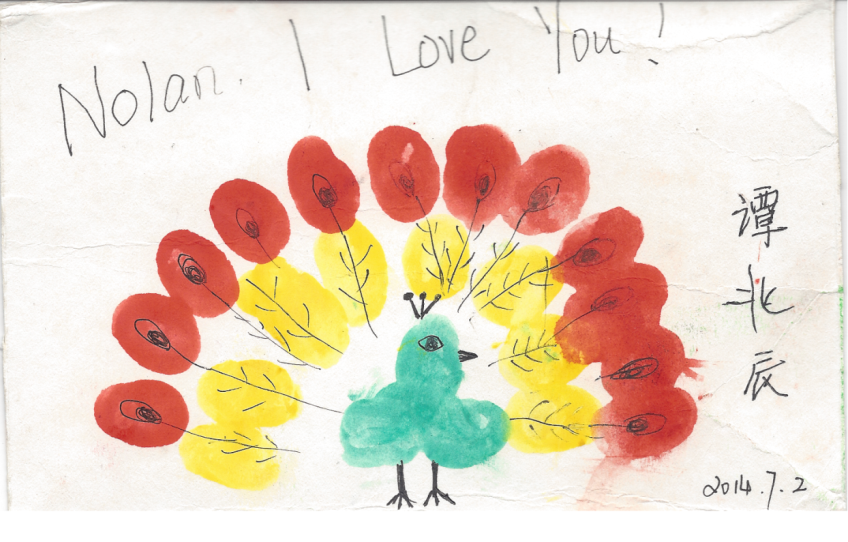 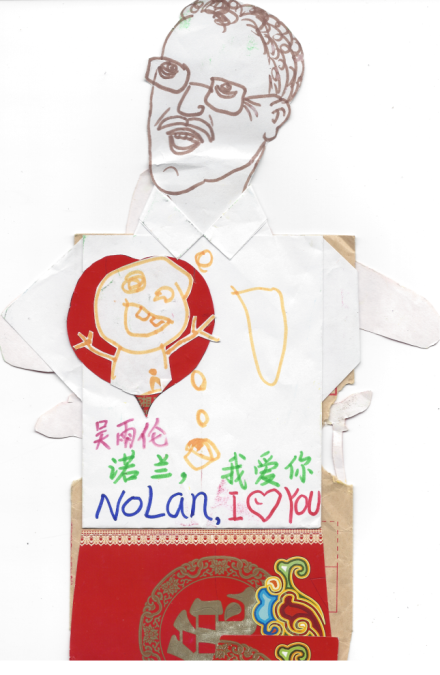 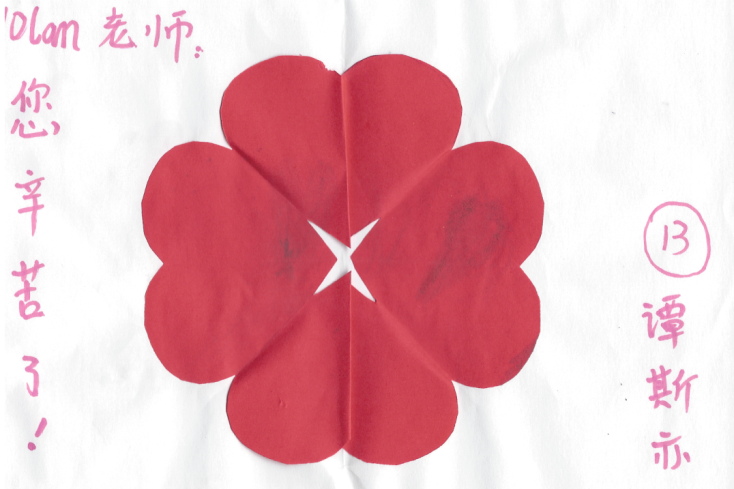 Sample of Student Cards.
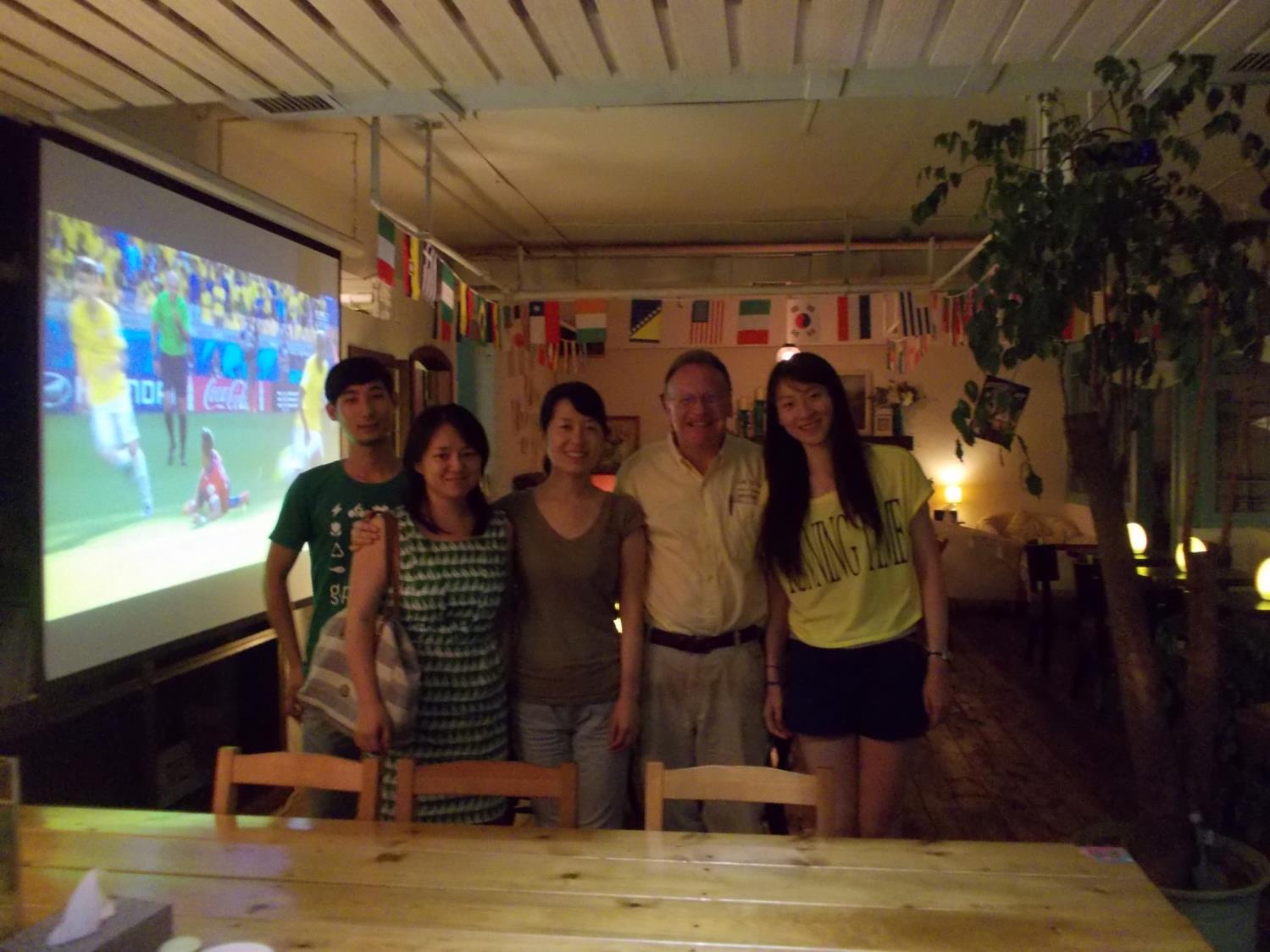 Visiting Catherine in her “KOREAN” restaurant
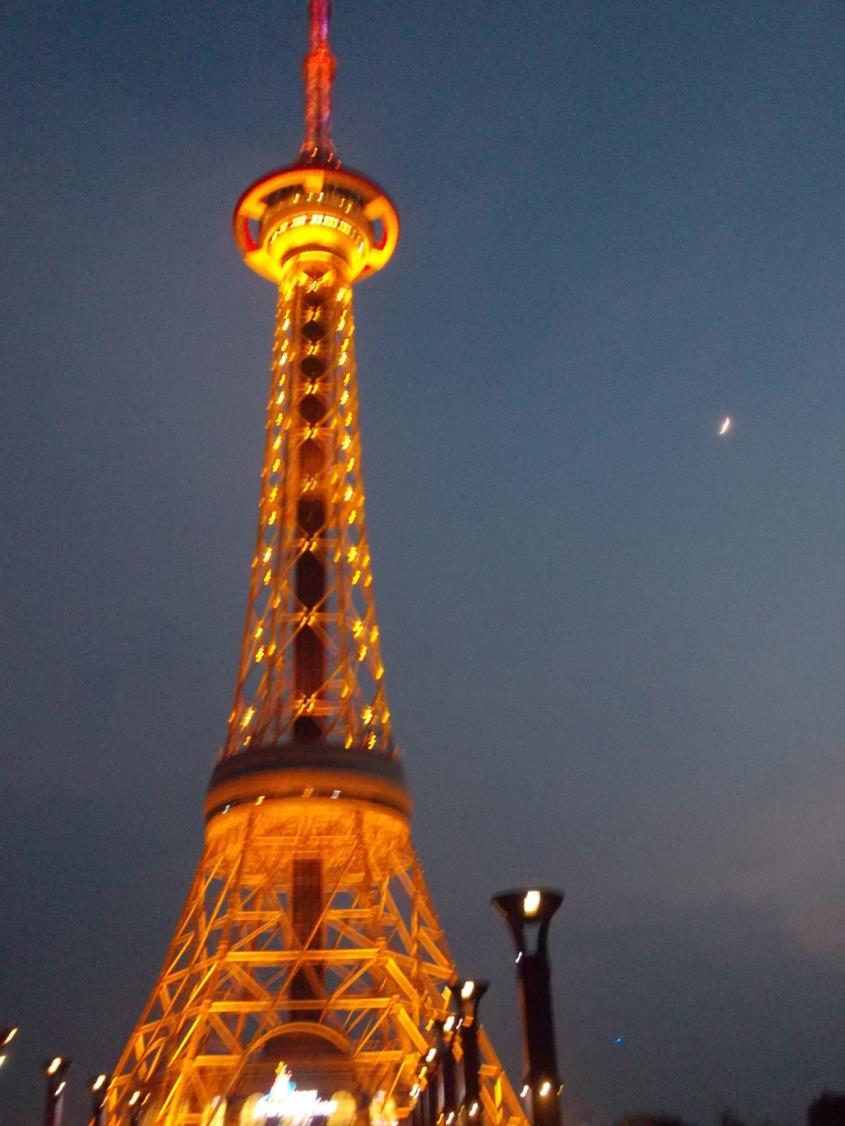 Zhuzhou  Radio/TV tower at night .
(Moon 
is on the
right)

I was tempted to ride up to the top but it was 80 RMB.
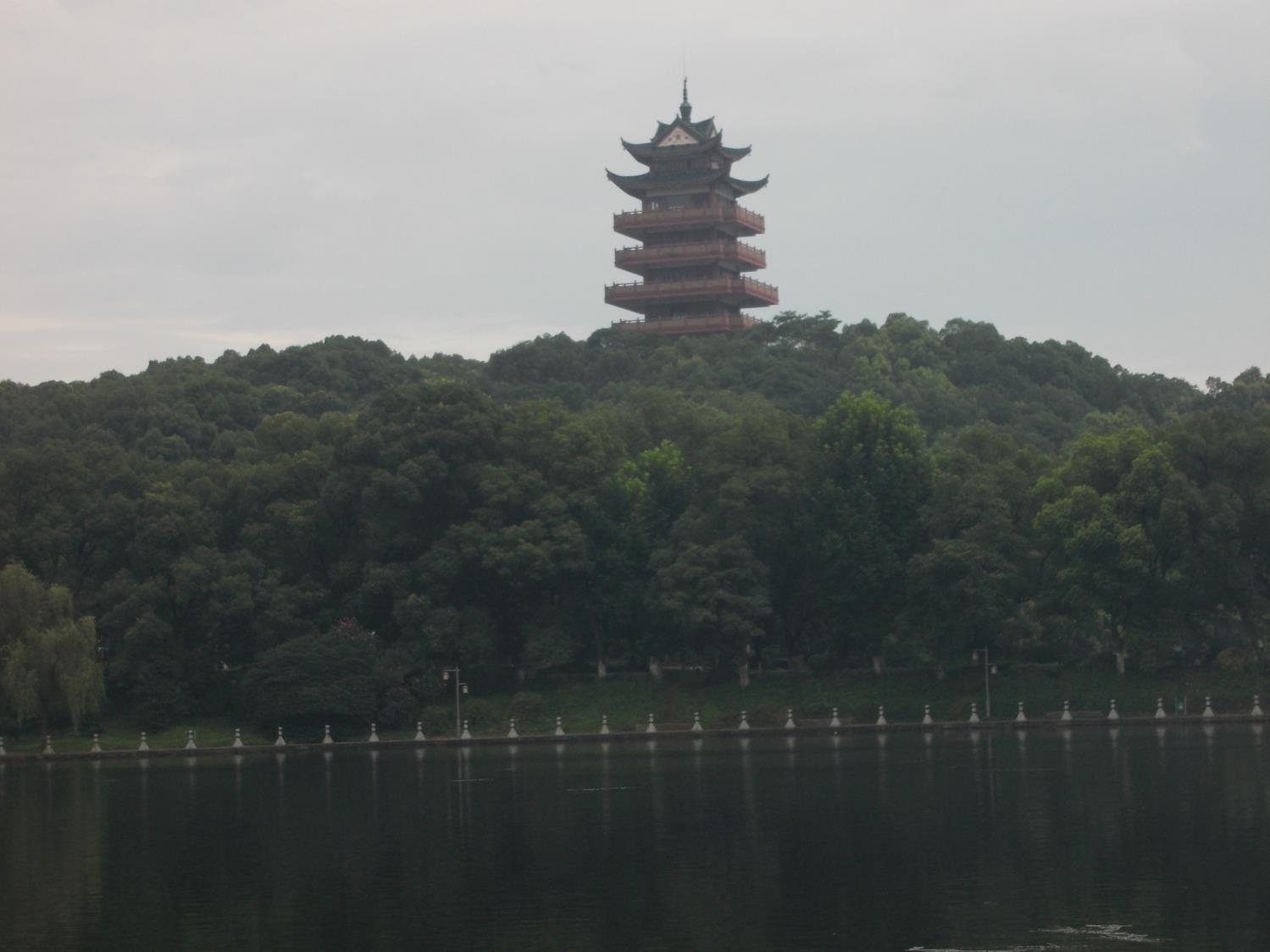 Closing Meal – at park with teachers and helpers
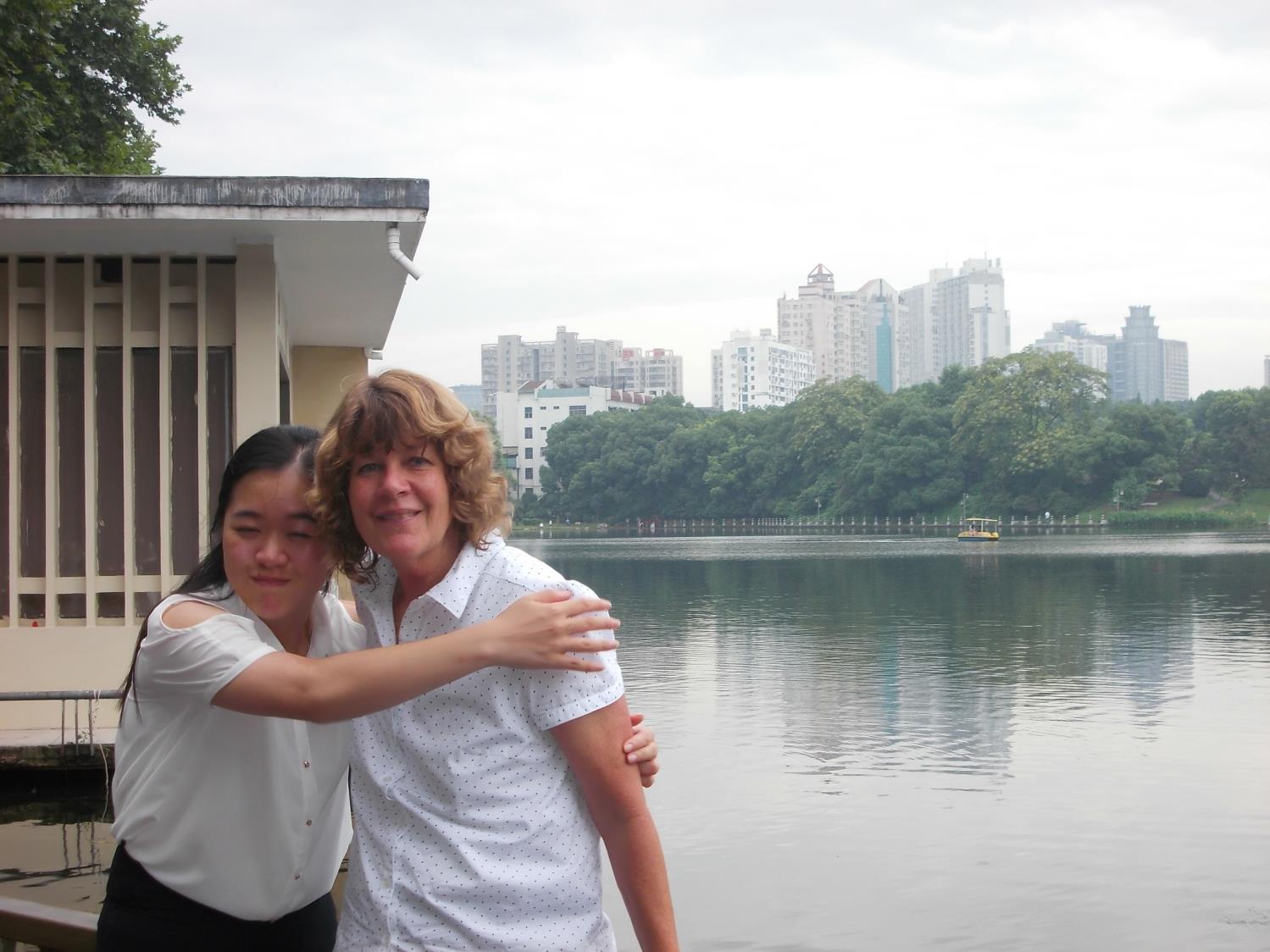 Kate with our liaison / helper/ translator and friend,
LESLIE.
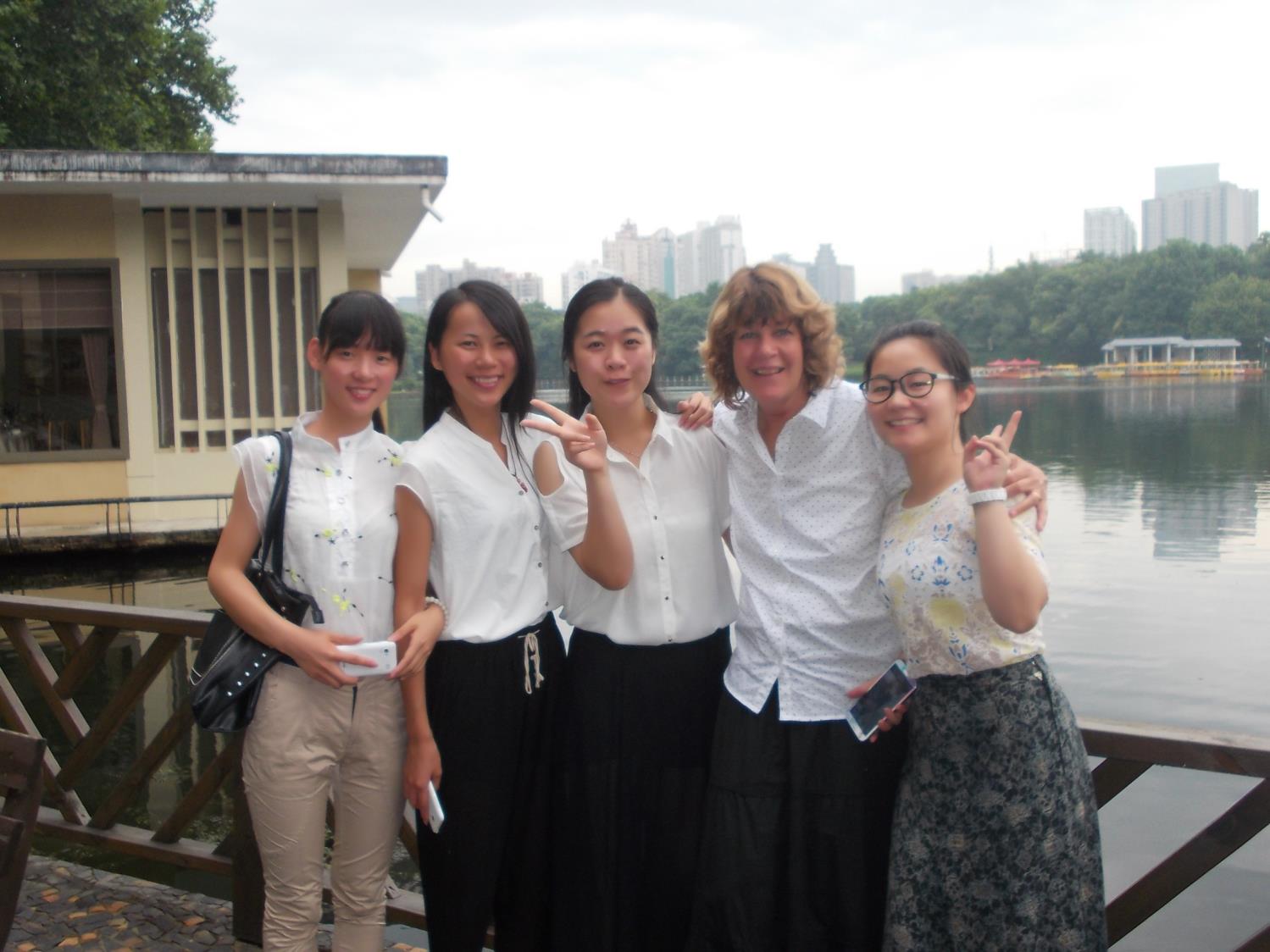 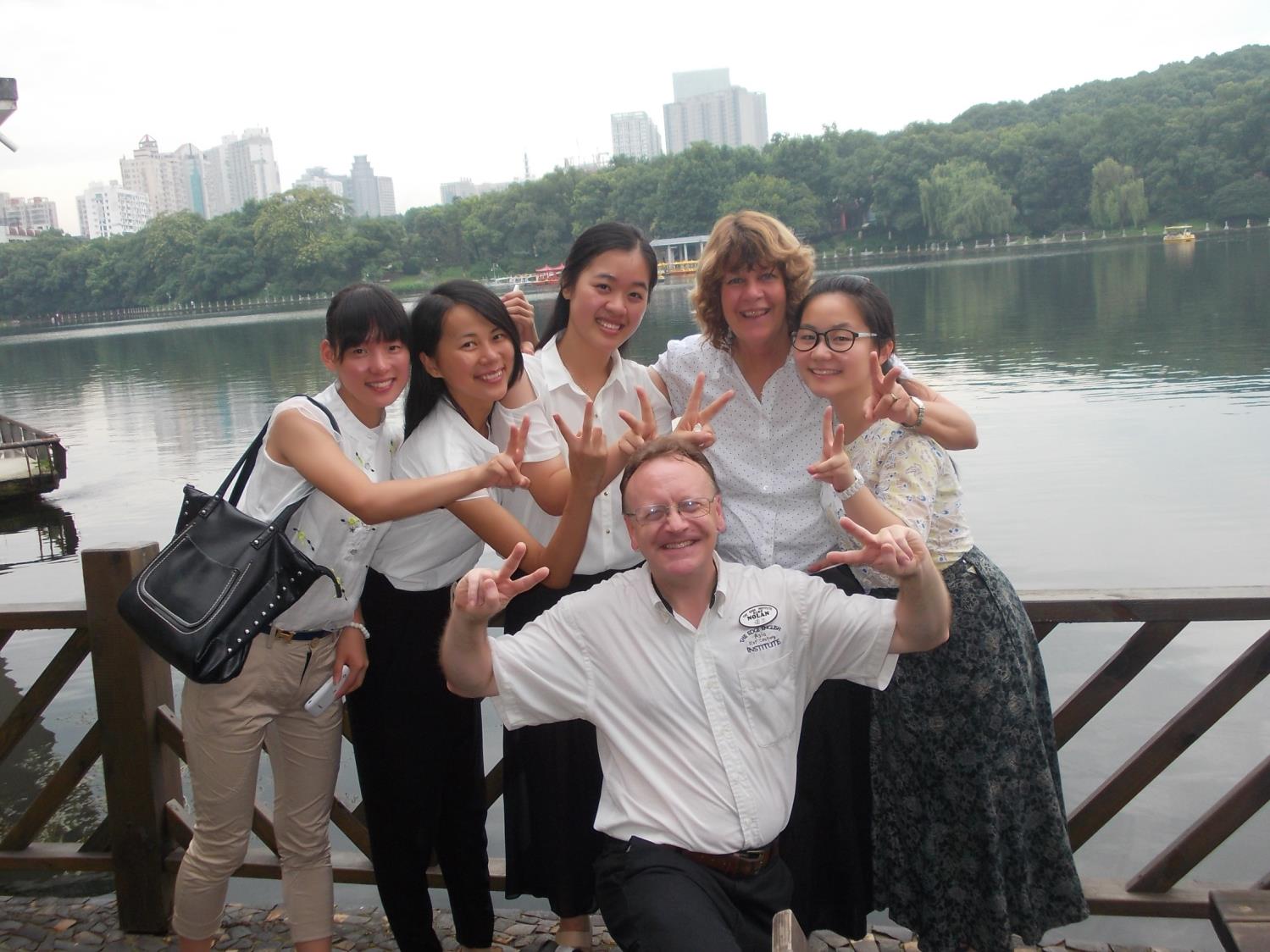 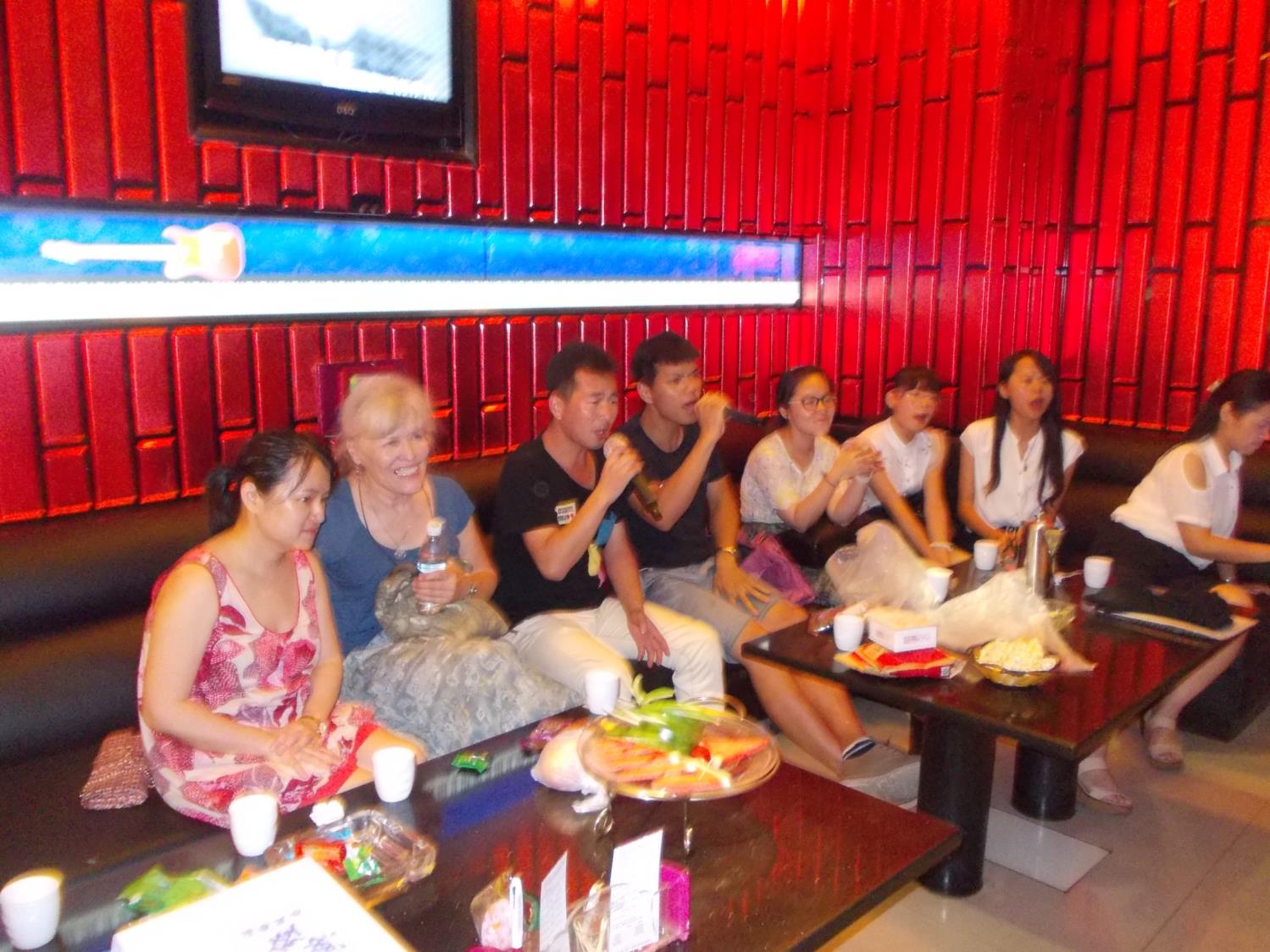 Night of fun at the Karaoke Bar
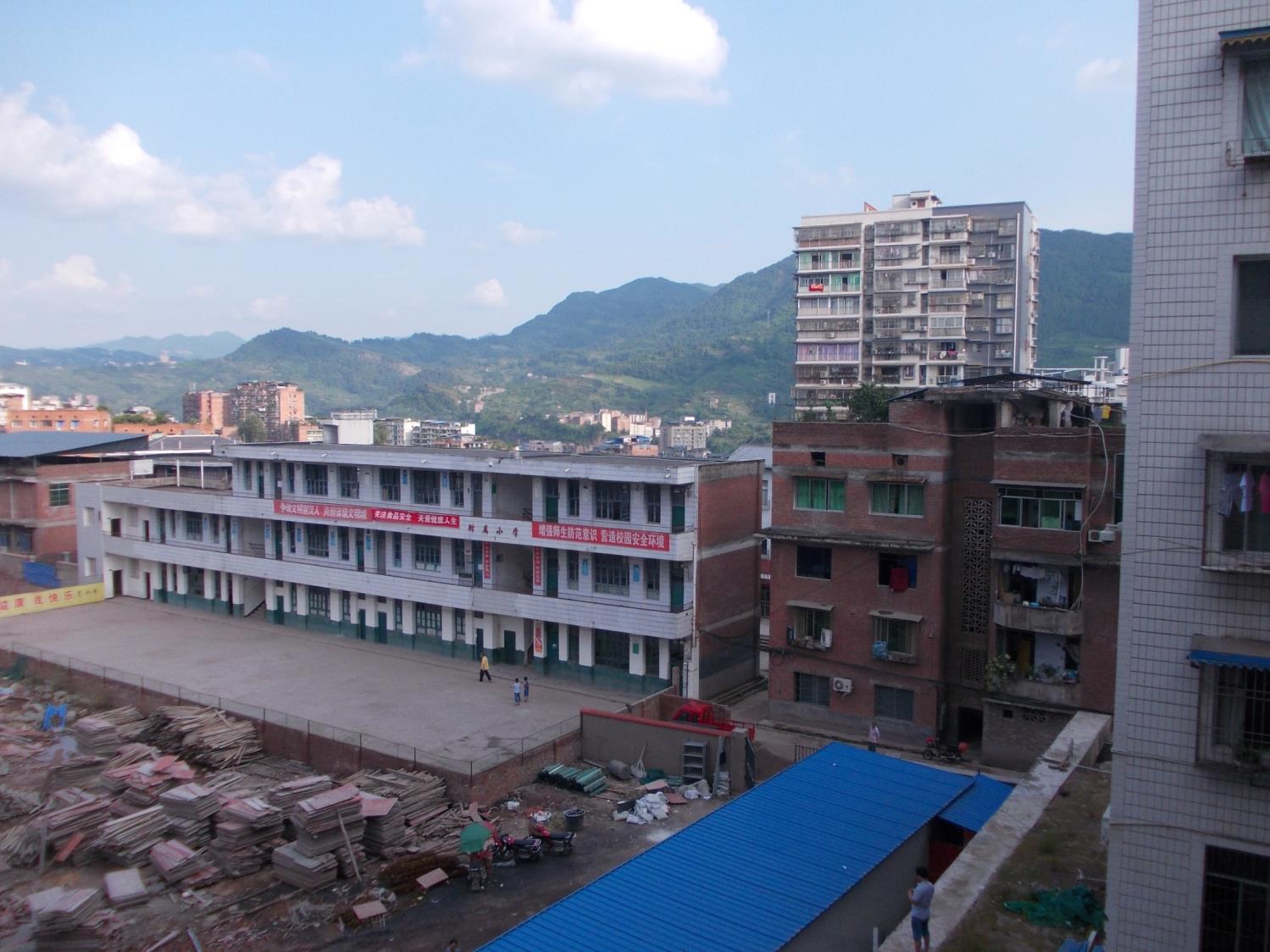 School at Xuanhan (Turned out to be a 9 hour bus trip from Chengdu – not 5) – We could not stay and teach here because we had TOURIST visas. 
Took an 11 hour bus ride back to Dujiangyan City (center of 2008 earthquake) to work at the Guangya International School.
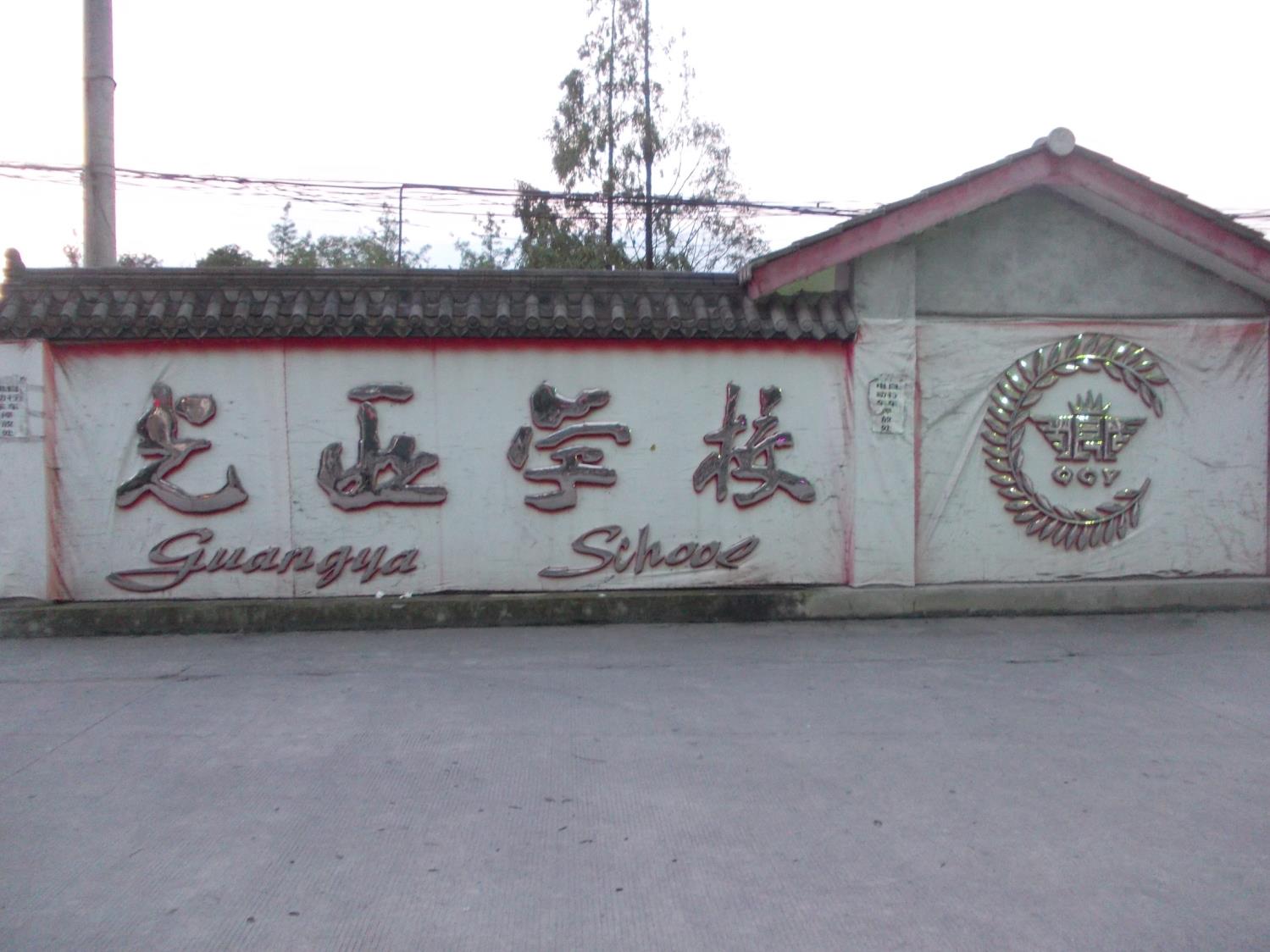 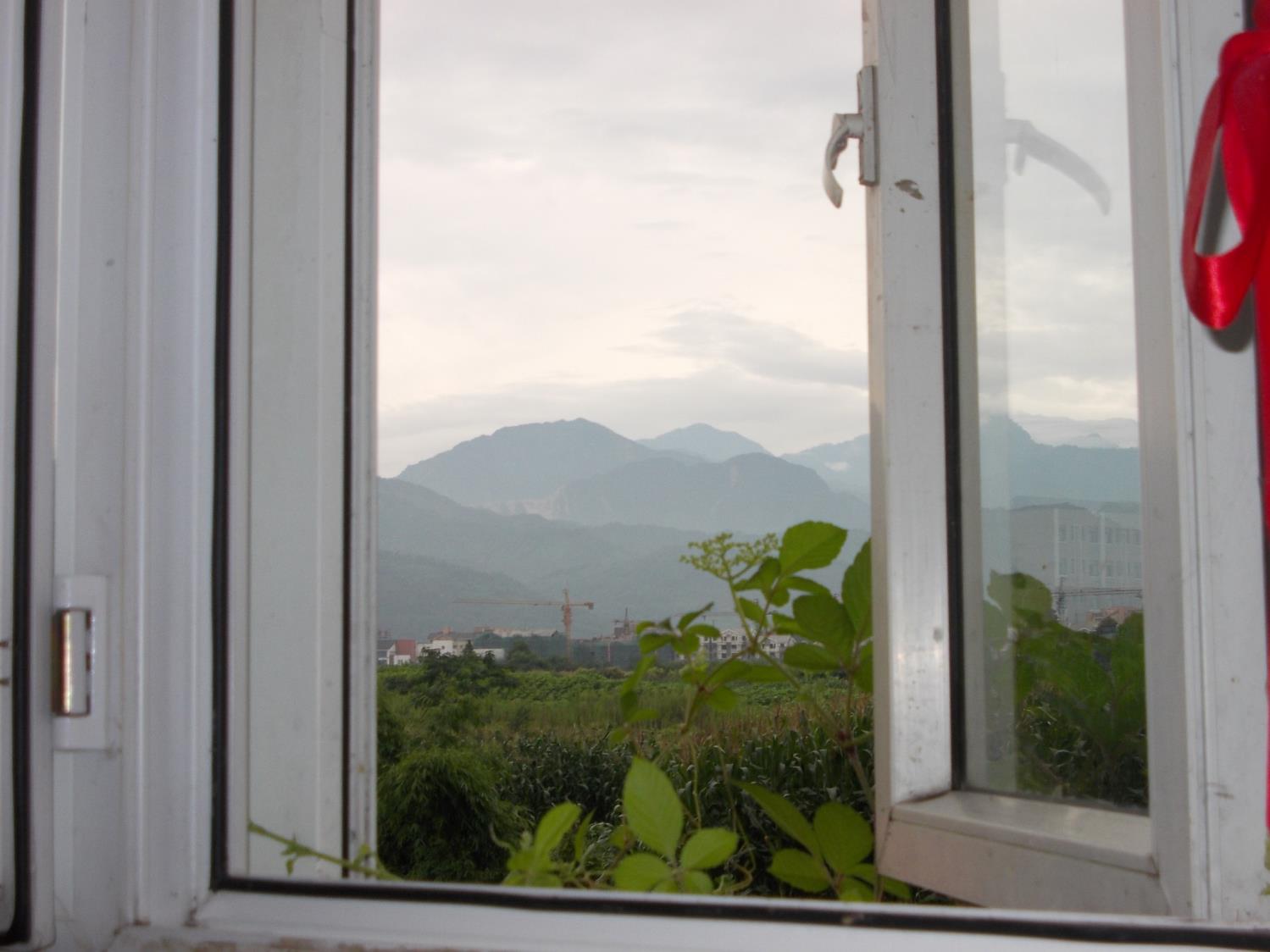 View from school classroom
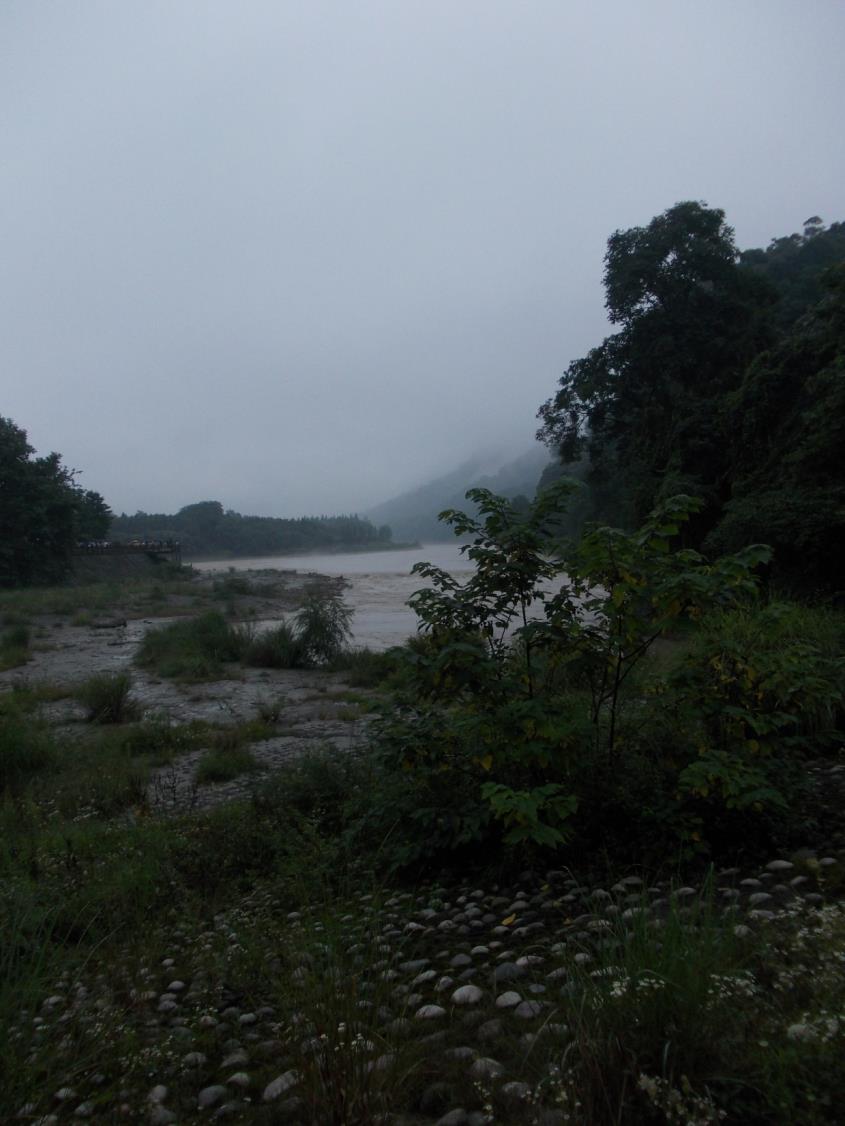 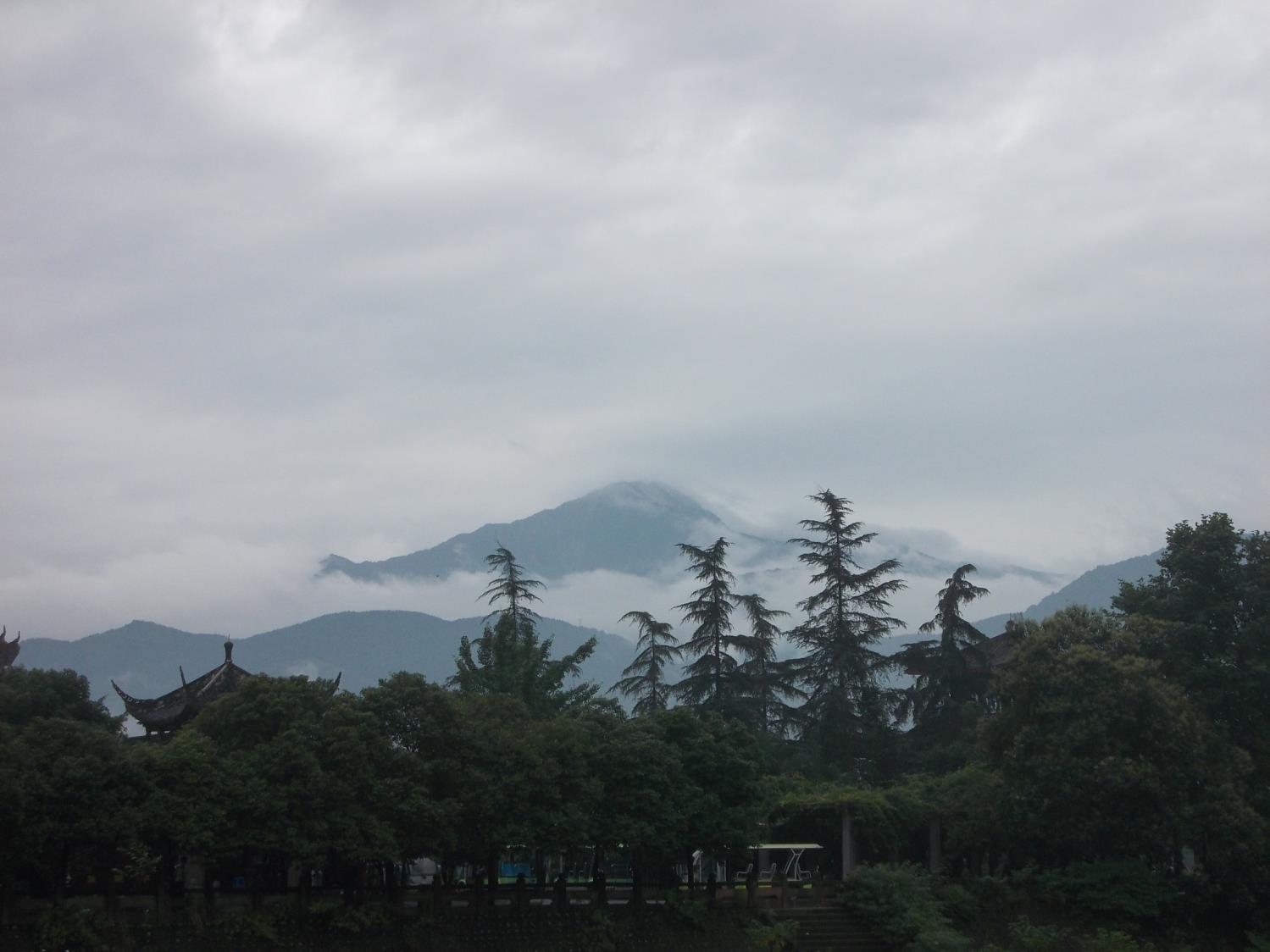 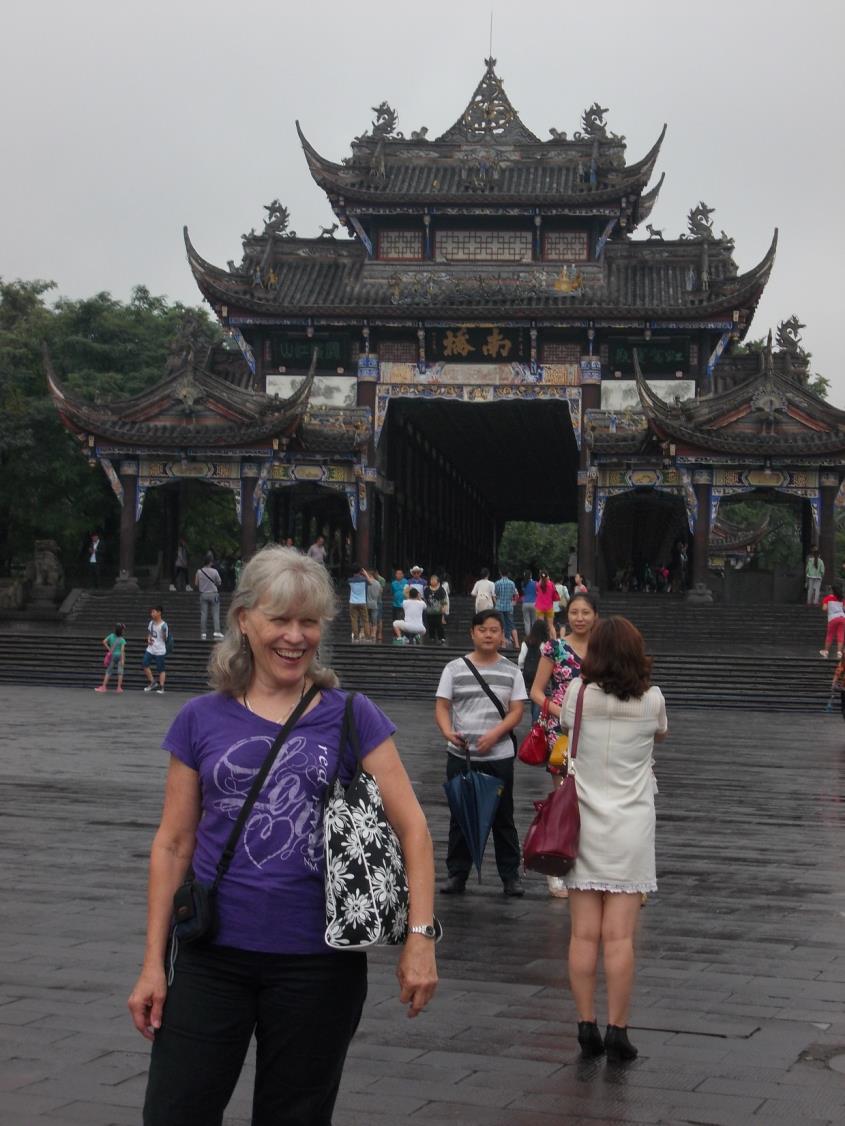 Teaching the Teachers
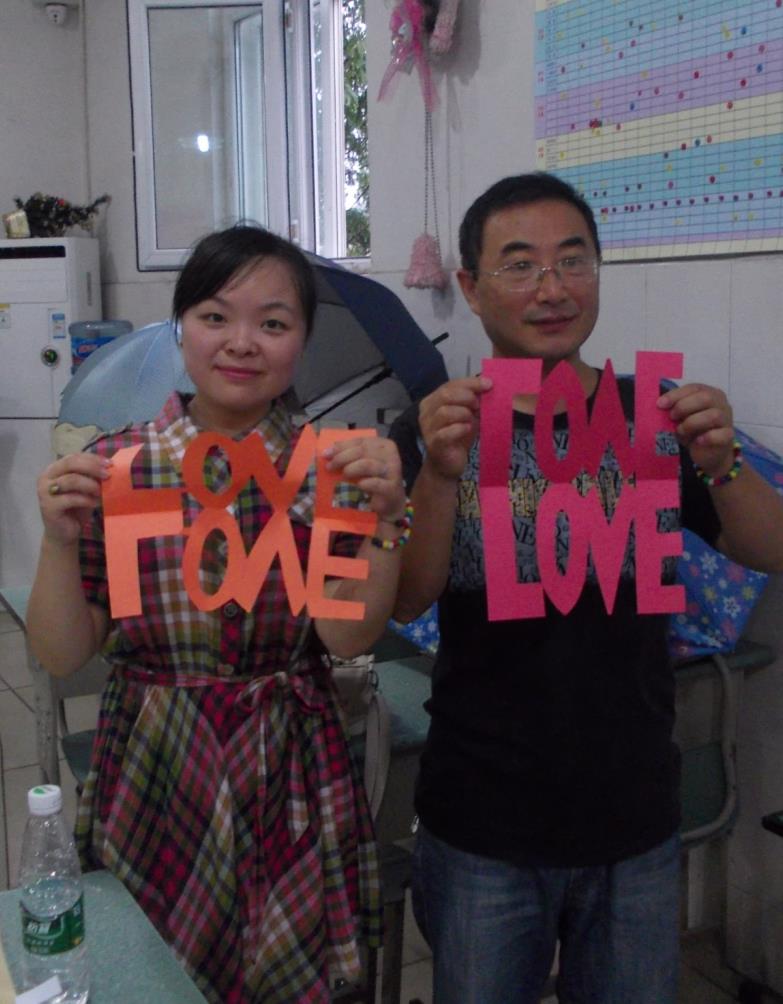 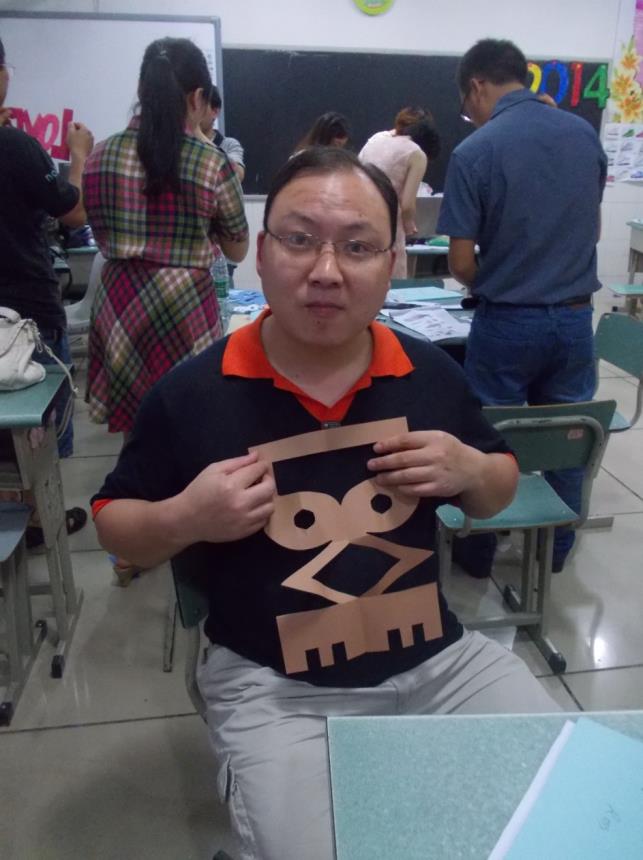 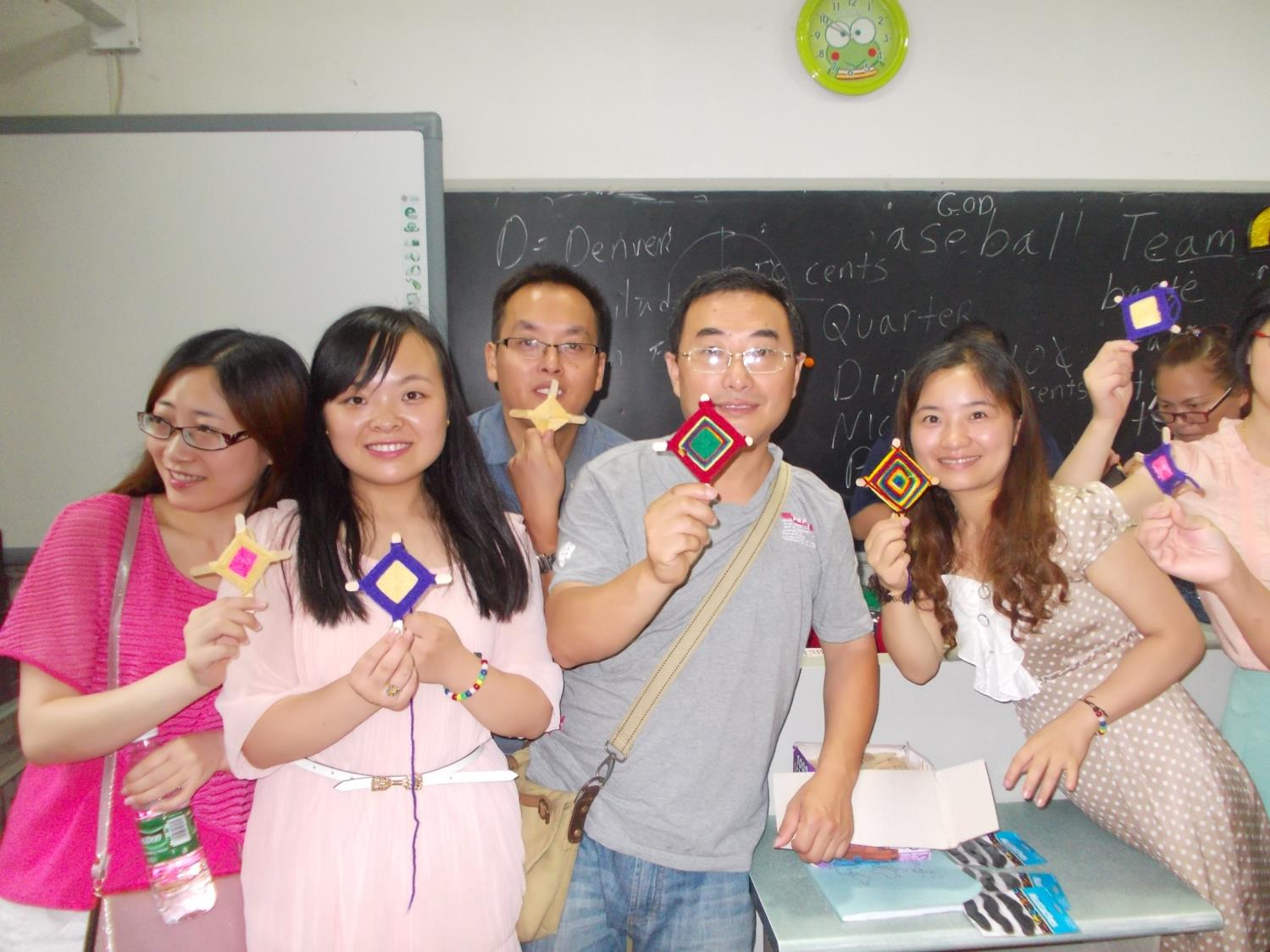 Students with their Ojo-De-Dios
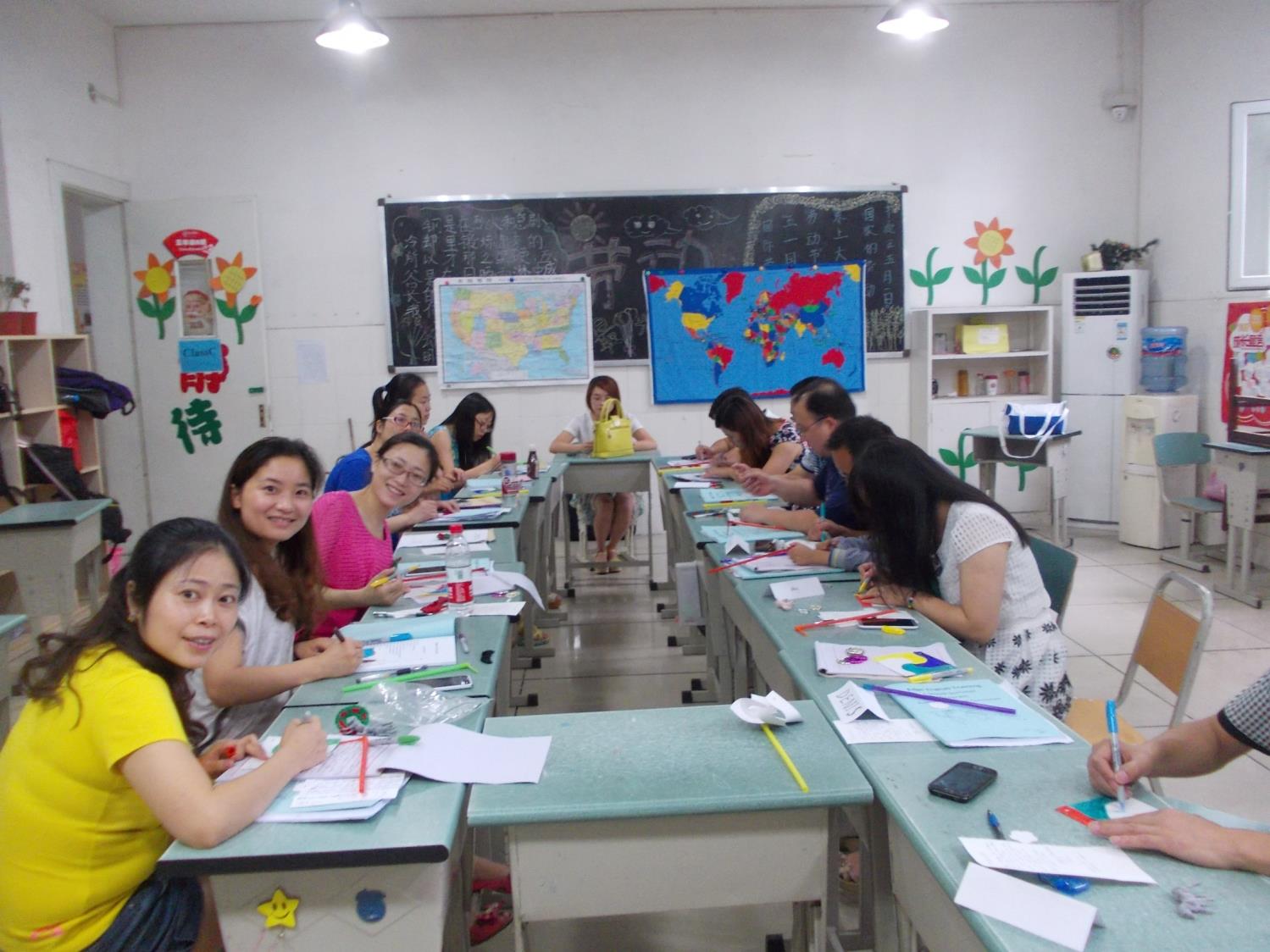 Working on 
PINWHEELS for PEACE
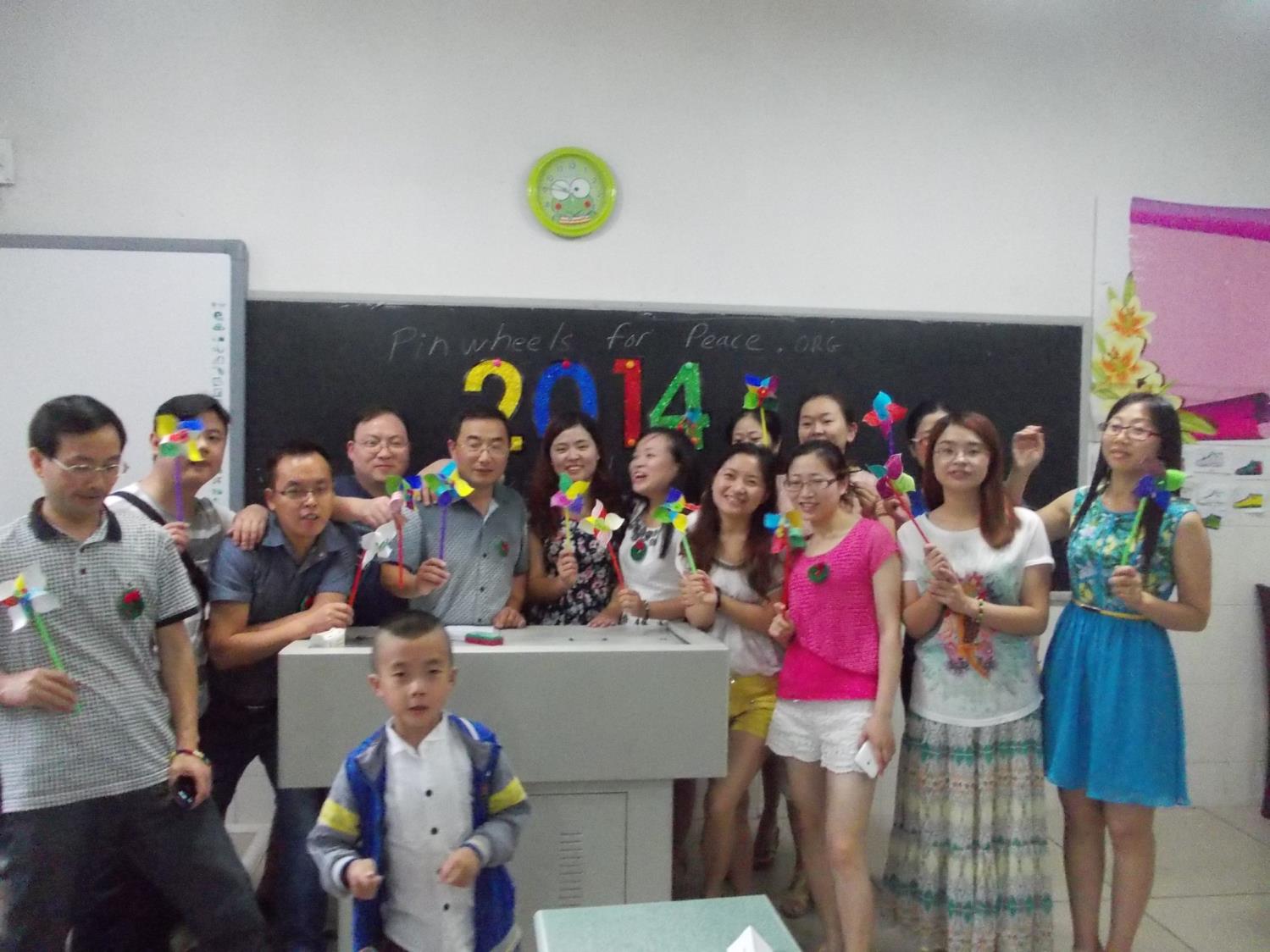 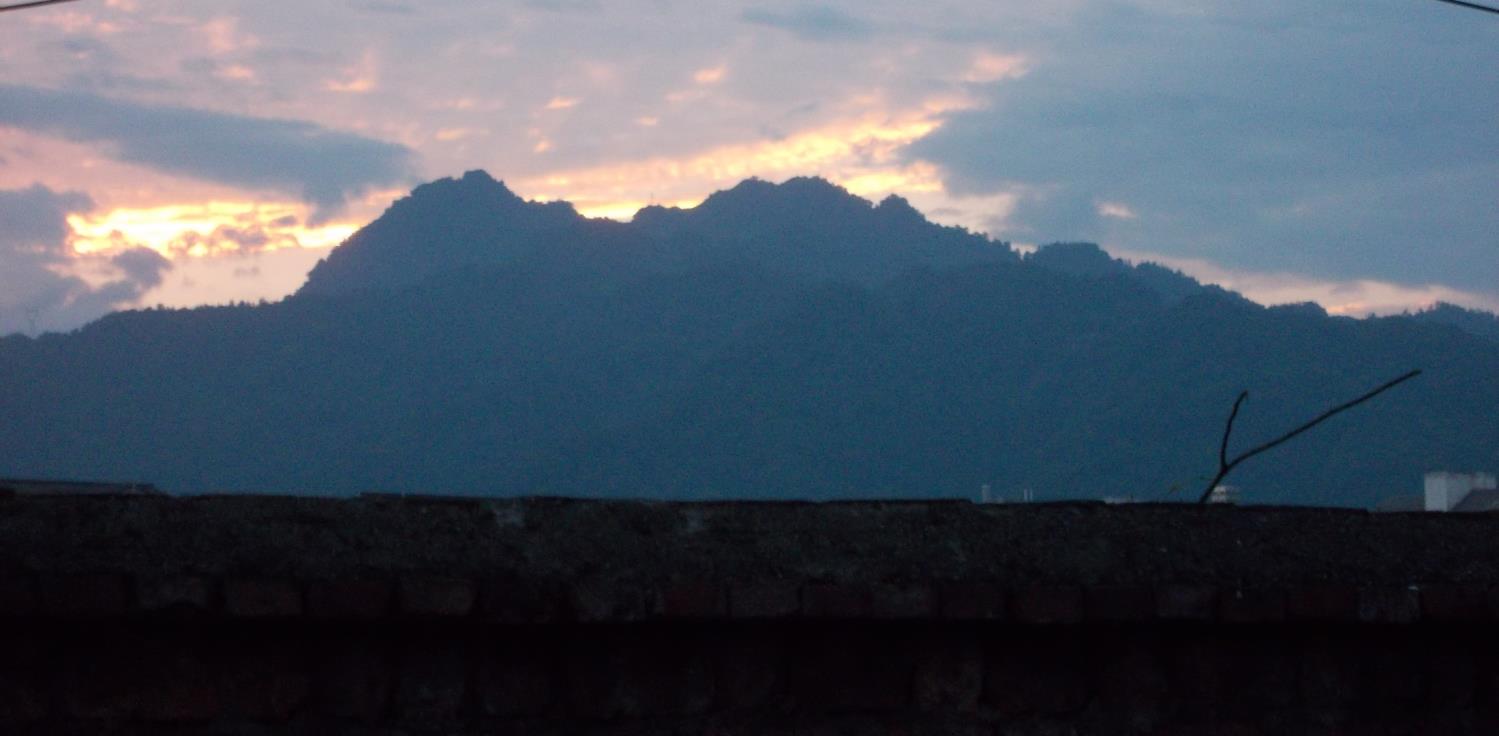 Sunset behind the mountains looking over the fence from the school
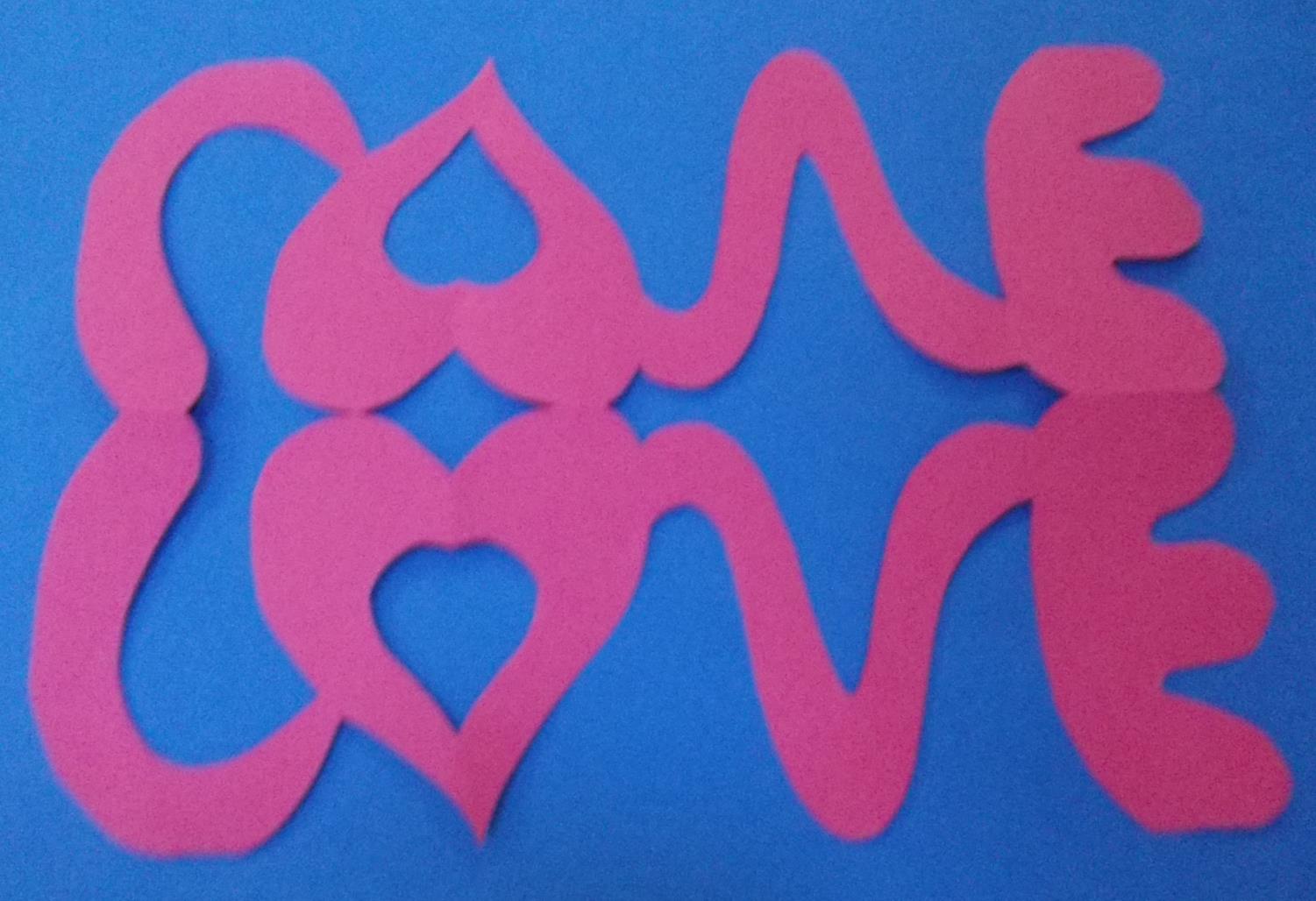 DaZhou – Training Center (8th floor) and Hotel
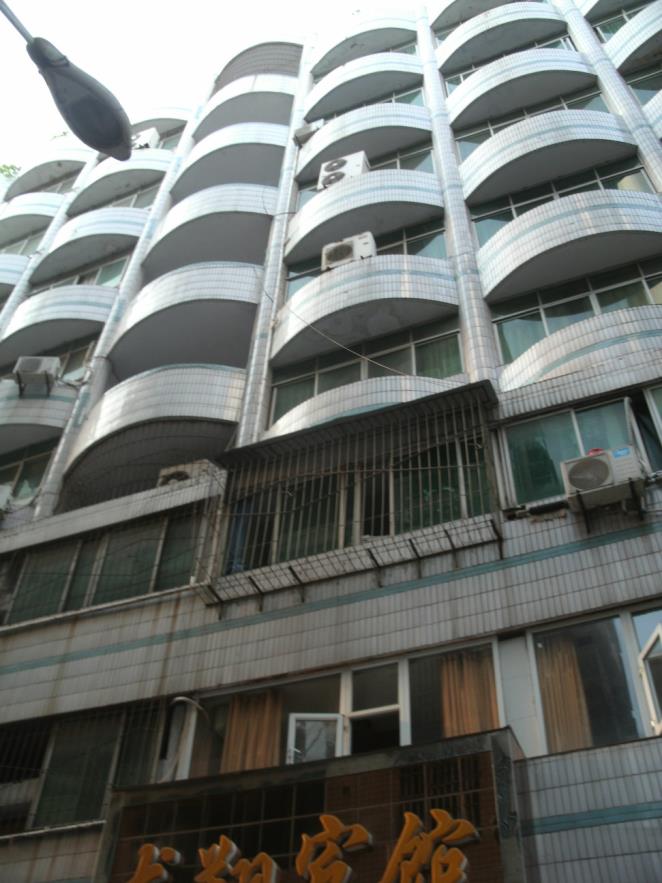 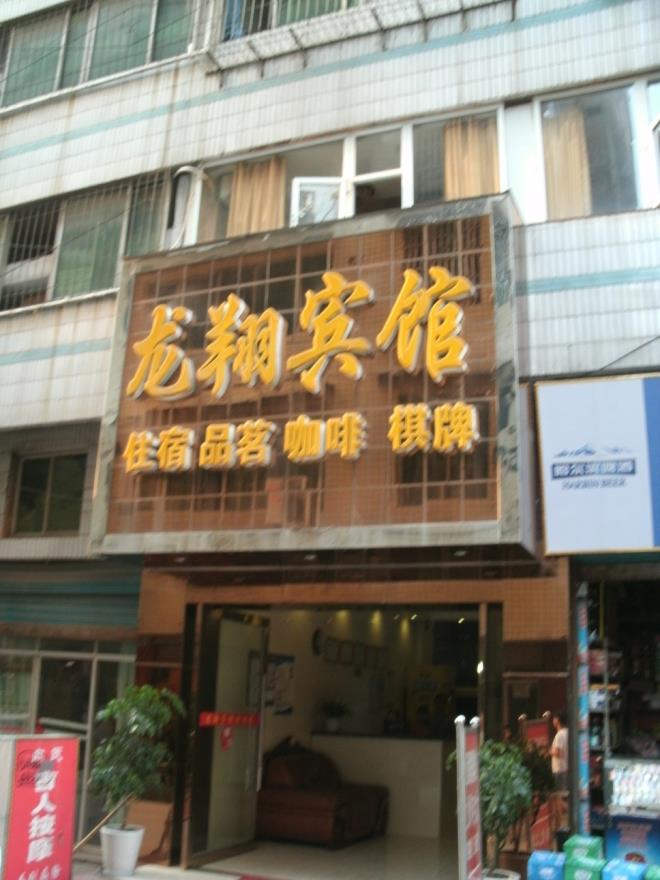 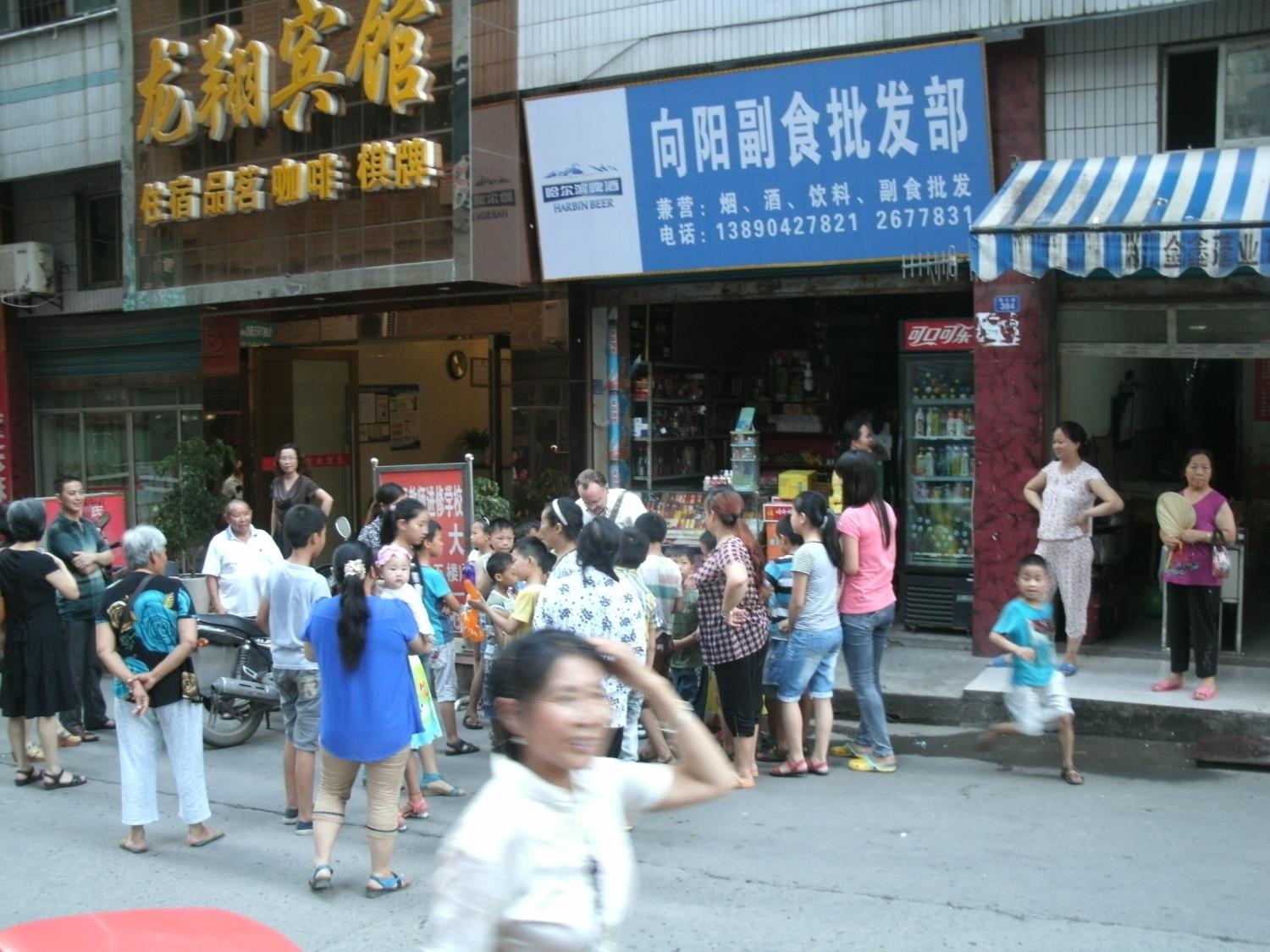 Nolan making balloons
and
Connecting with the people
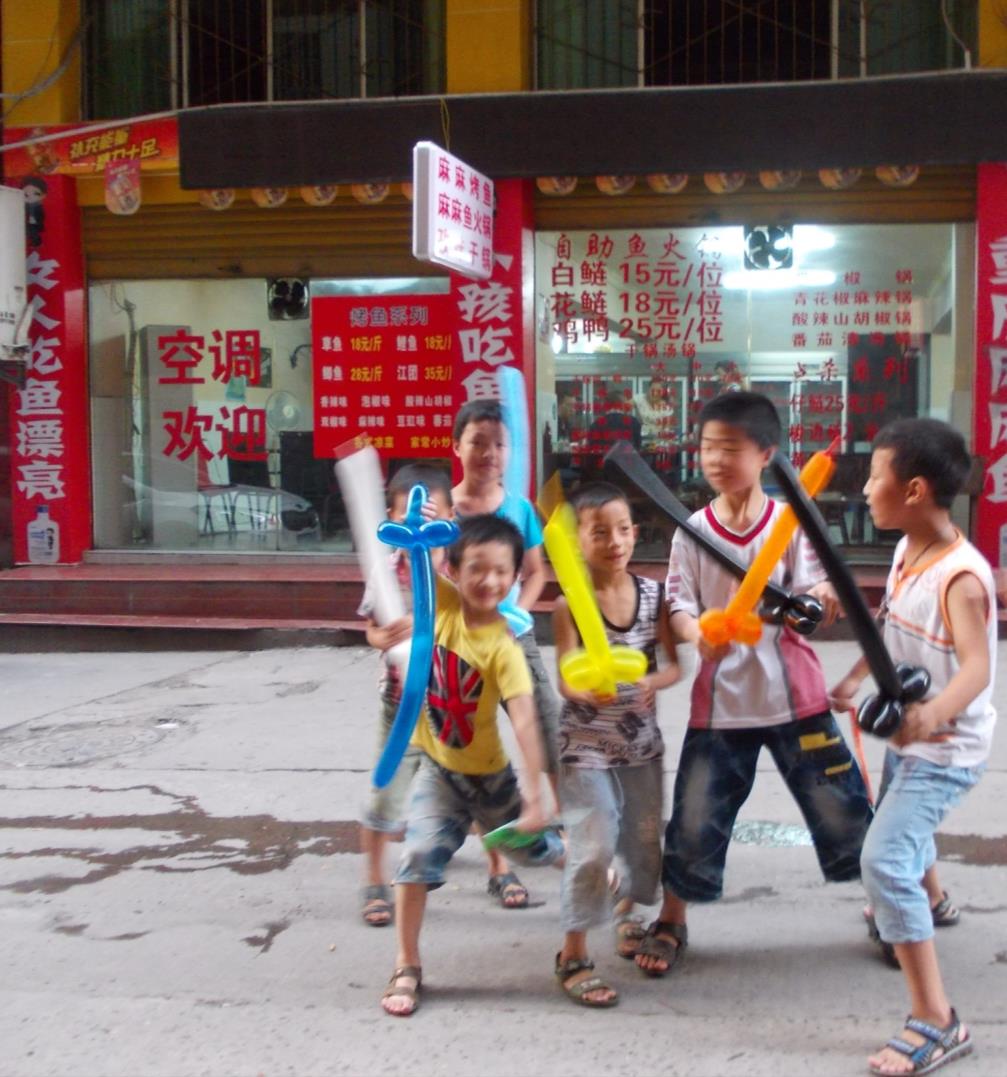 Boys
Will
Be
Boys!
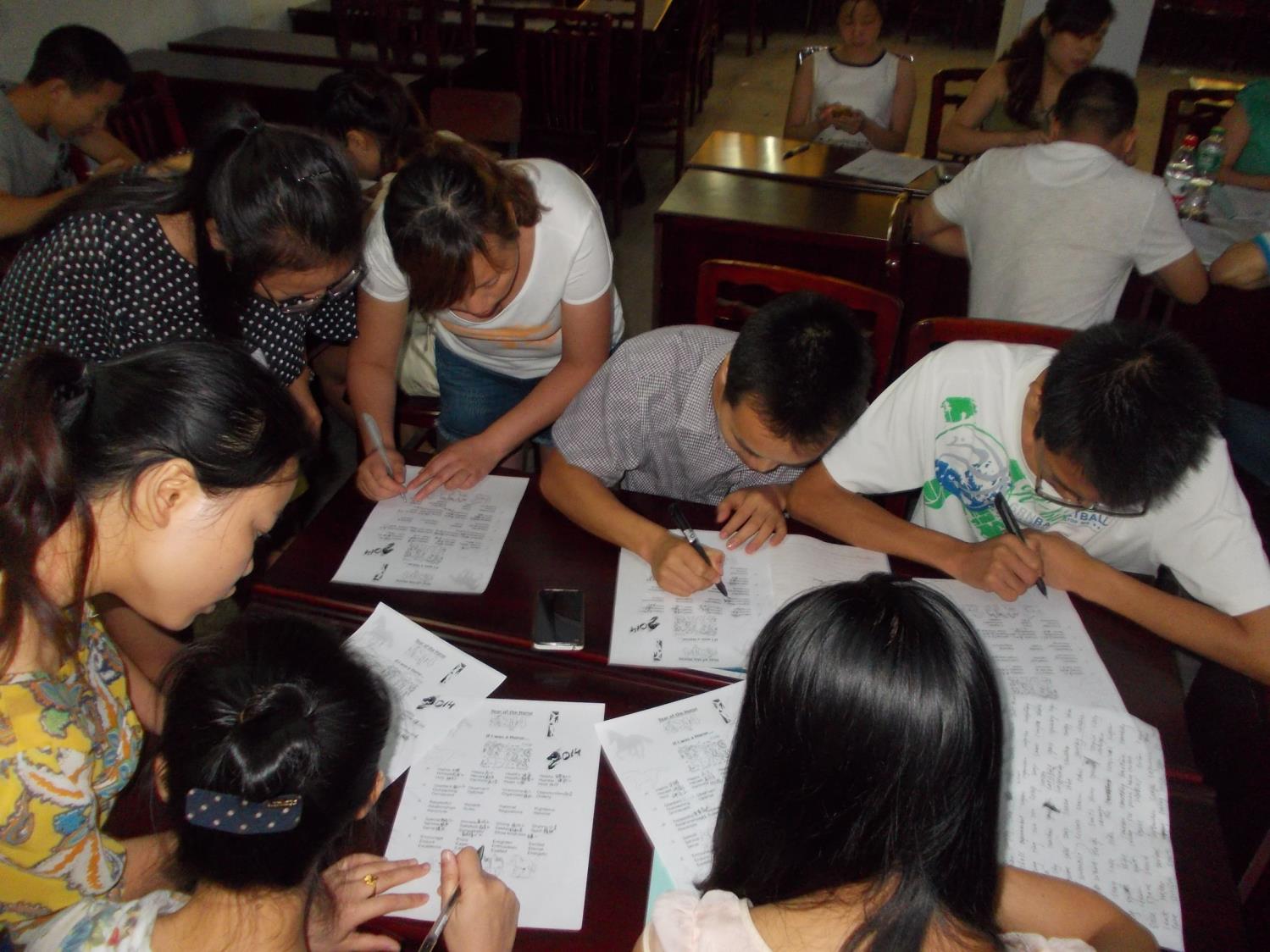 Students working together on the “Year of the H.O.R.S.E.”
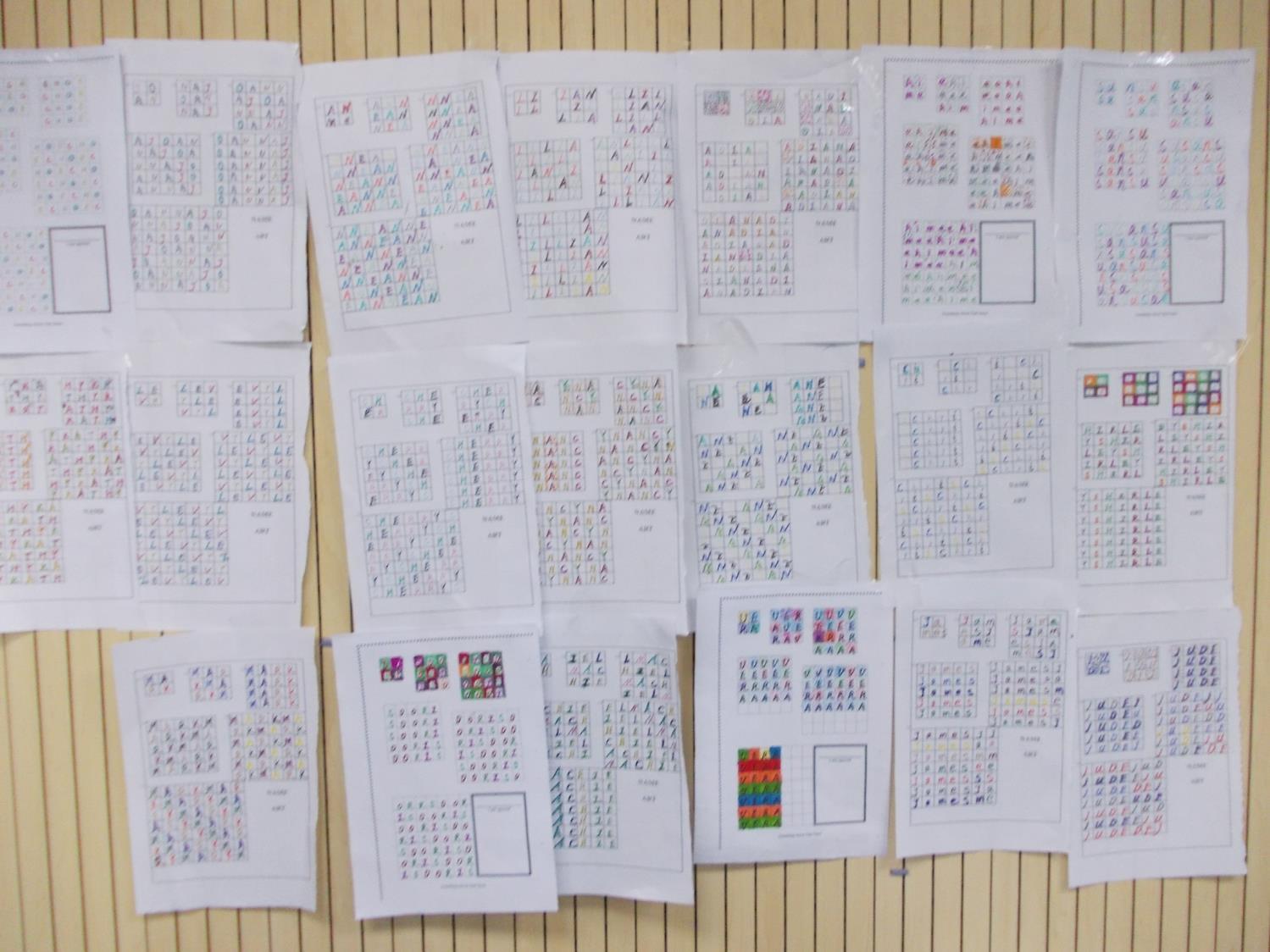 There’s Something About That Name
Where am I going? – What are my dreams
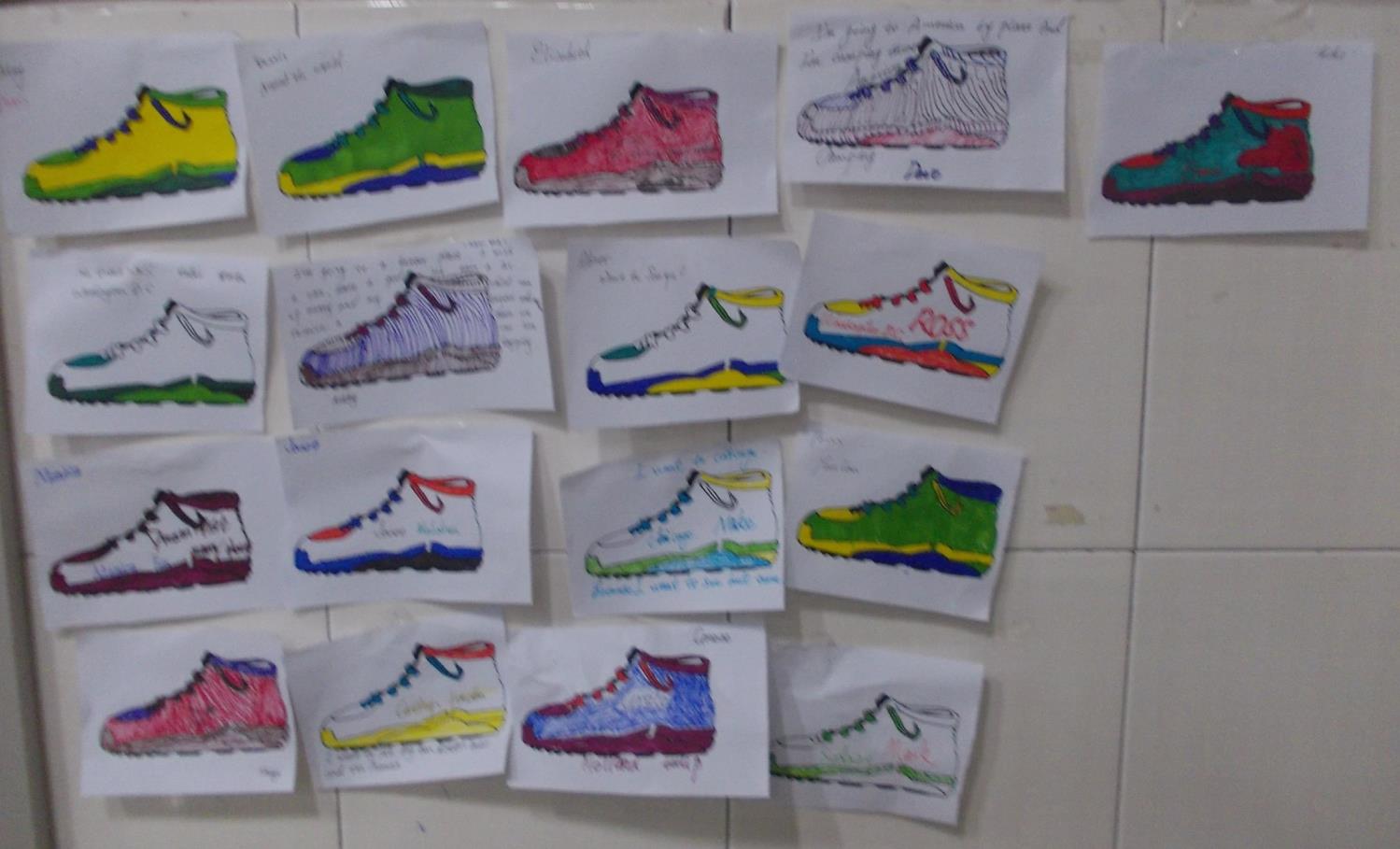 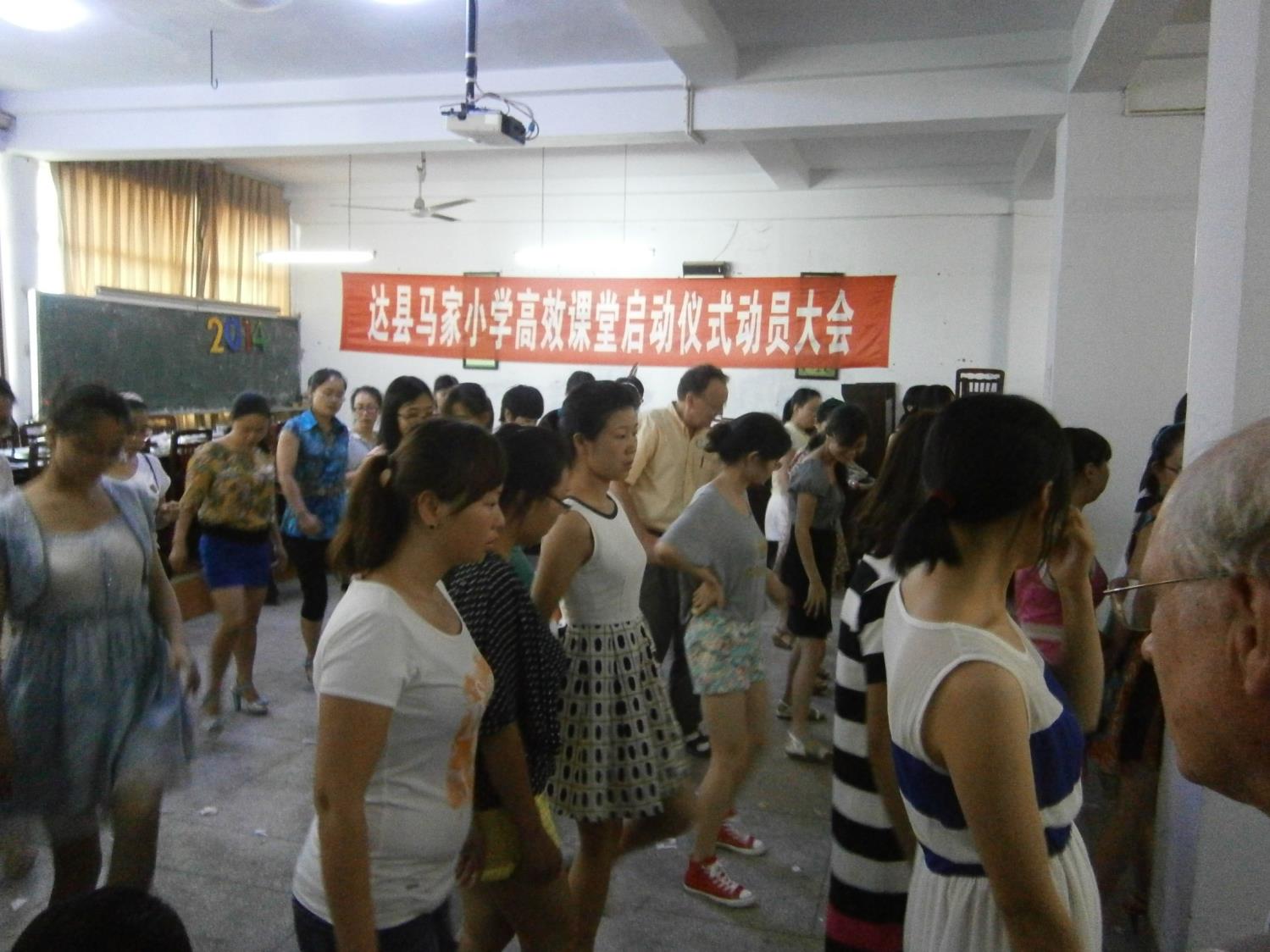 Line Dancing
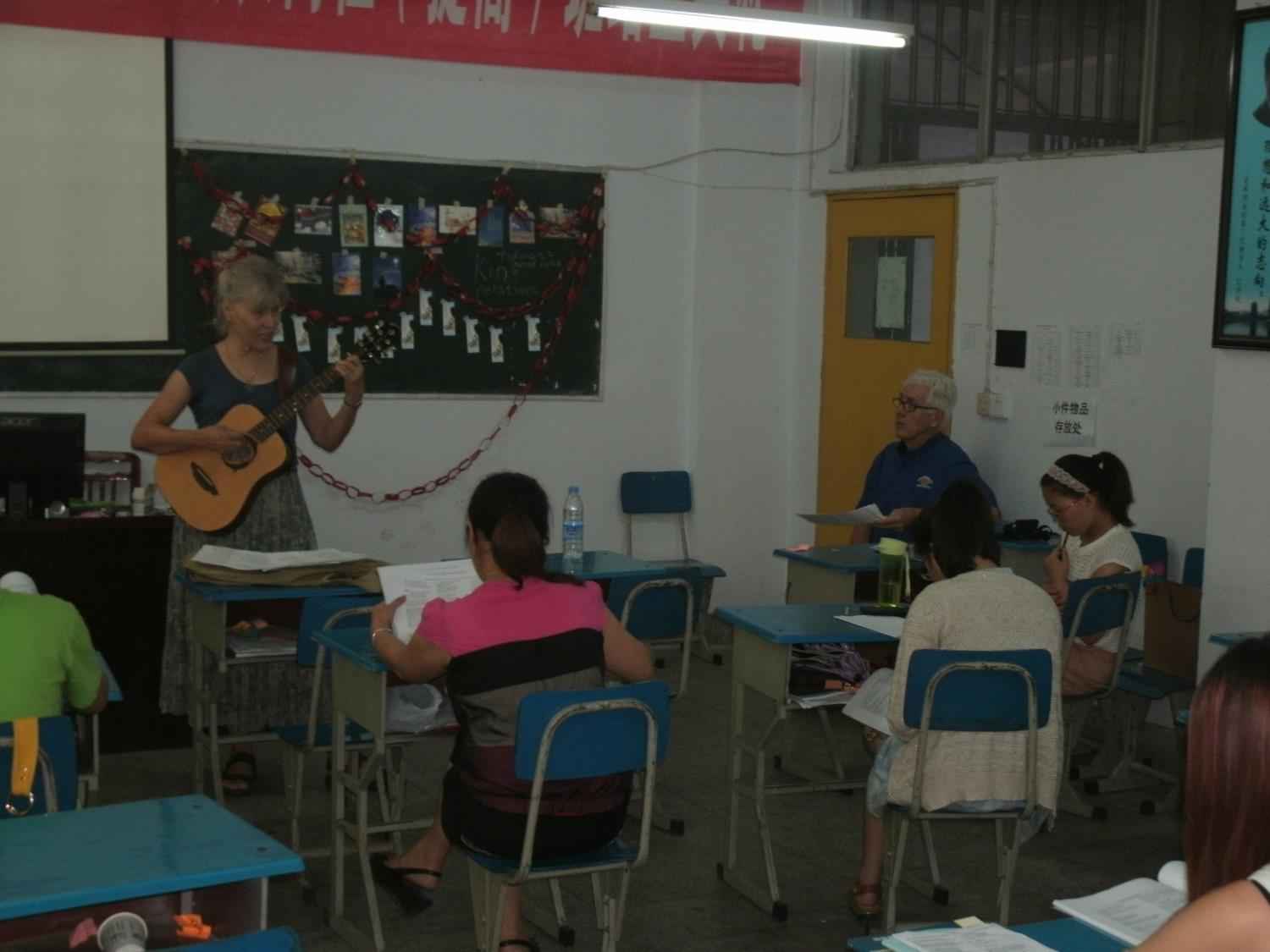 Barbara doing music with David and Stewart
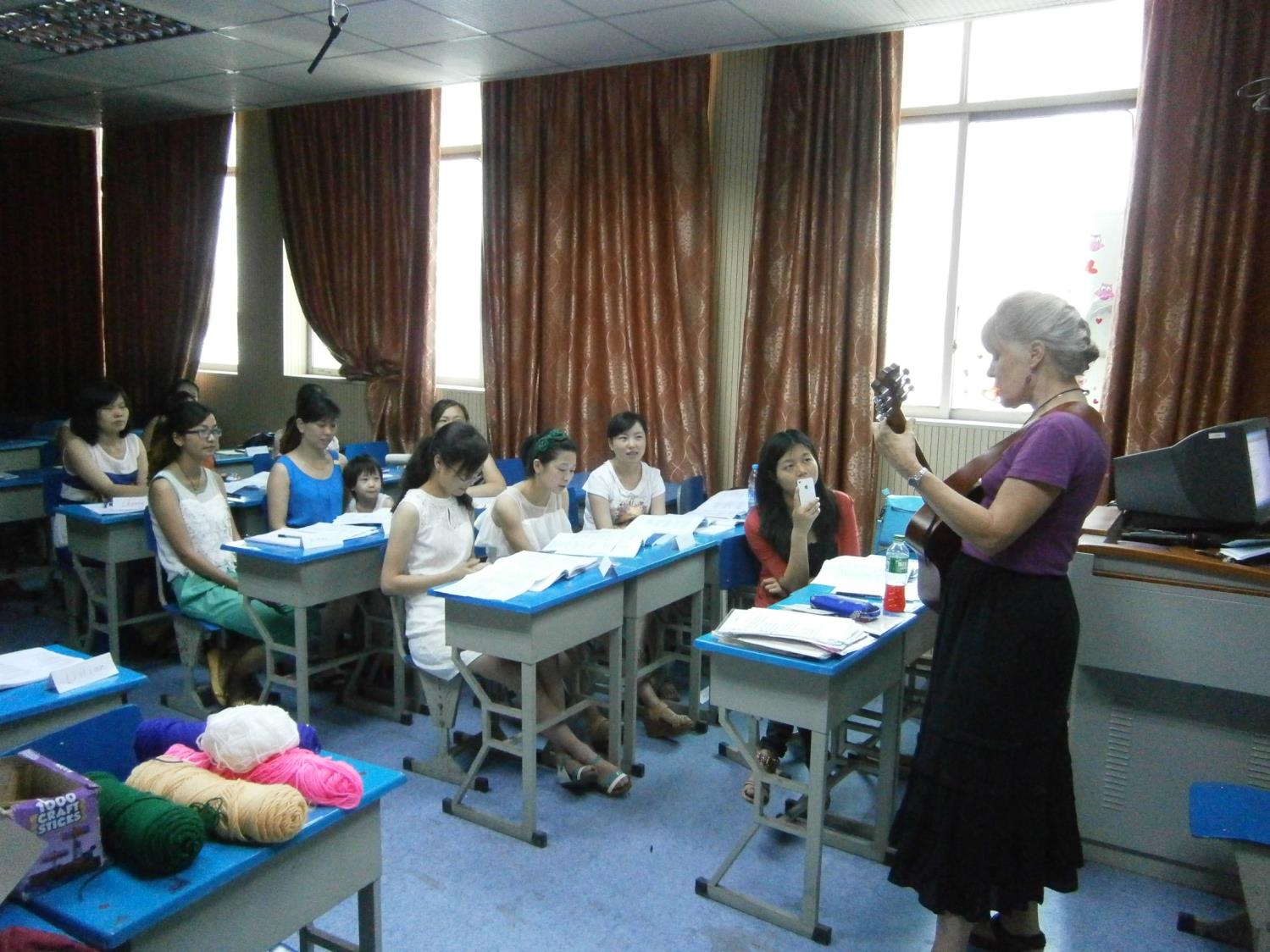 Barbara doing music in Kate’s Class
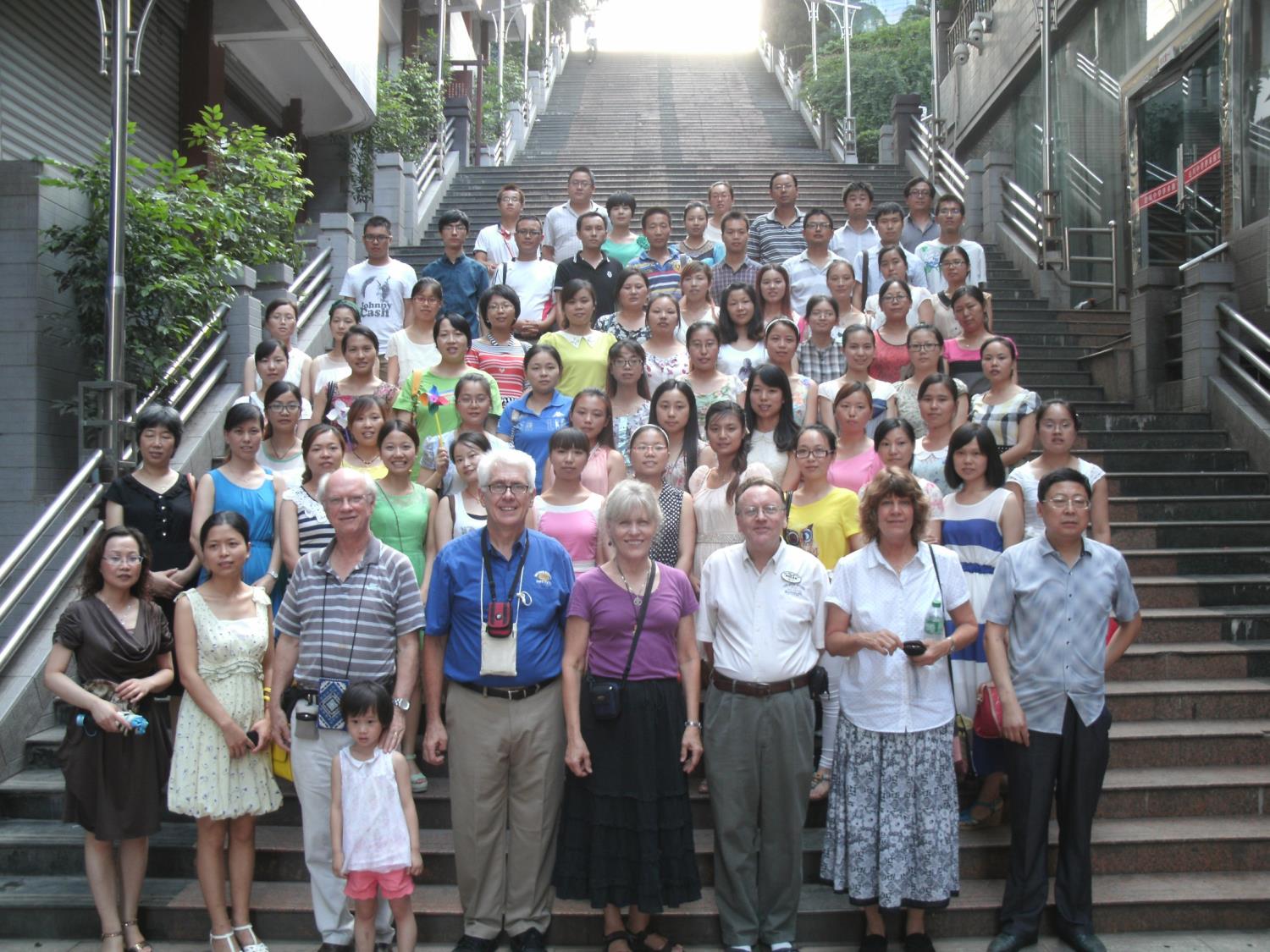 2014 Dazhou students and staff
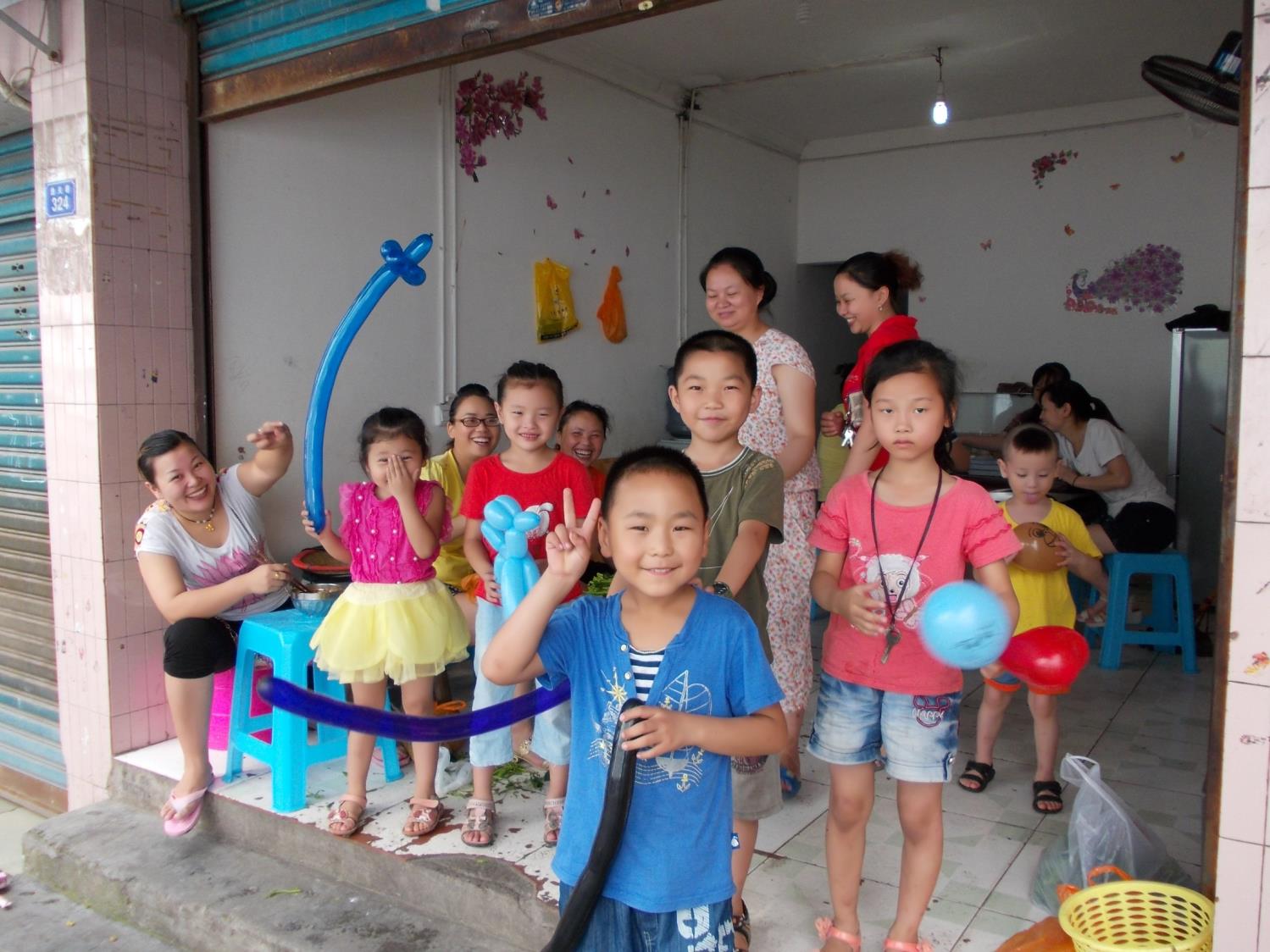 Good-bye from children in the street
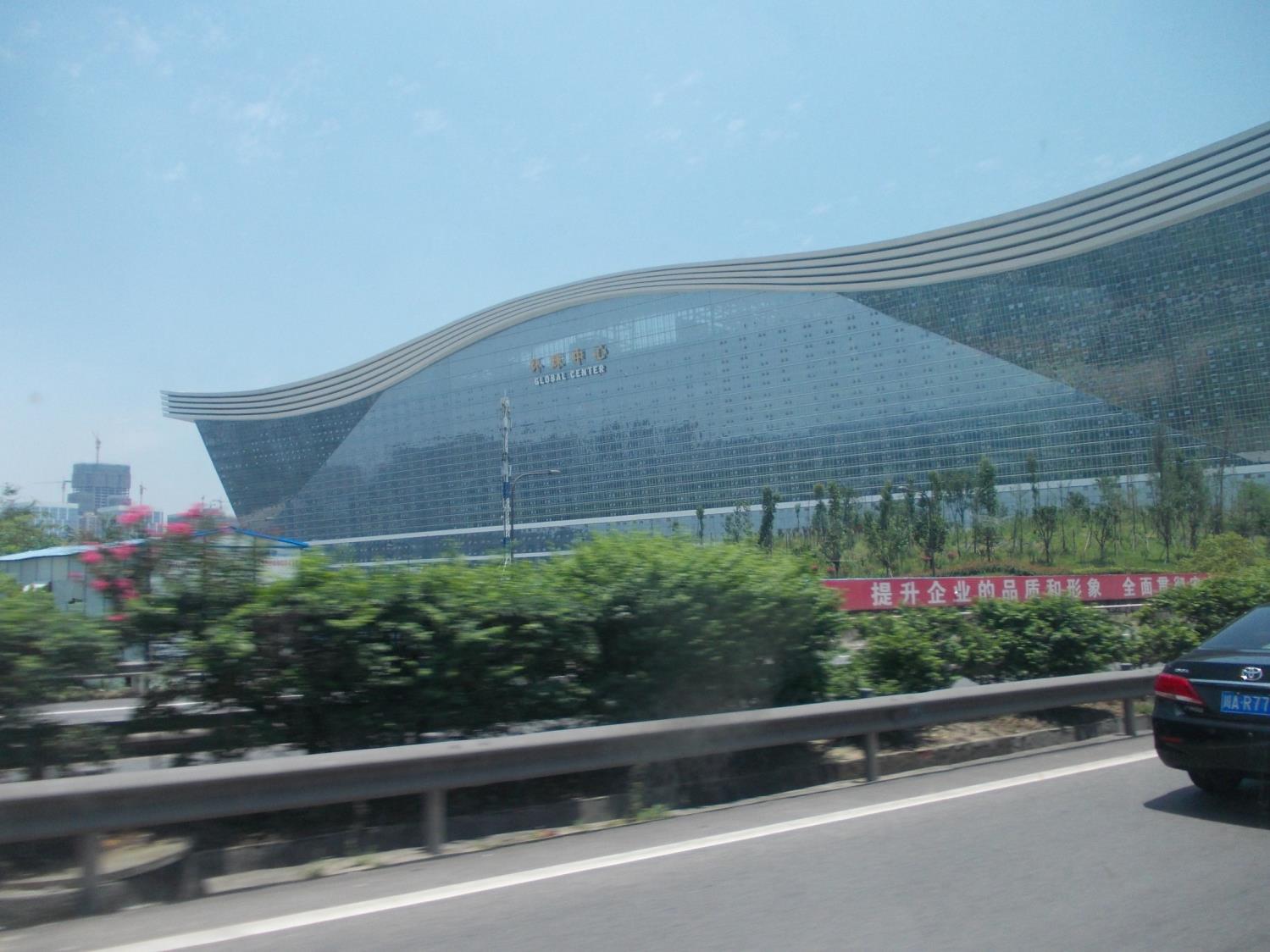 Photo of the World EXPO building, the “largest” building in the world just outside of Chengdu.
CHINA – a country in contrast.
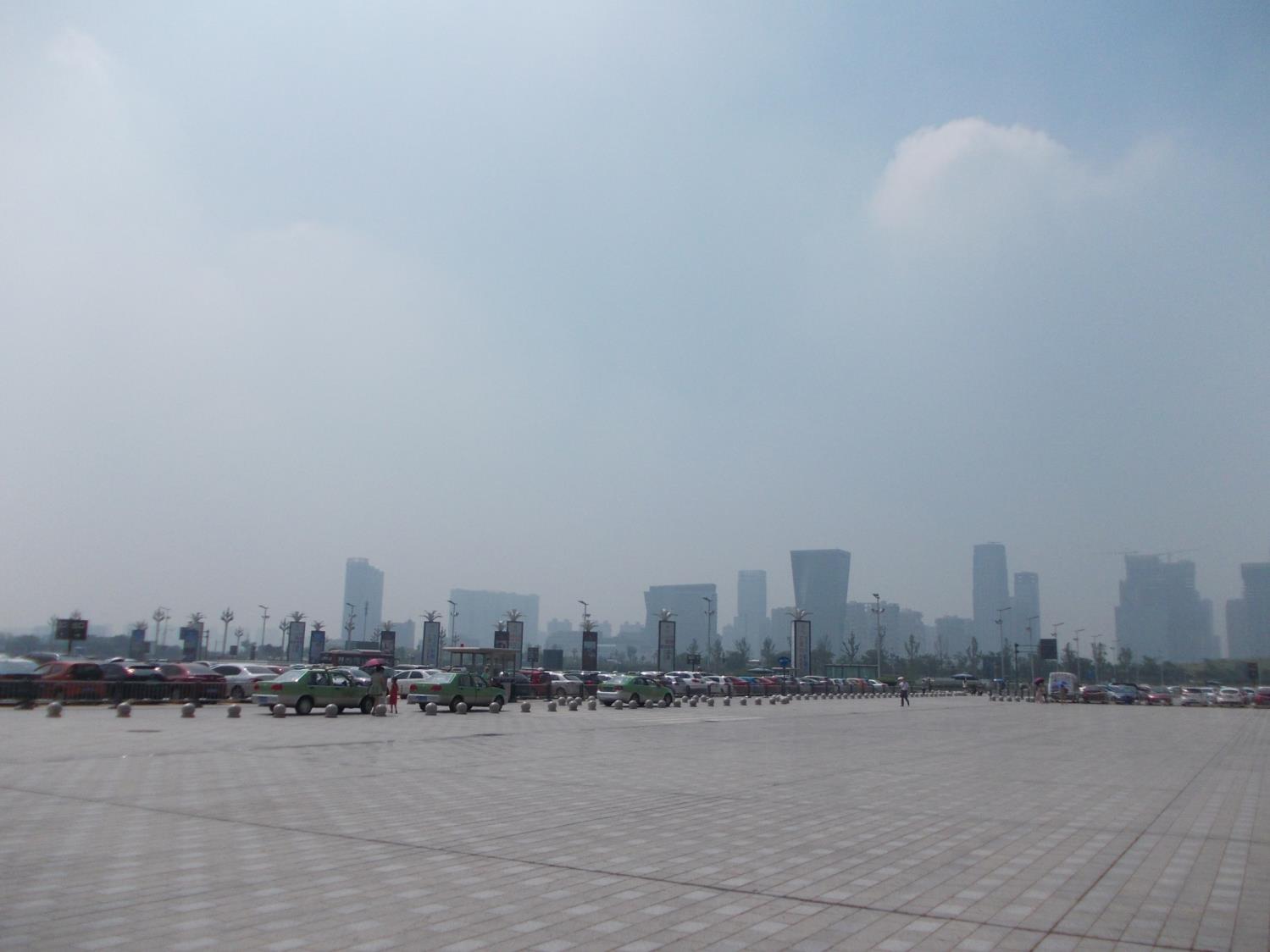 A clear day in Chengdu looking out from the World Expo building
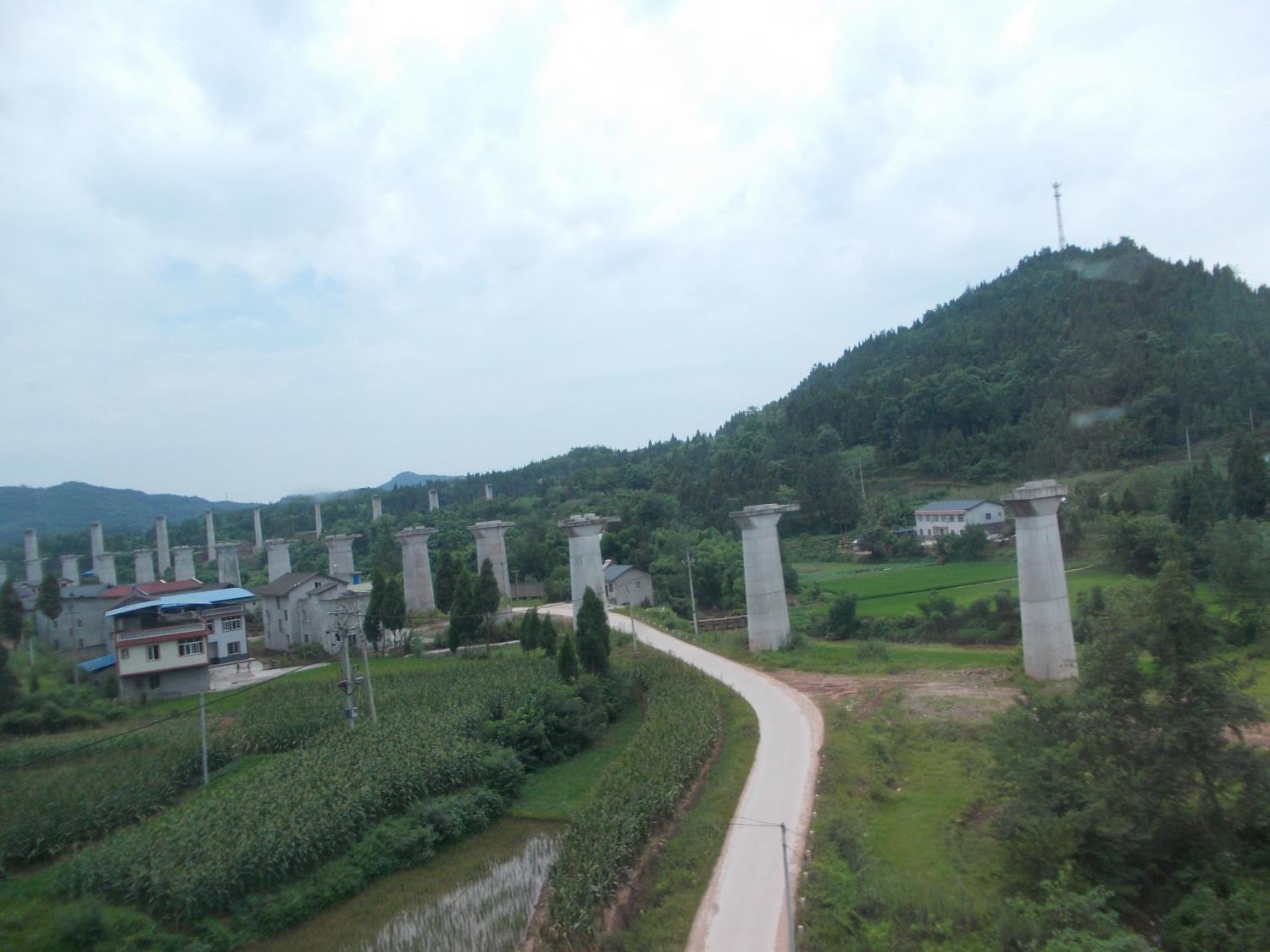 Platforms for the preformed Railway lines to be “dropped” into place.
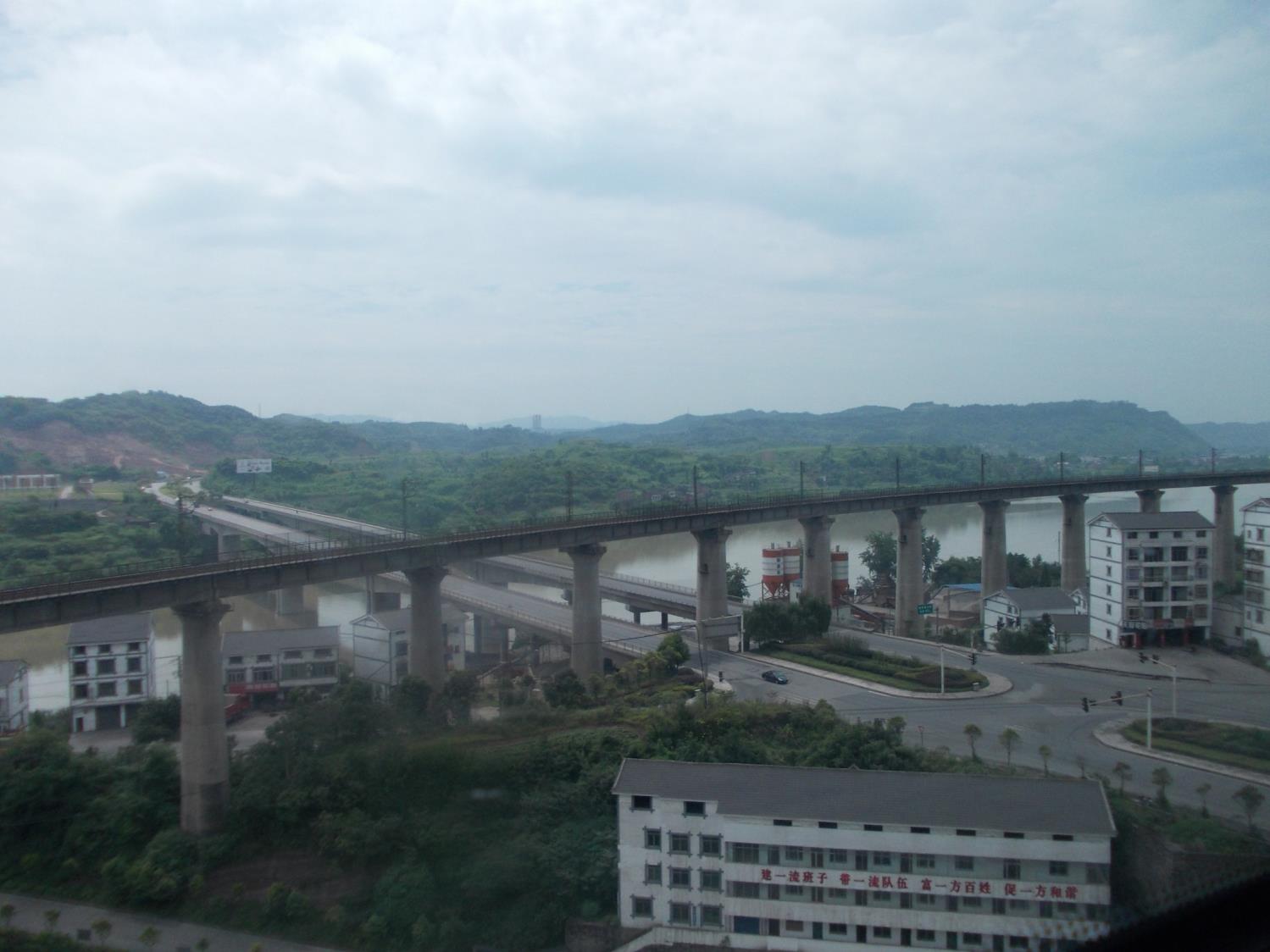 A street that goes to nowhere?
To the left was a large city area – Planning for the future?
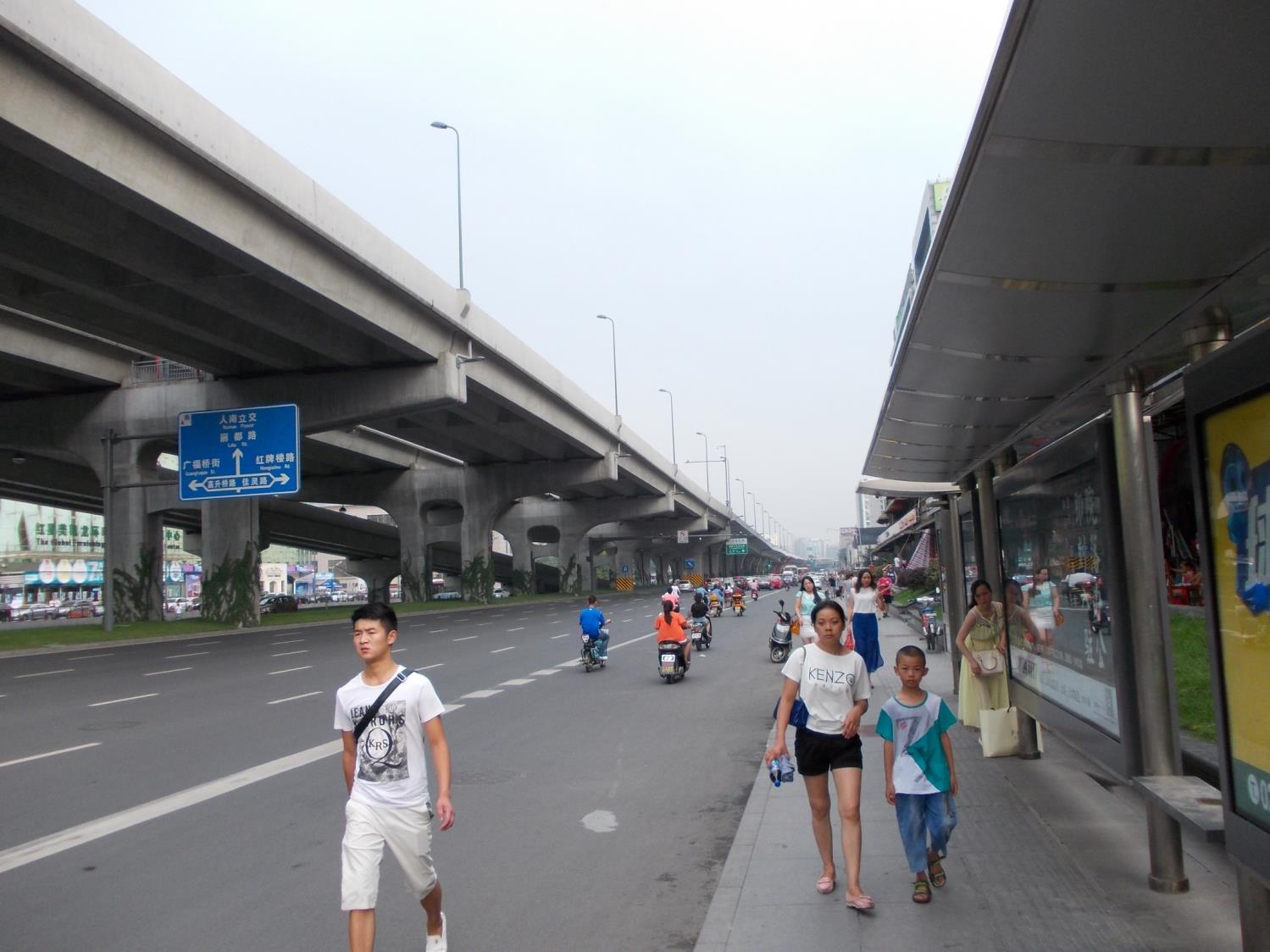 Chengdu
2nd Ring Raised Road.
There is also a 3rd and 4th ring  road around the city.
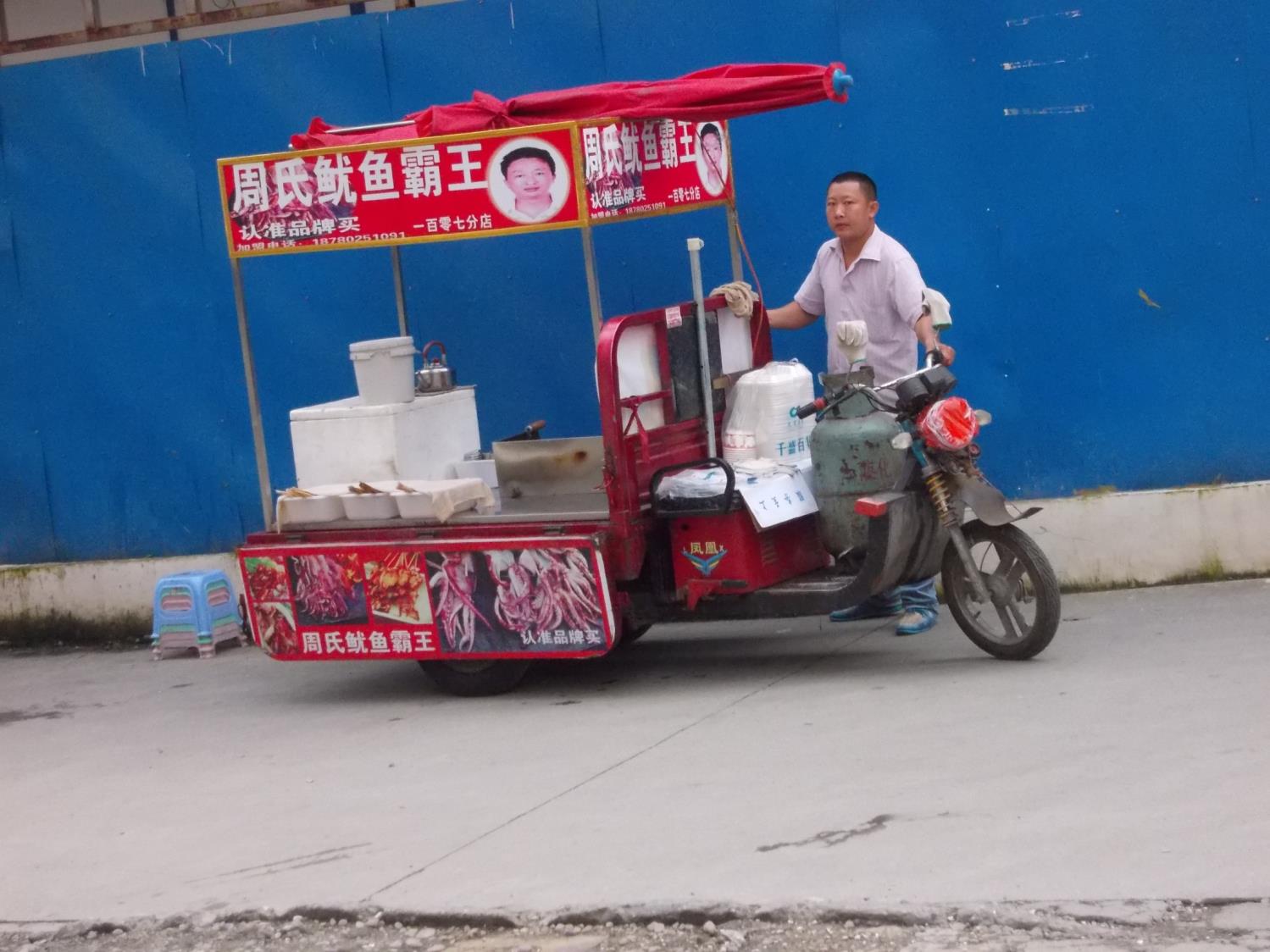 Street vendors still exist but are being pushed out by the government as being “Backward”
Pedi-cabs and street markets have mostly been phased out / shut down
(except in some “Tourist” areas)
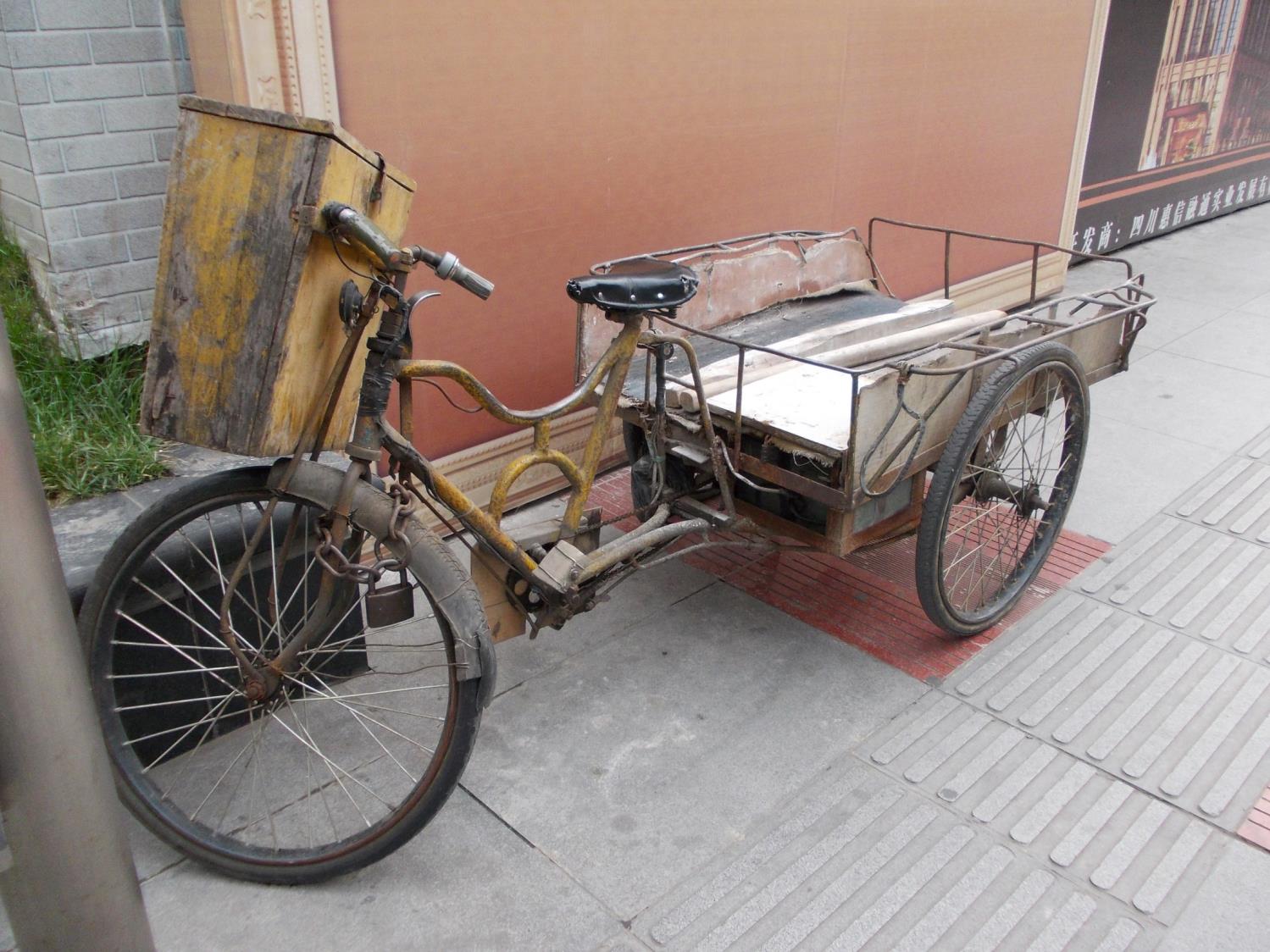 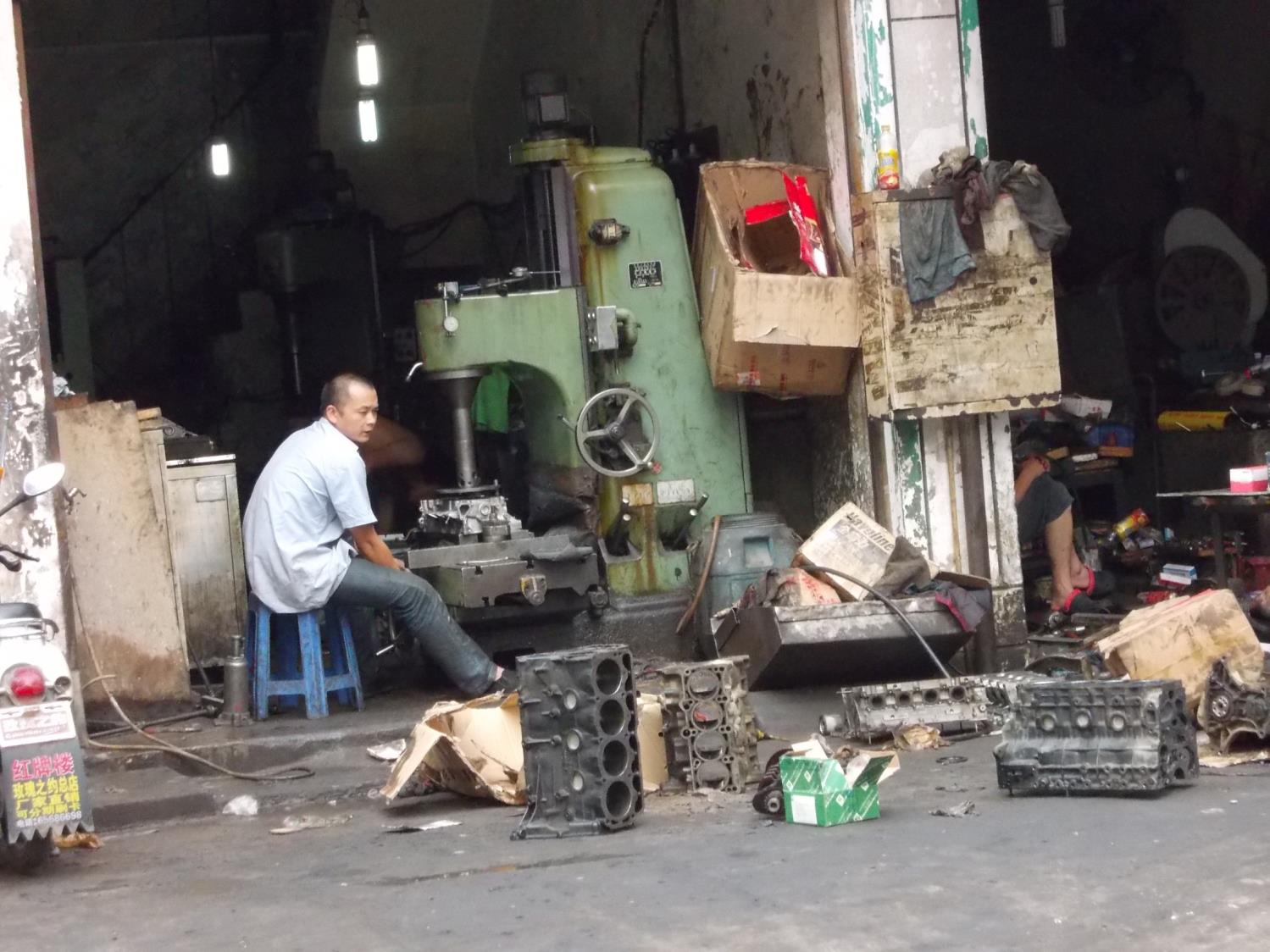 Auto repair garage. A full block of little shops each doing car repair, service or selling parts or supplies.
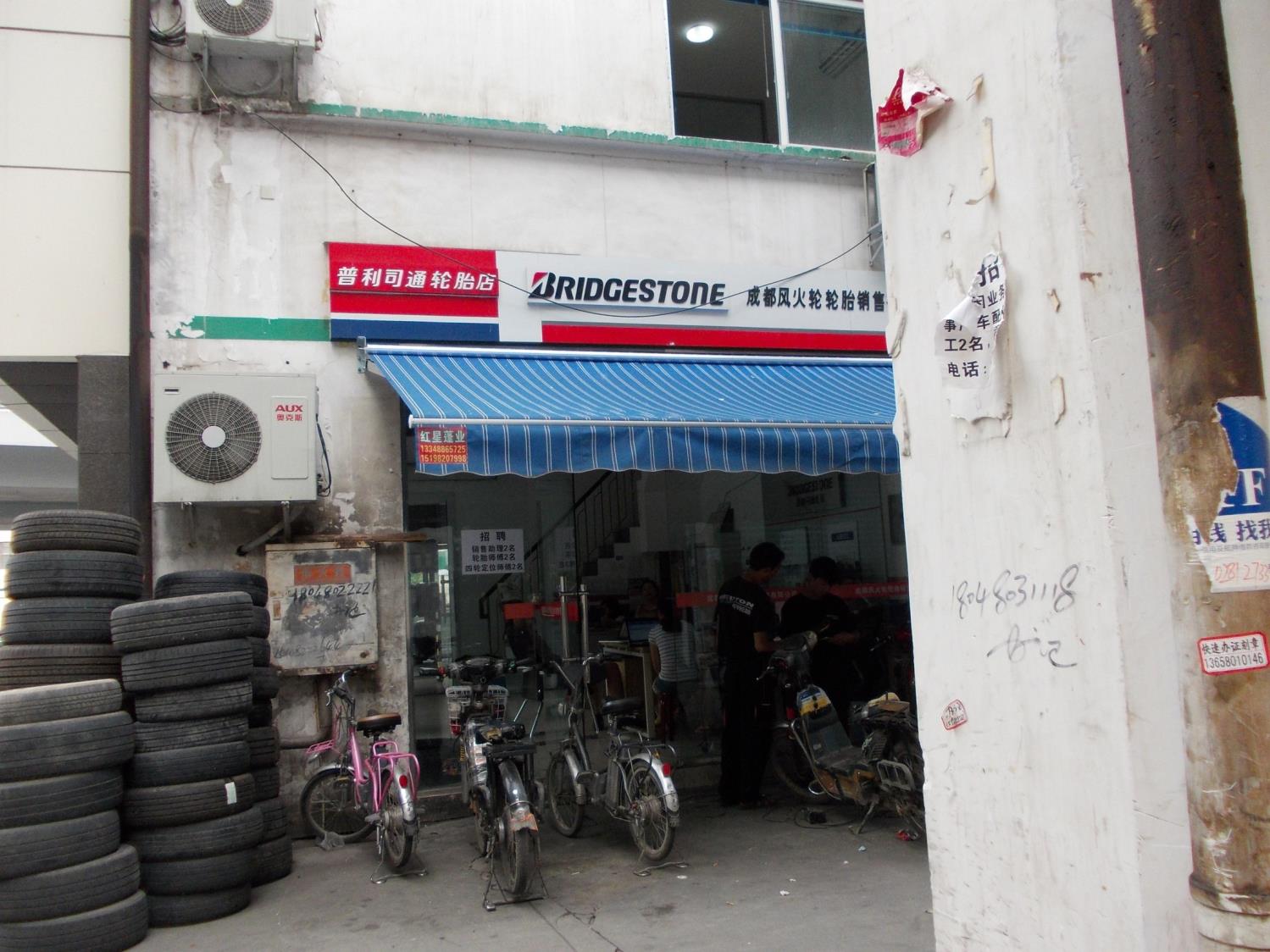 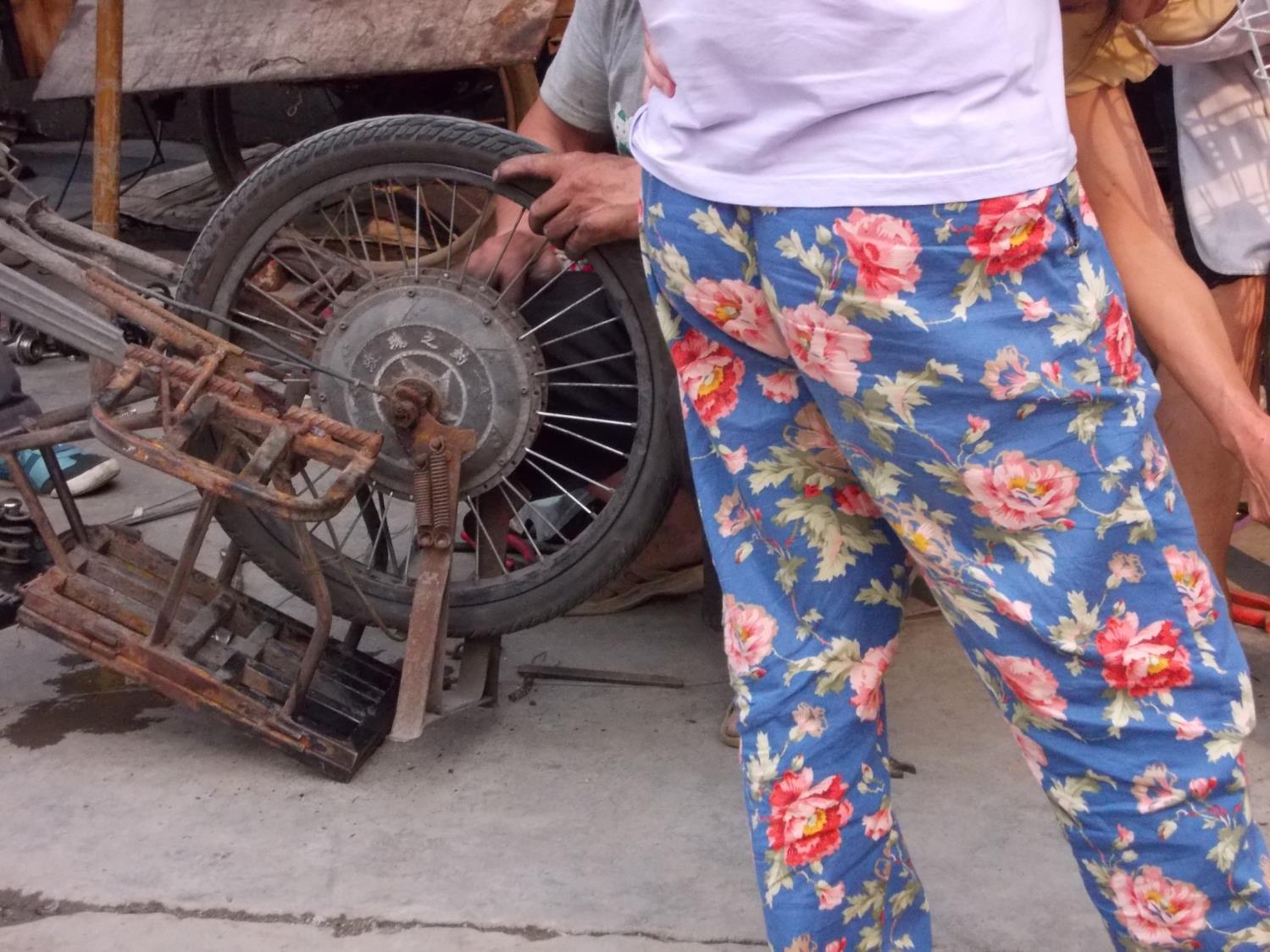 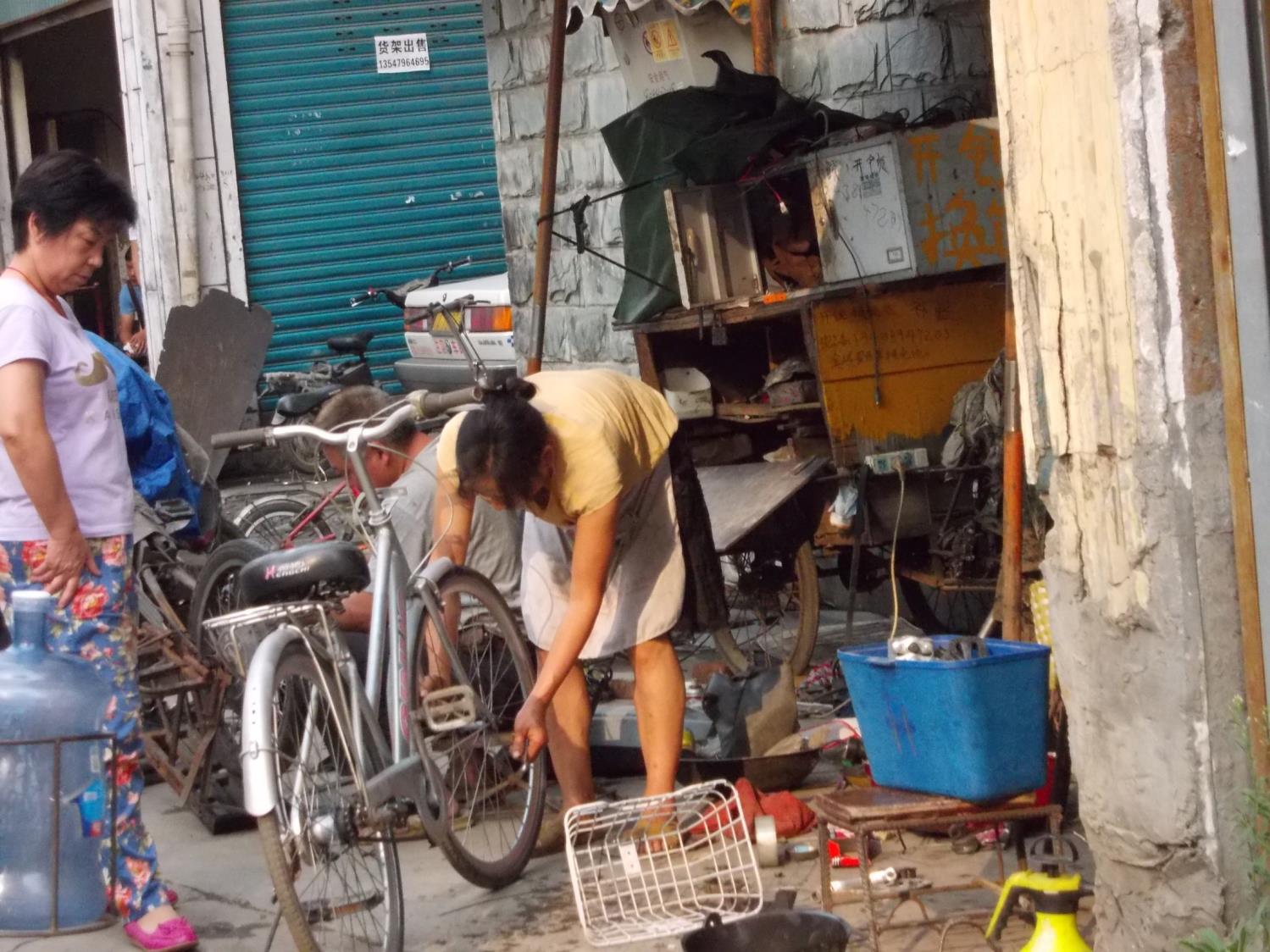 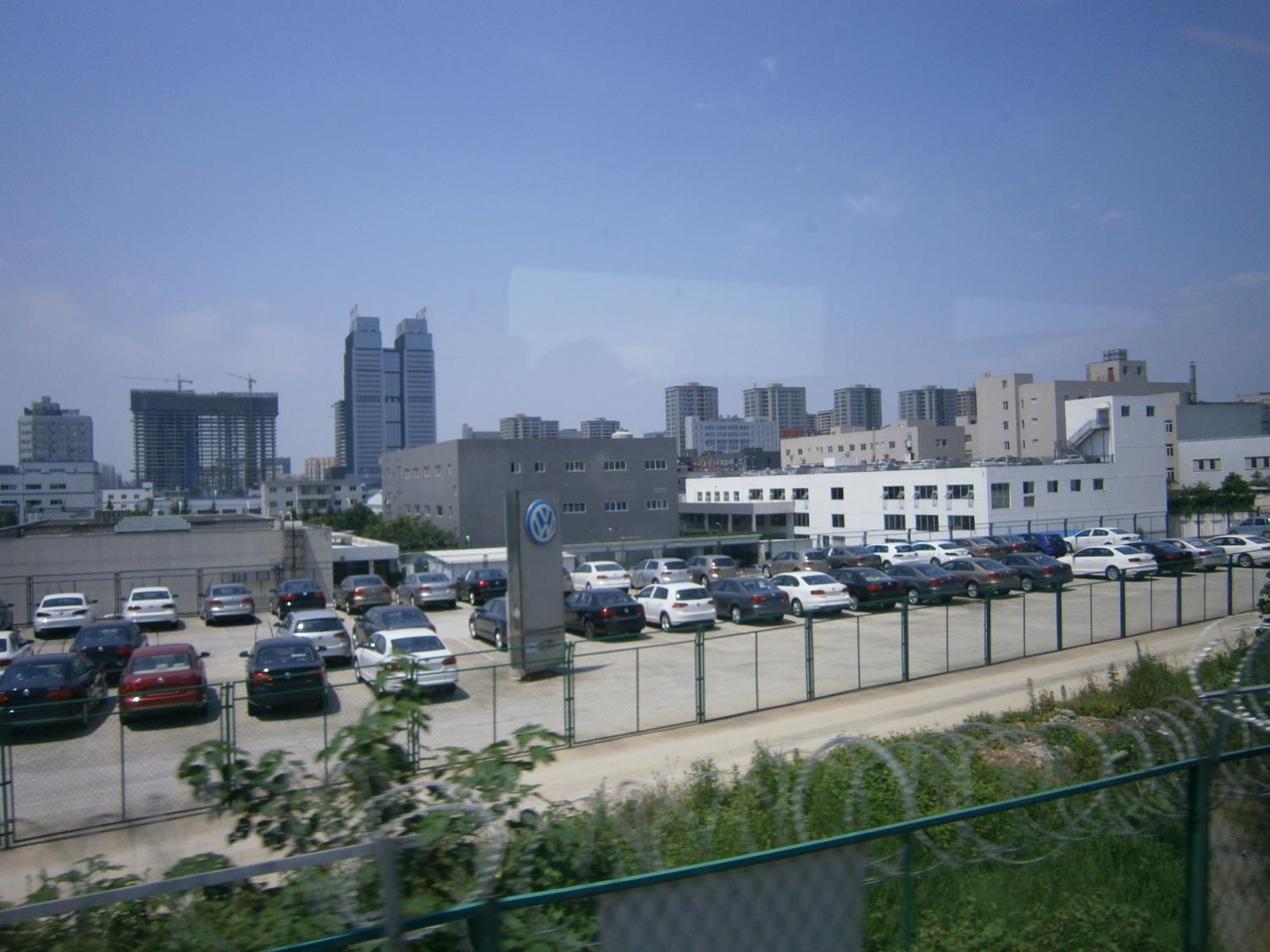 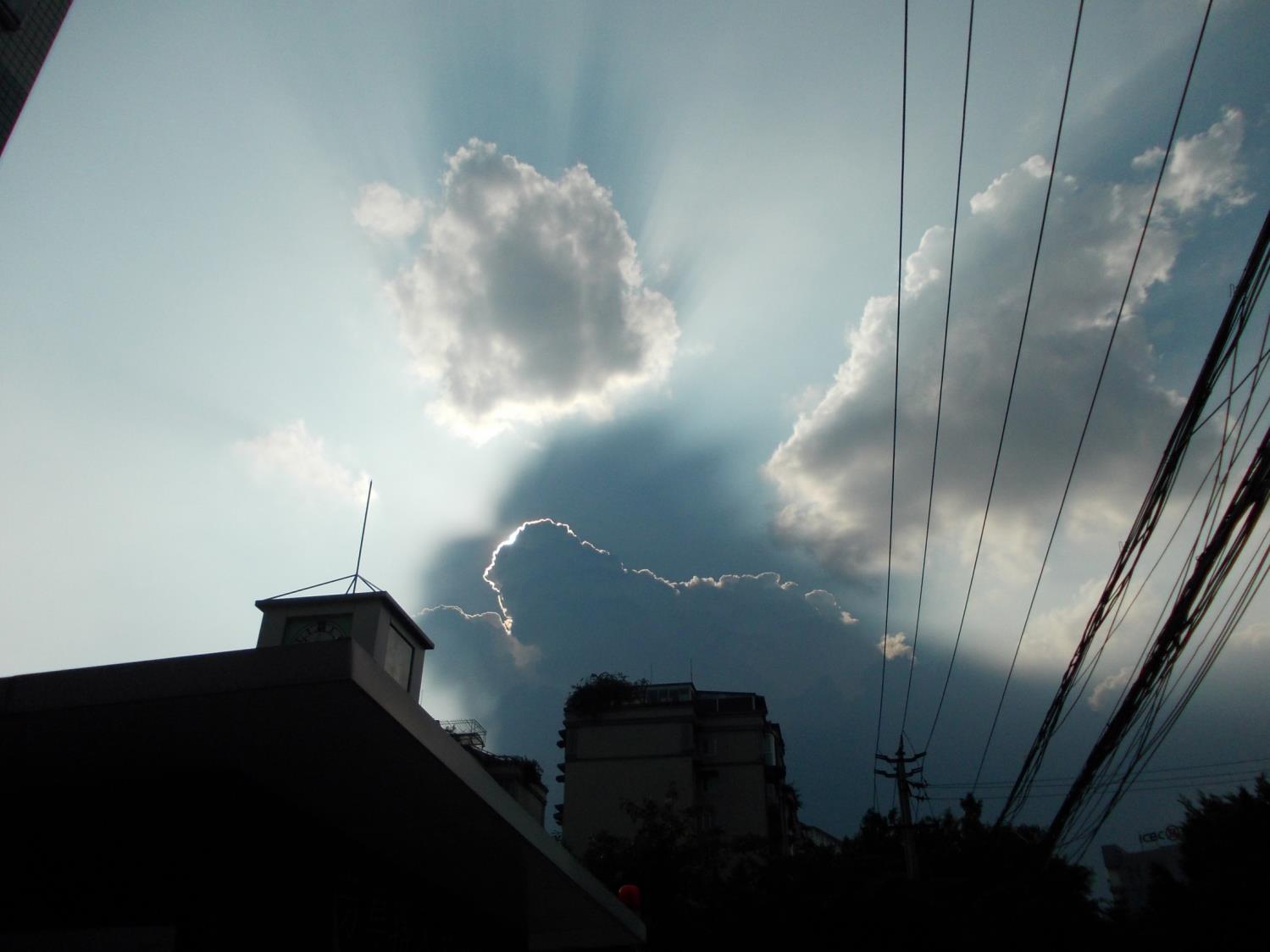 This was a cloud at sunset in Chengdu I thought was amazing.
Other people did too as I saw many people stopping and looking up and taking pictures.
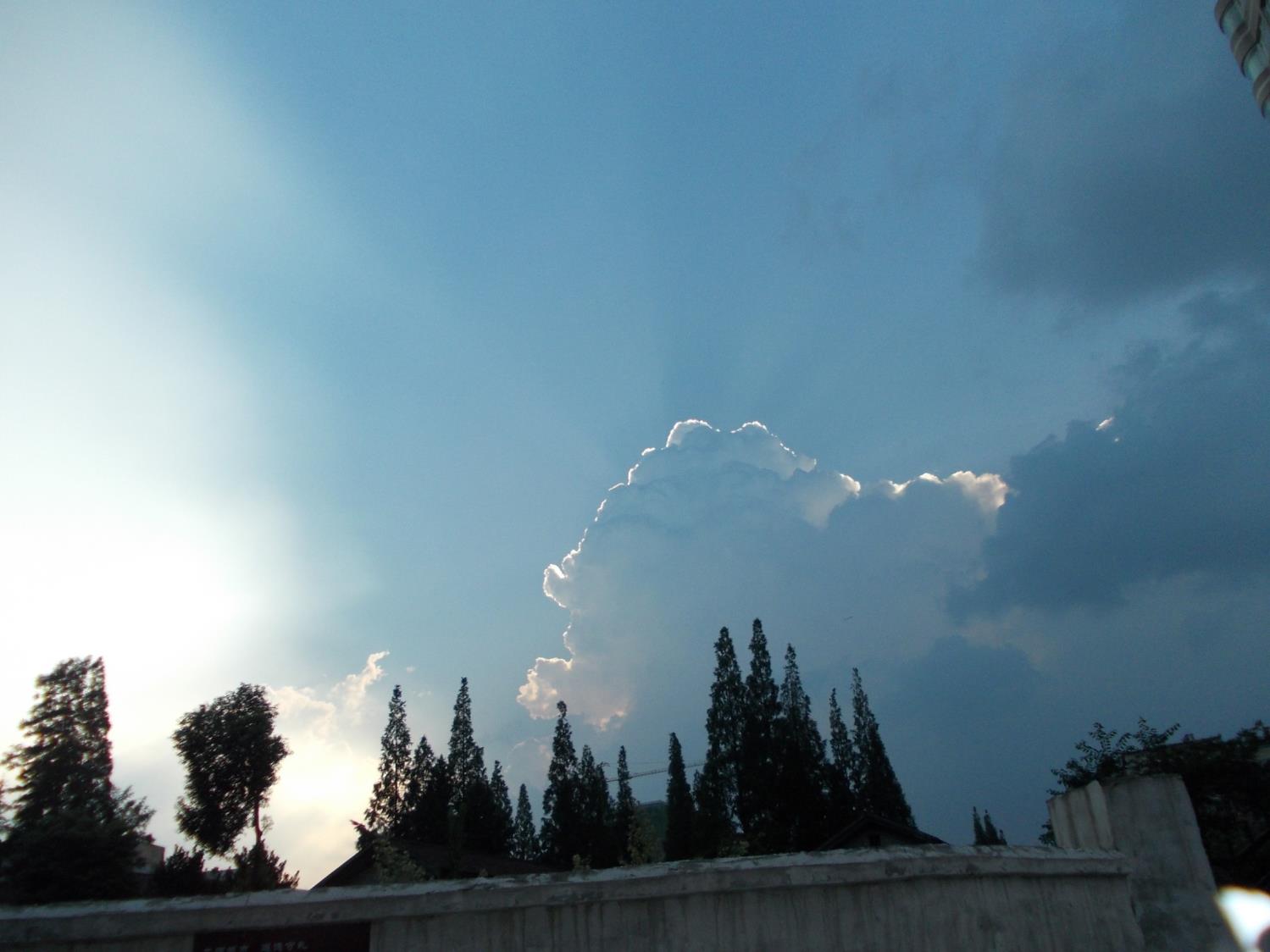 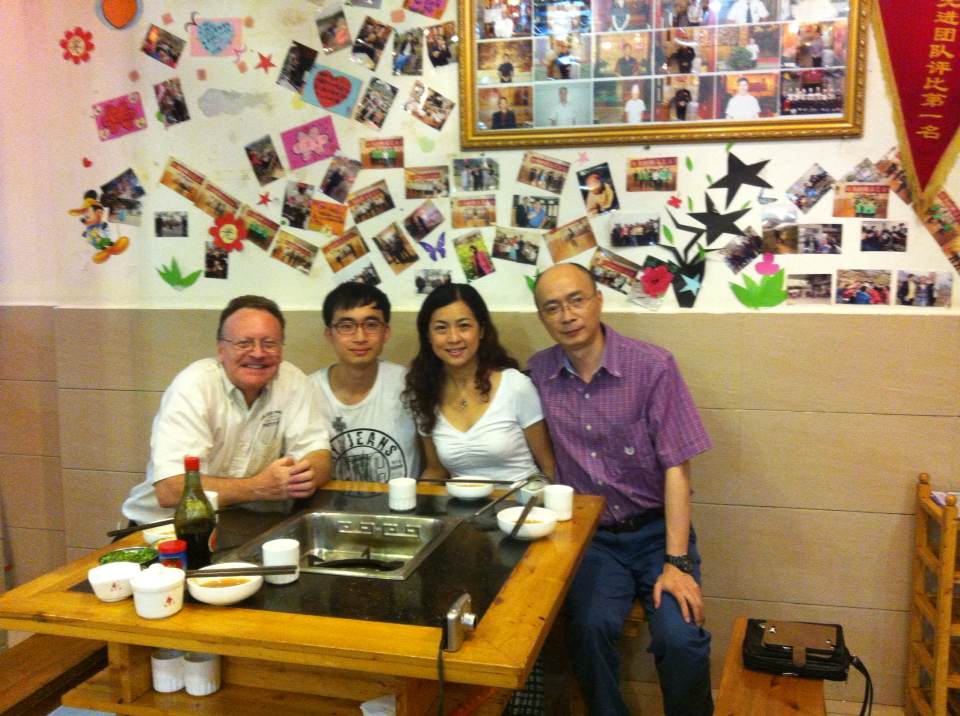 Nolan, Jayson, Joyce, and Jay - Chengdu
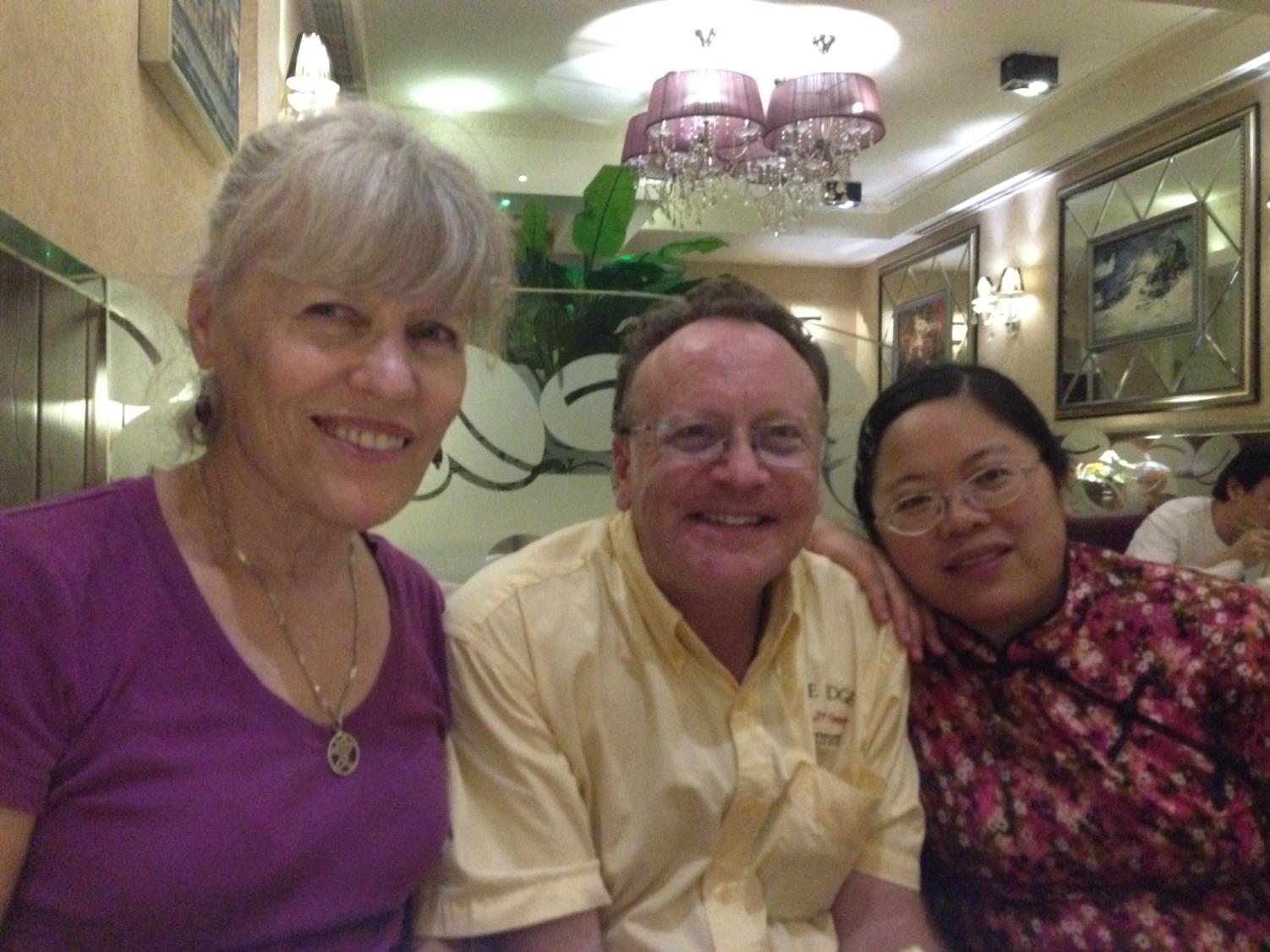 Barbara, Nolan, Chu - Chengdu
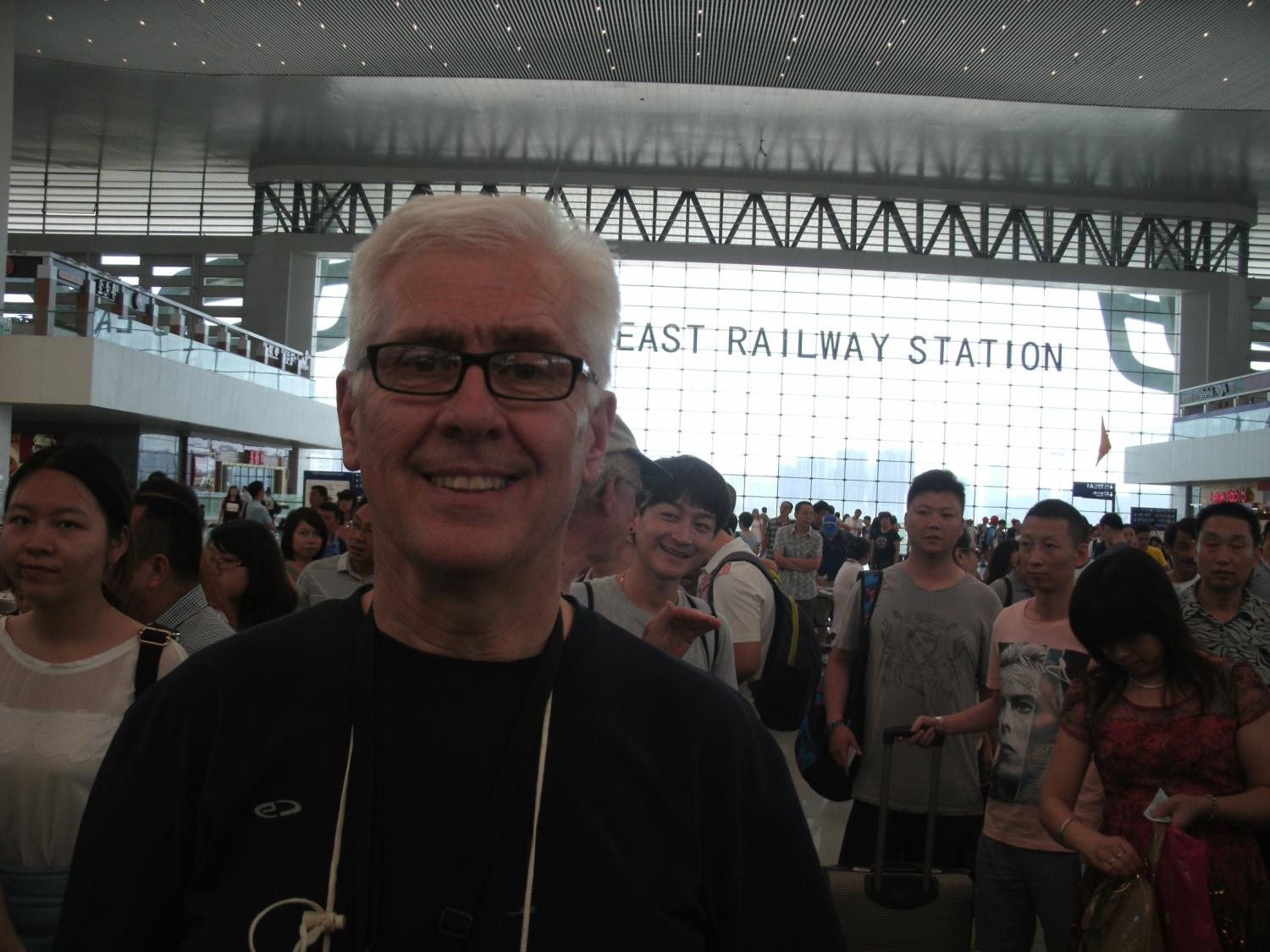 David Ball in Chengdu Railway Station EAST.
Daniel was assigned to help us  while in DaZhou
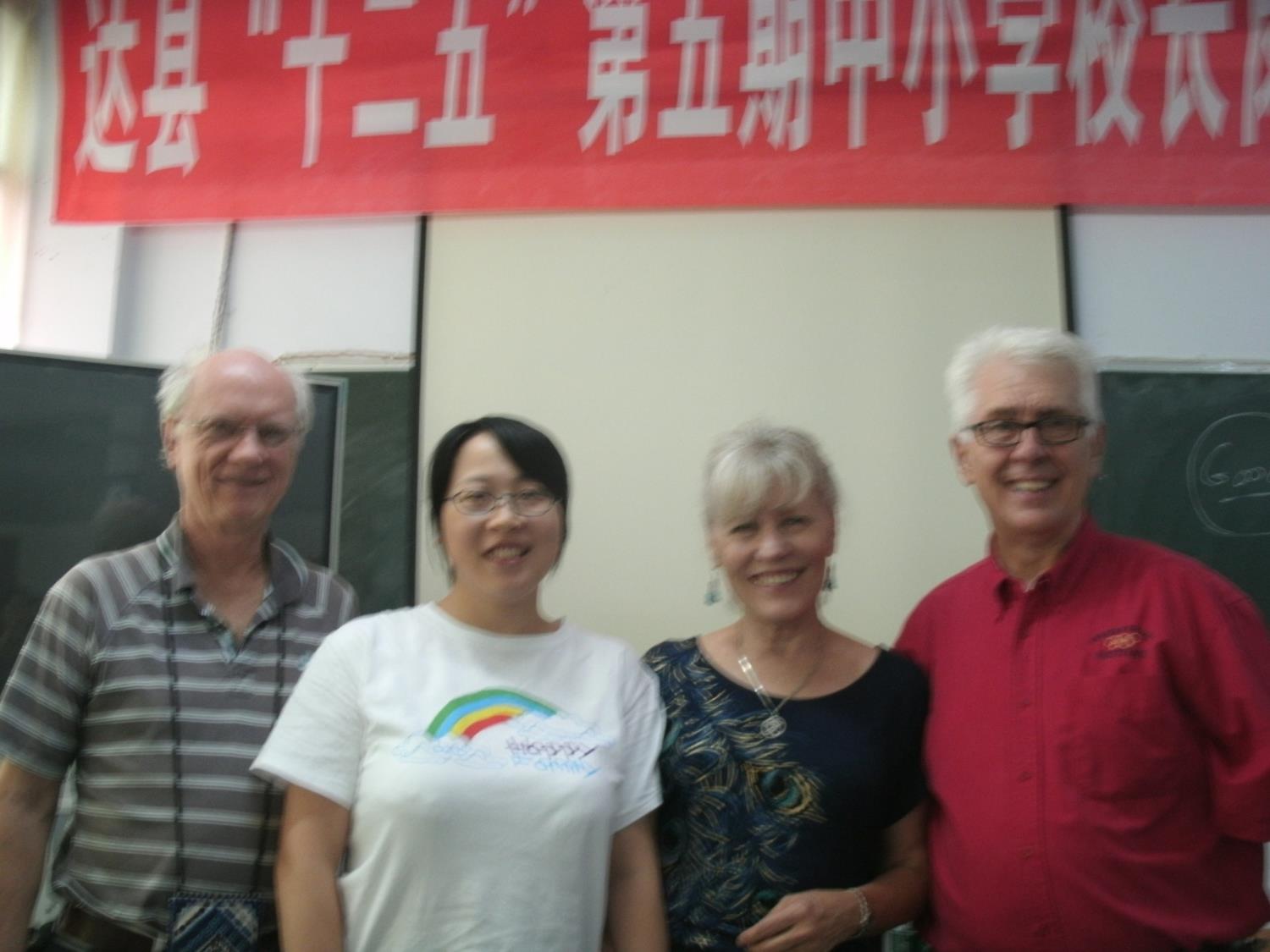 Stewart, Amy, Barbara, David
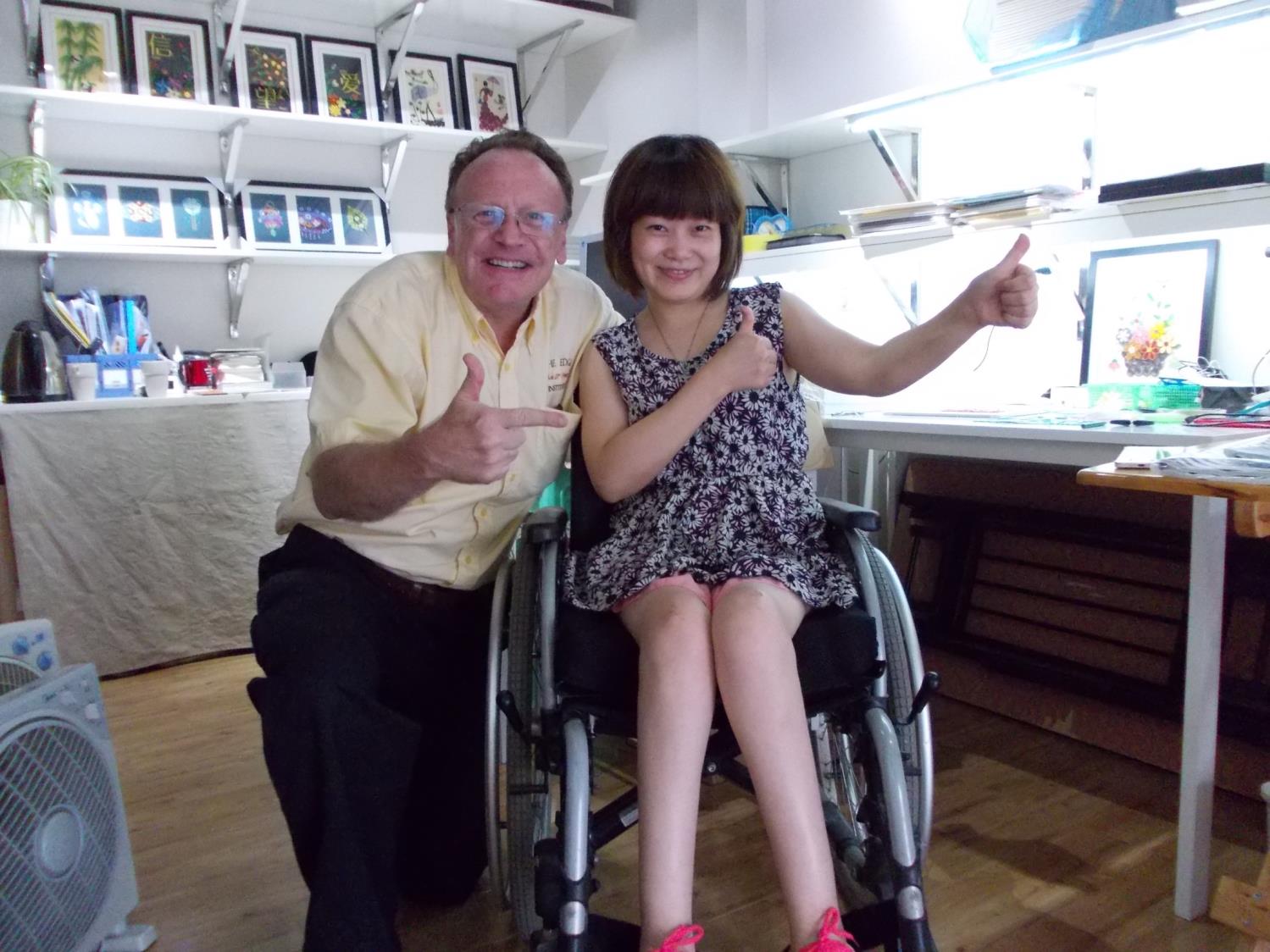 Nolan and April in a “handcrafted” gift shop
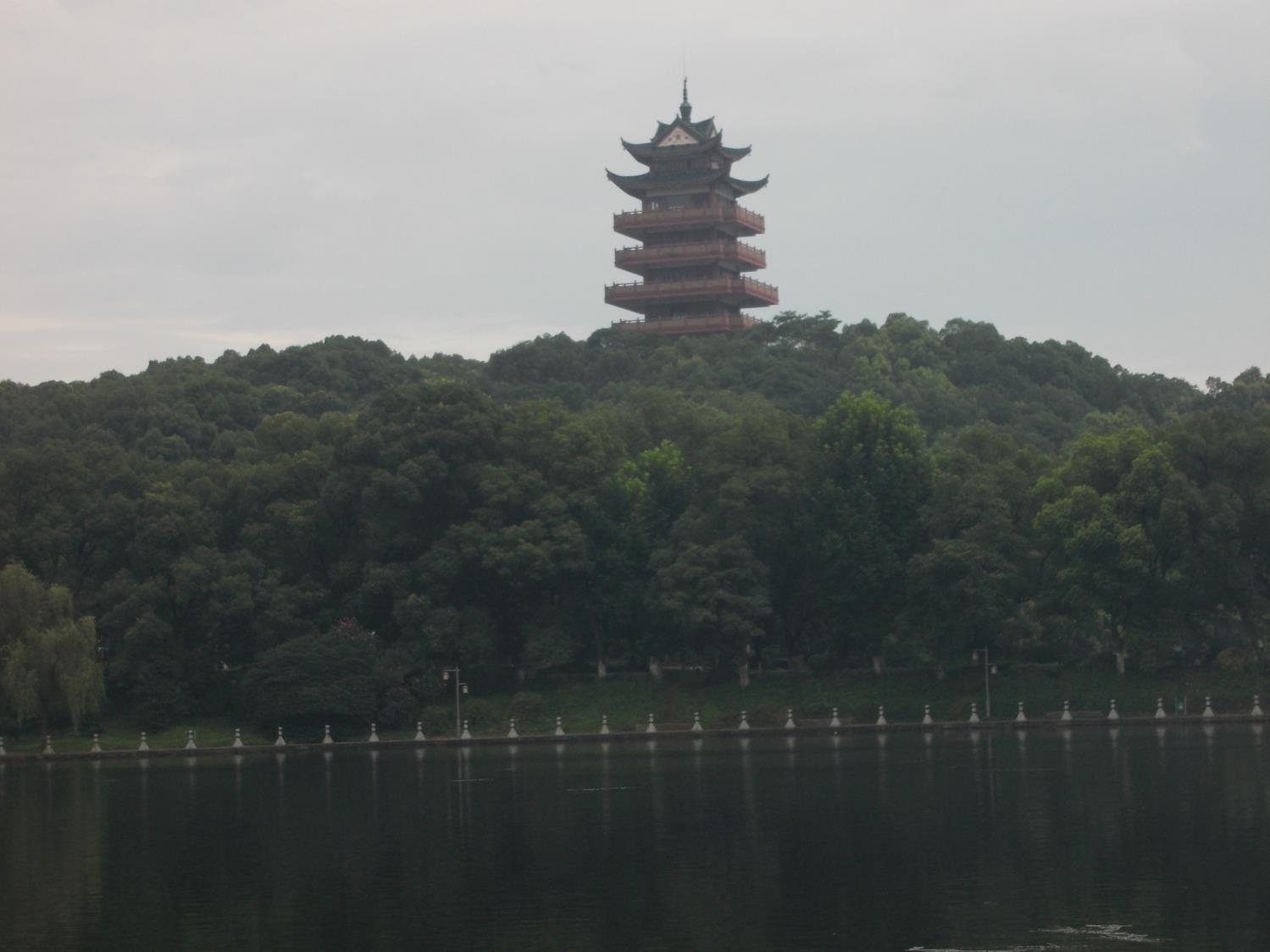 The End…. Or just the Beginning….